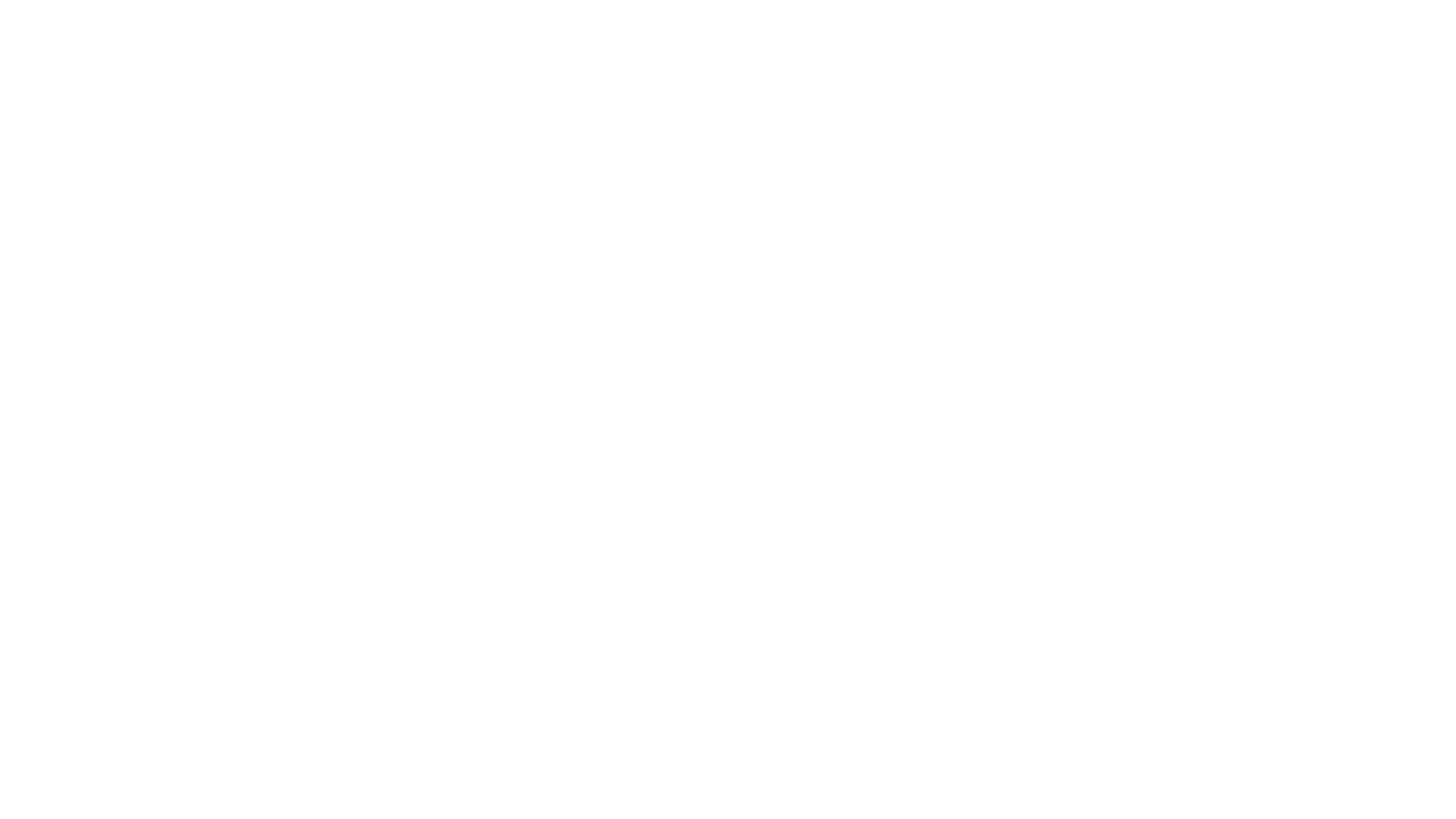 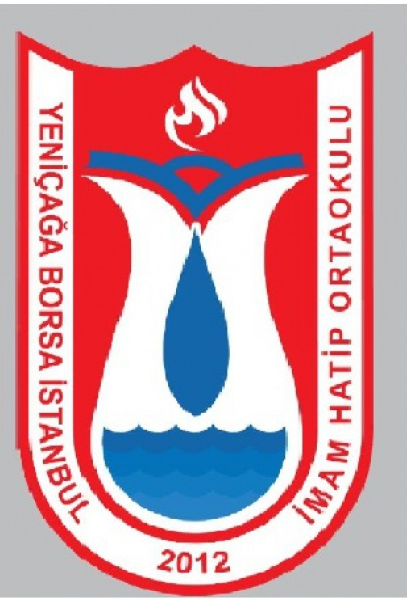 YENİÇAĞA BORSA İSTANBUL İMAM HATİP ORTAOKULU 

TANITIM SLAYTI
Okulumuz  Ekrem Doğanay İmam Hatip Ortaokulu ismiyle Yaşar Çelik İlkokulu Kampüsünde 2012 yılında kurulmuştur. 2015 yılında ise Asilbey Mahallesinde yer alan prefabrik binaya taşınmış, şu an kullandığımız yeni binamızın inşaatı tamamlanana kadar burada eğitim öğretime devam etmiştir.
OKULUMUZ TARİHÇESİ
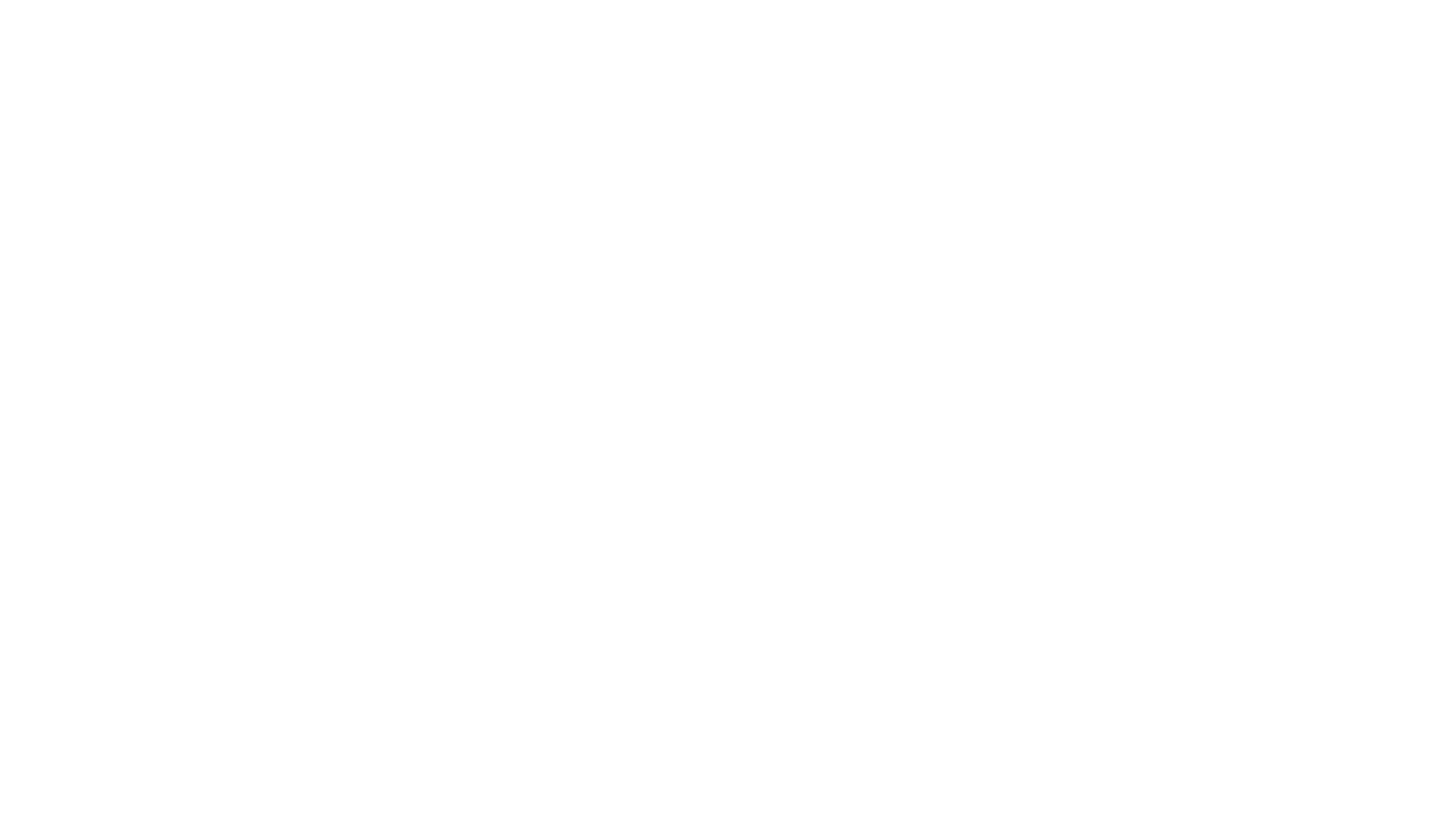 OKULUMUZ TARİHÇESİ
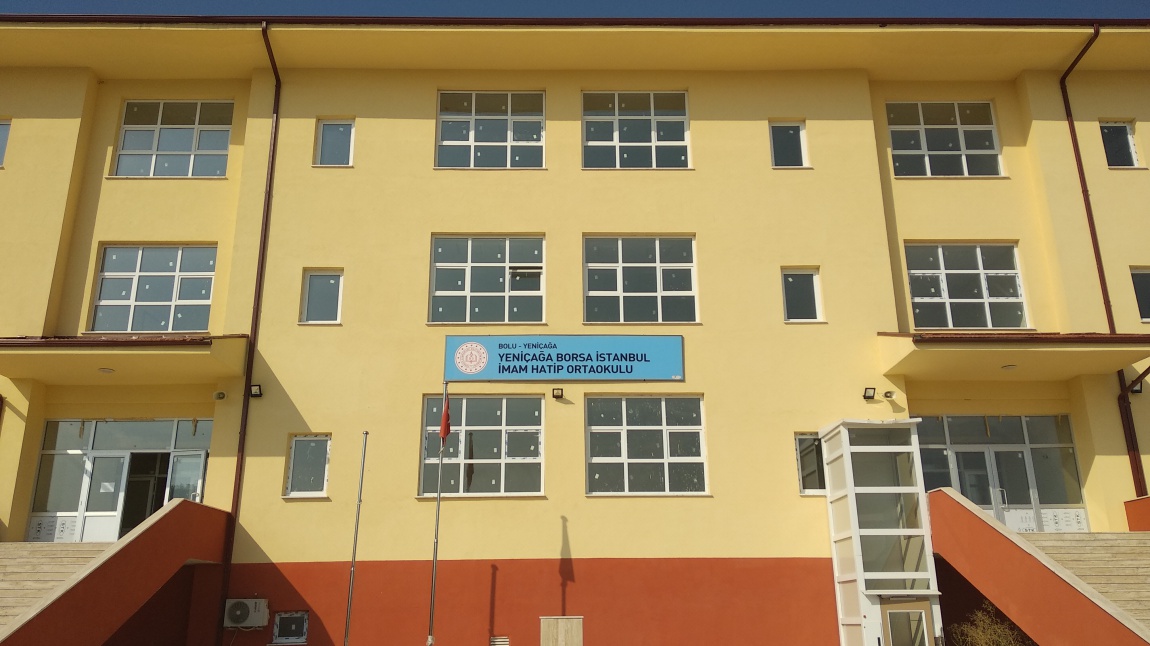 2019 yılında ise tamamlanan yeni binasına geçmiş ve eğitim hizmetine kendi binasında devam etmektedir. Okulumuzun mevcut binası Borsa İstanbul tarafından yapılmıştır. Bu sebeple okulumuz 2019-2020 eğitim öğretim yılından itibaren Yeniçağa Borsa İstanbul İmam Hatip Ortaokulu ismini almıştır. Okulumuz açıldığı ilk günden itibaren ilçe halkının teveccüh ve ilgisini görmüştür. Yine okulumuz ilk mezun verdiği tarihten itibaren ortaöğretime yerleştirme sınavlarında başarı göstererek kısa sürede adını duyurmuştur.
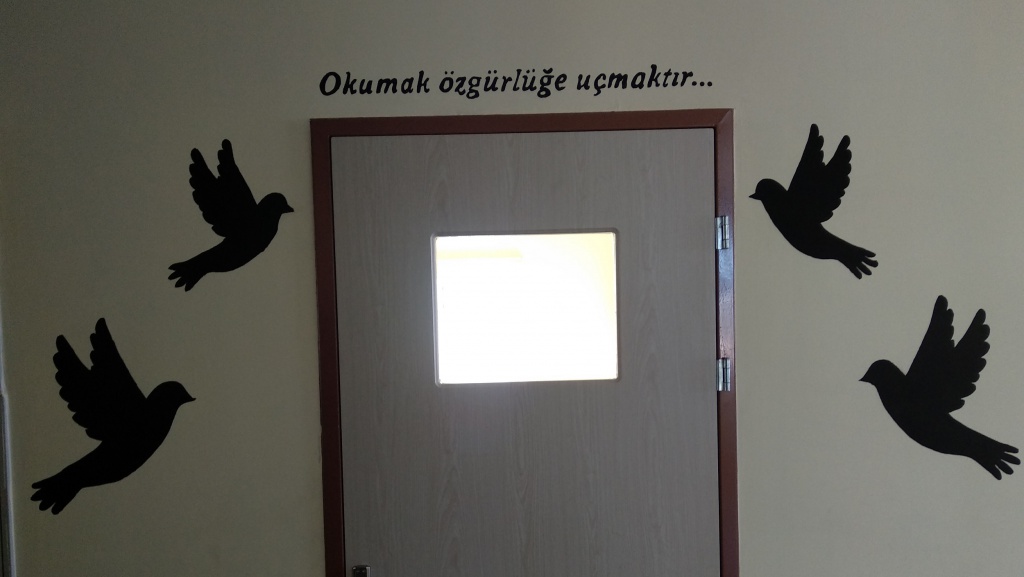 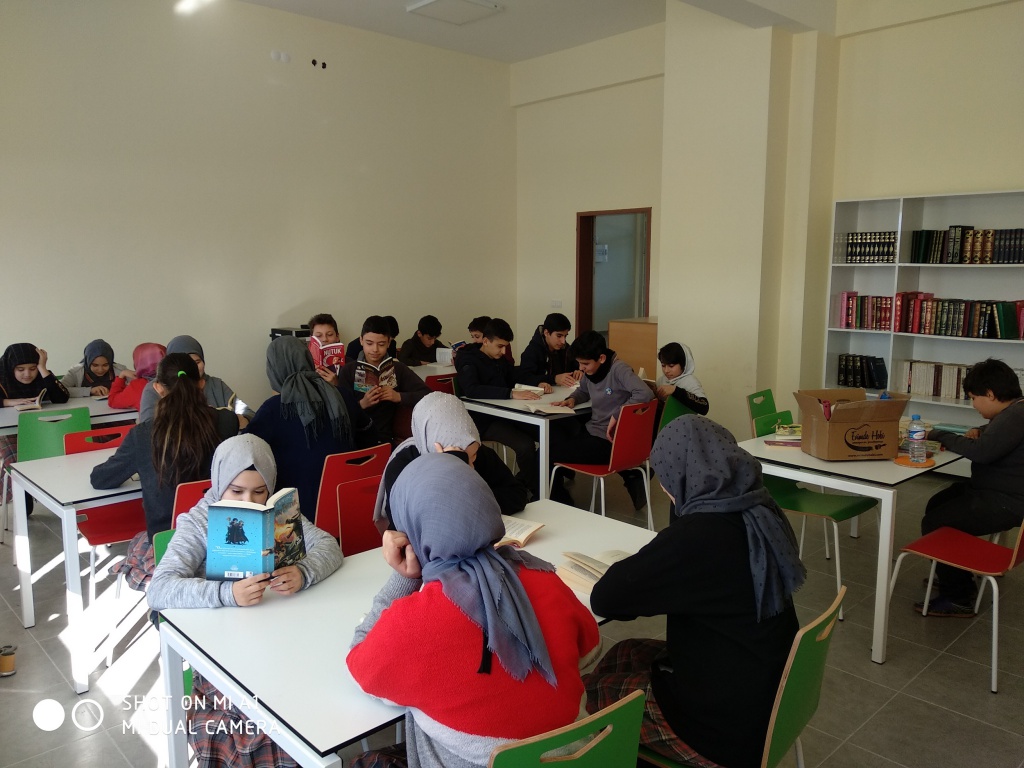 Kütüphanemiz
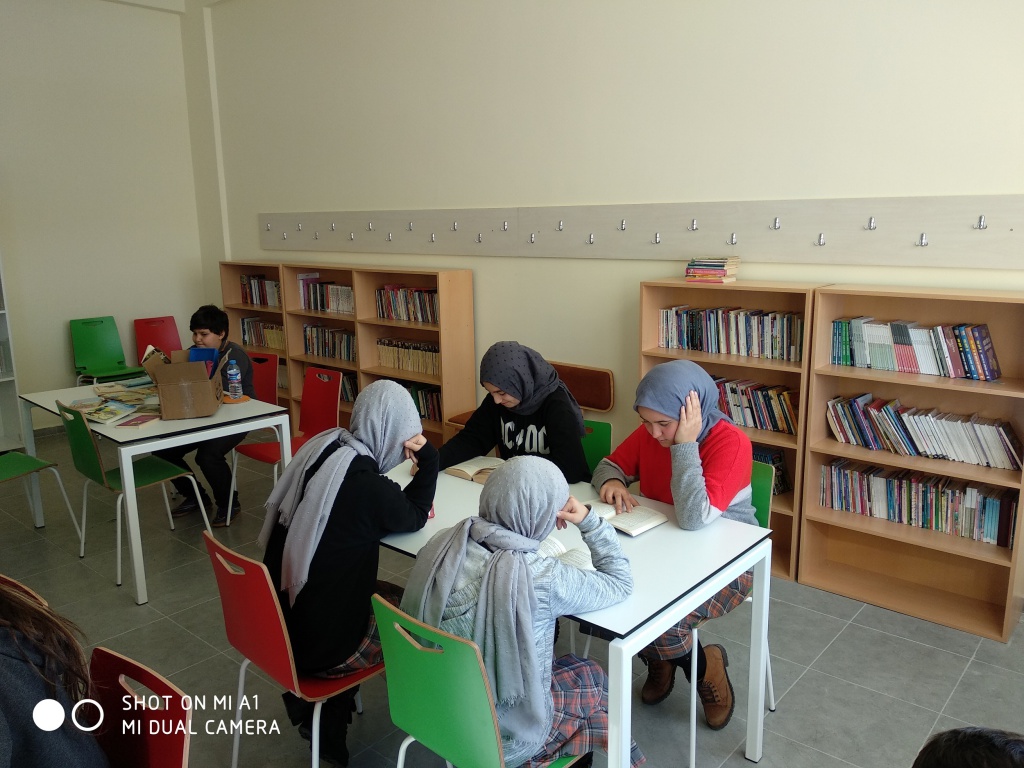 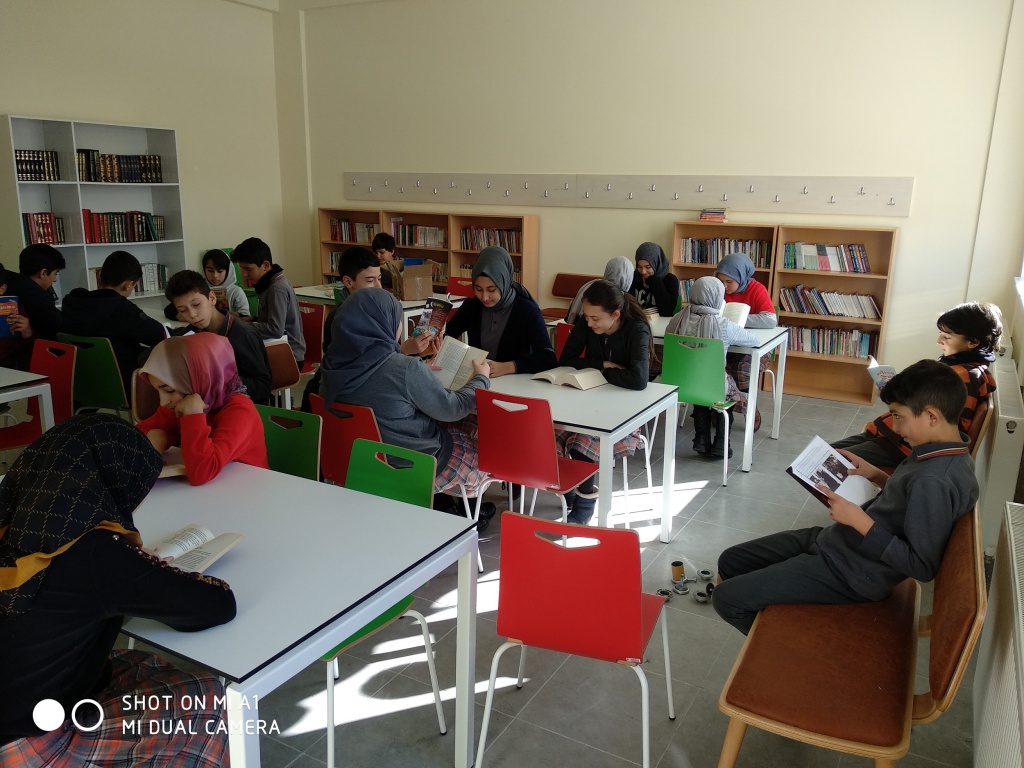 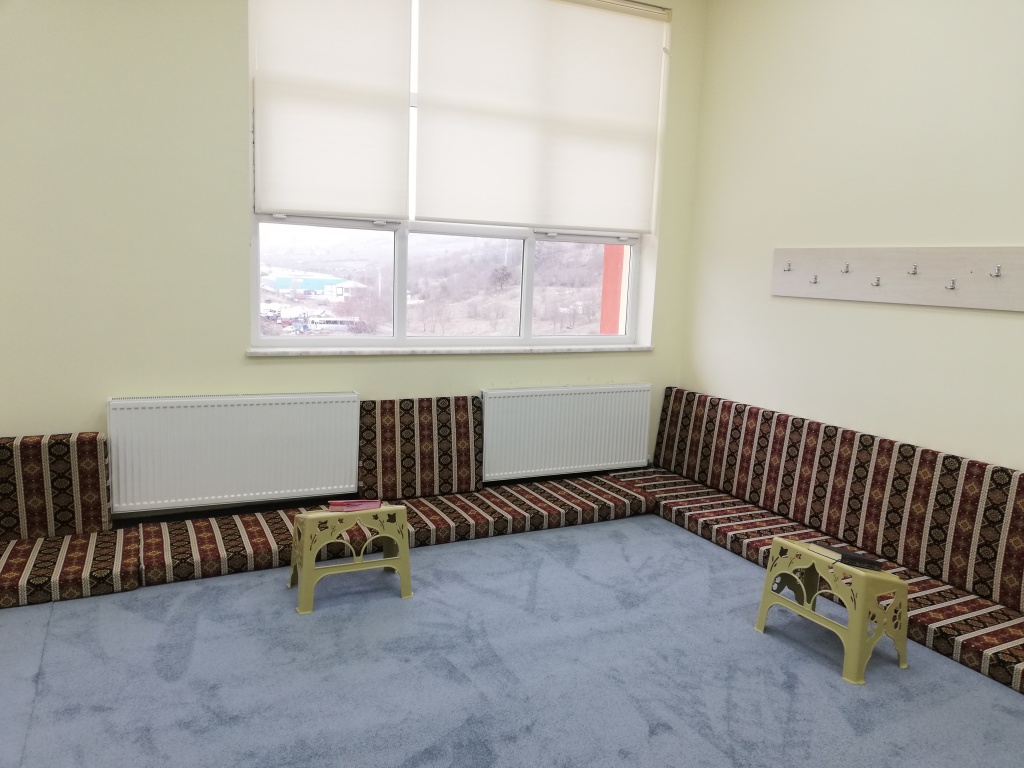 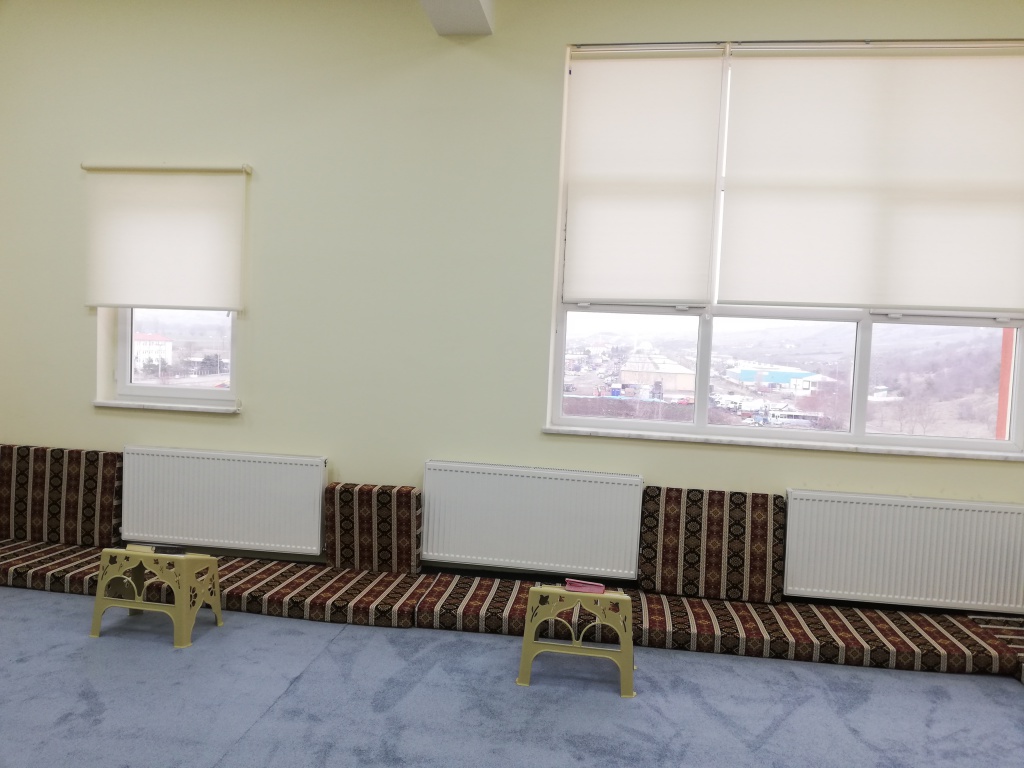 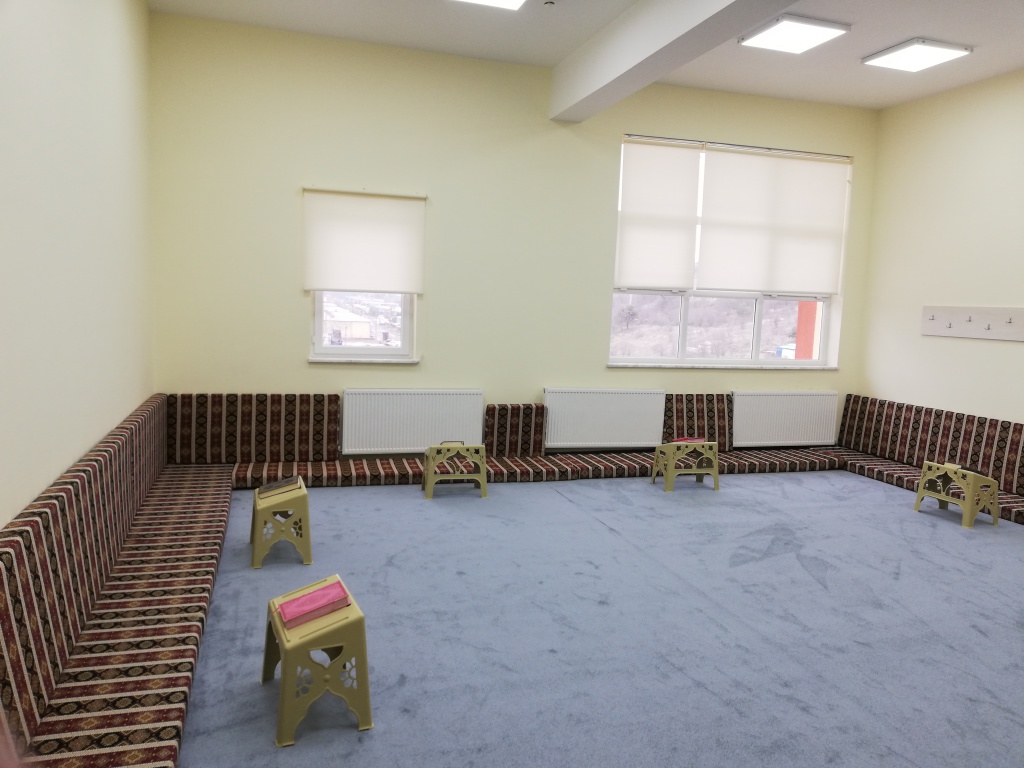 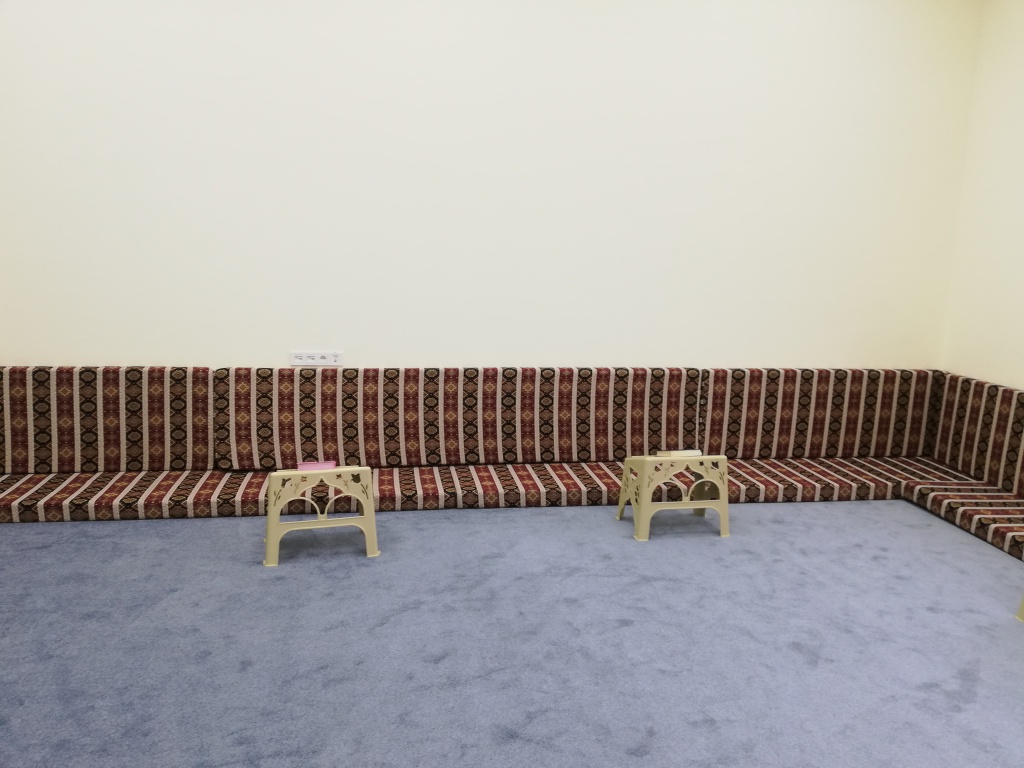 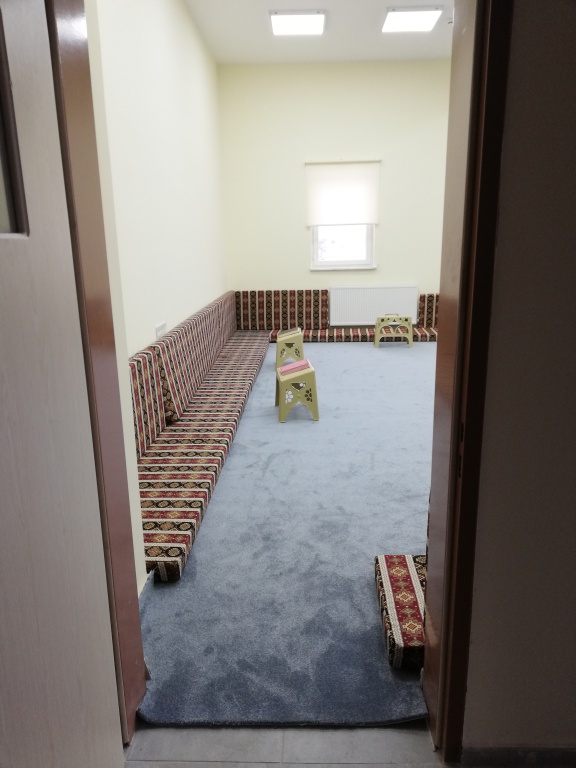 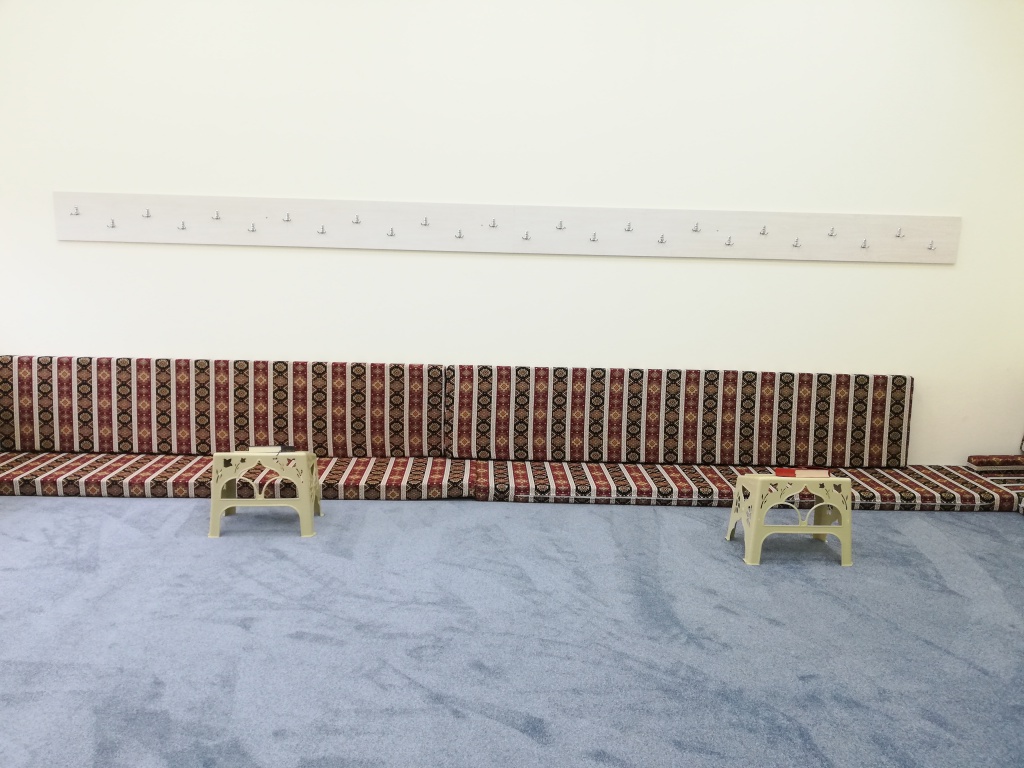 Kur’an-ı Kerim Sınıfımız
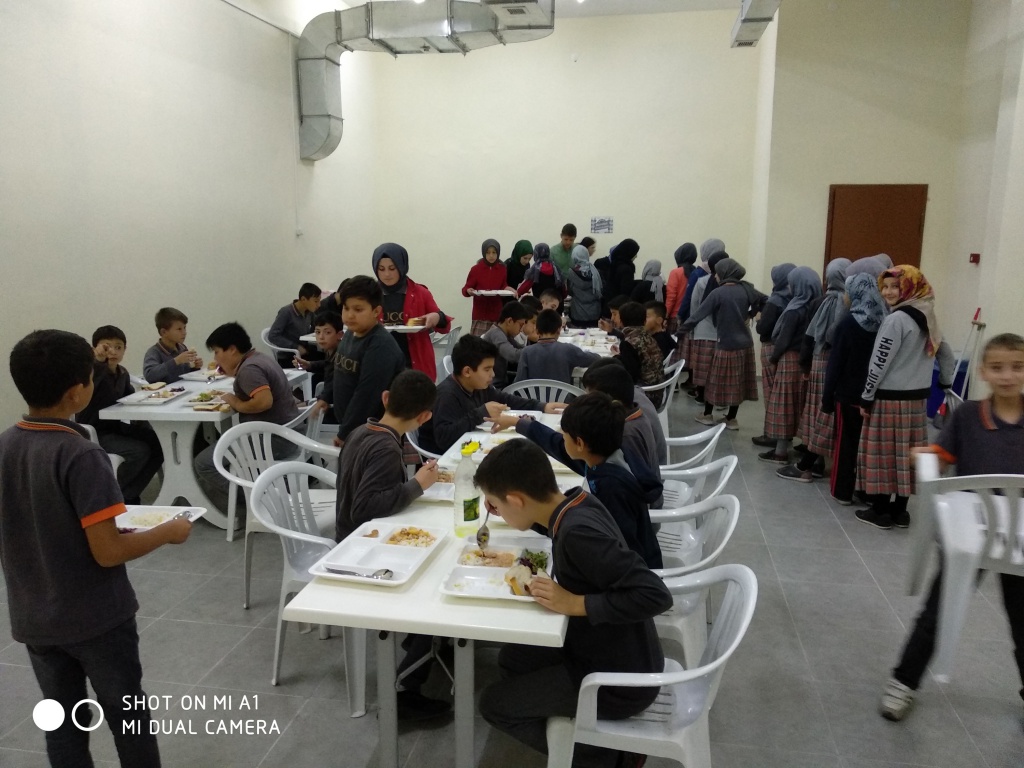 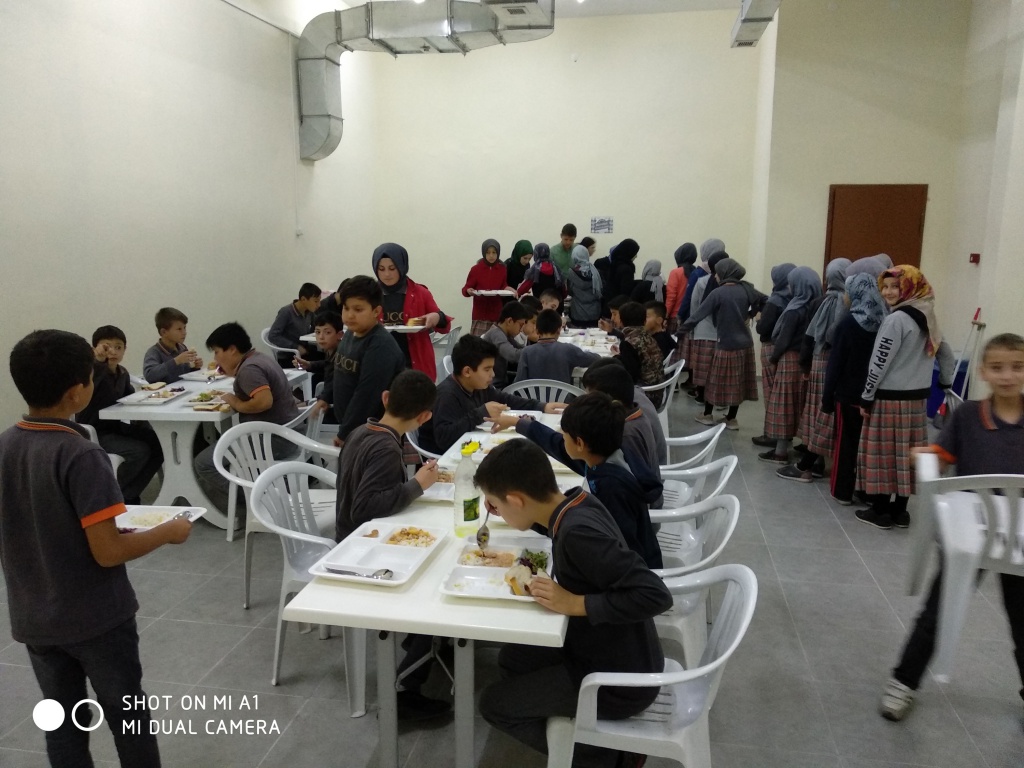 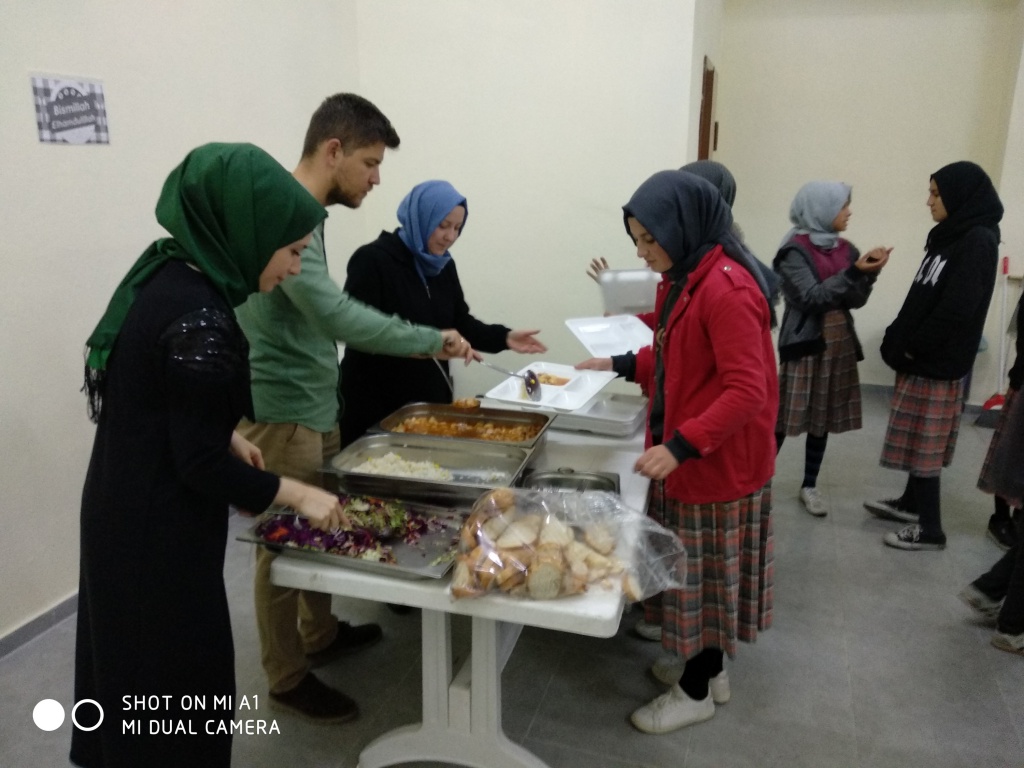 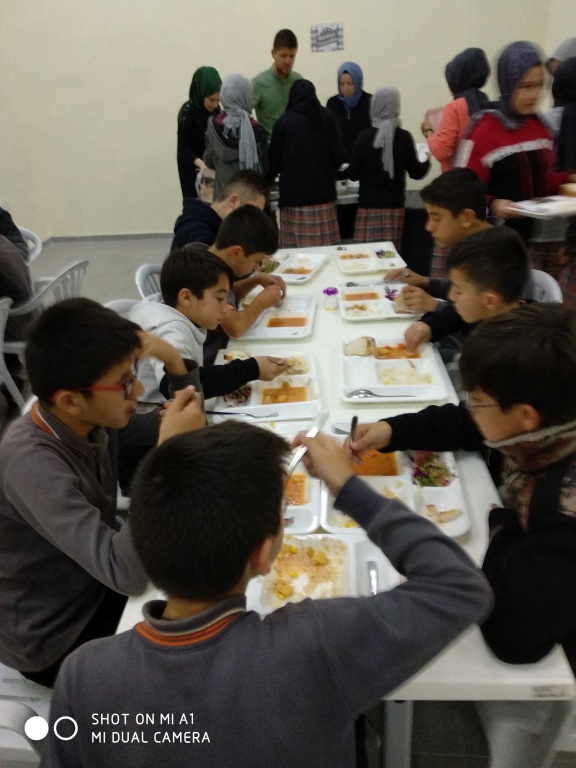 Okul Yemekhanemiz
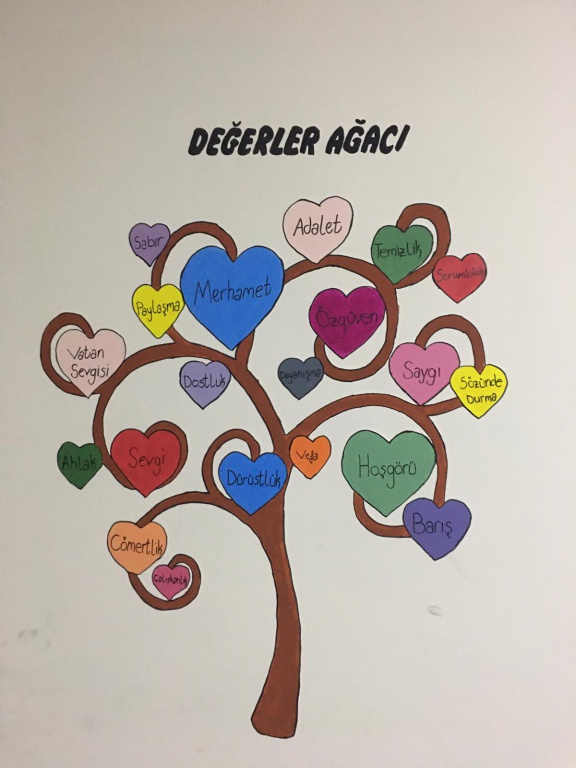 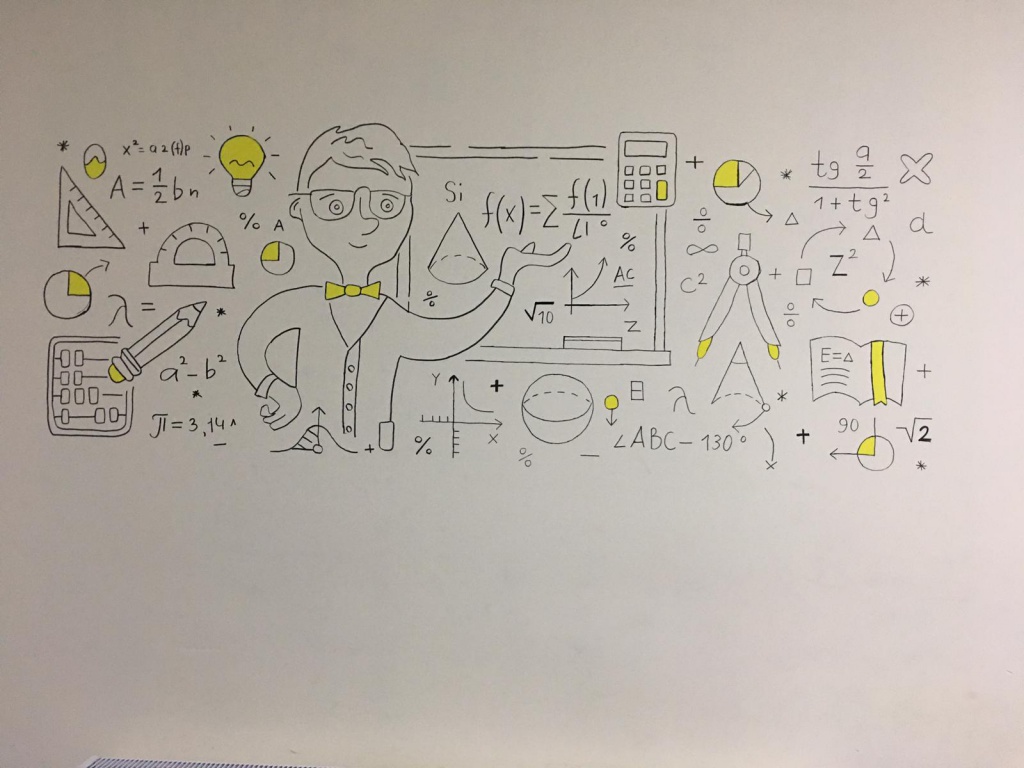 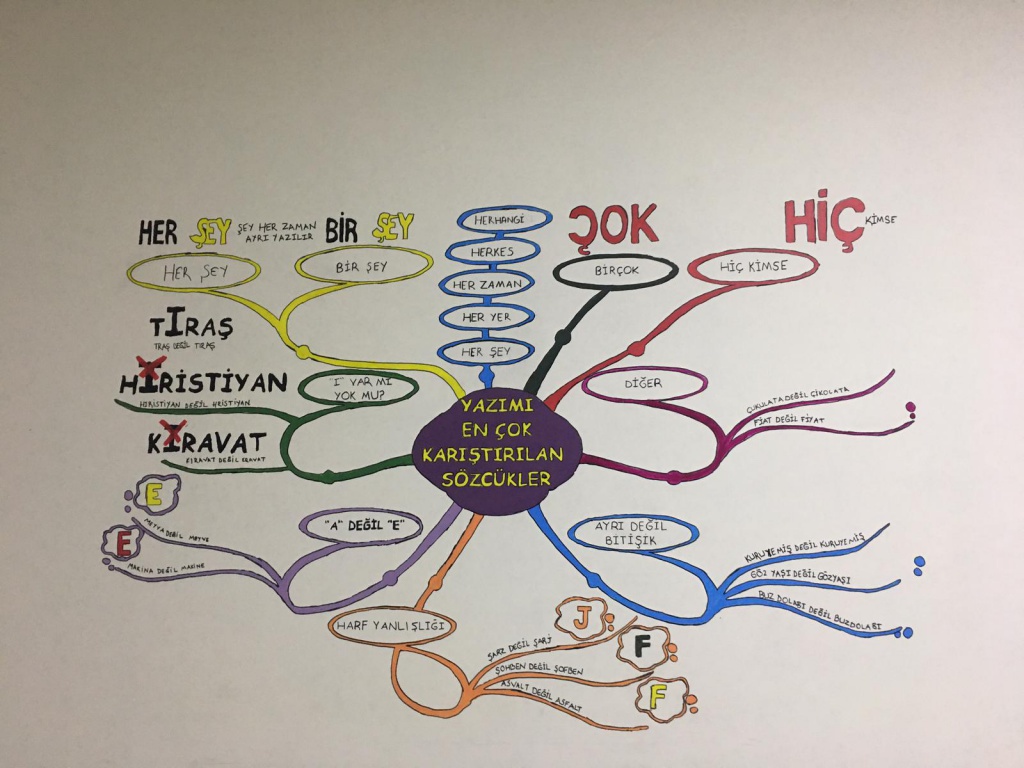 Okul Duvarlarımız rengarenk
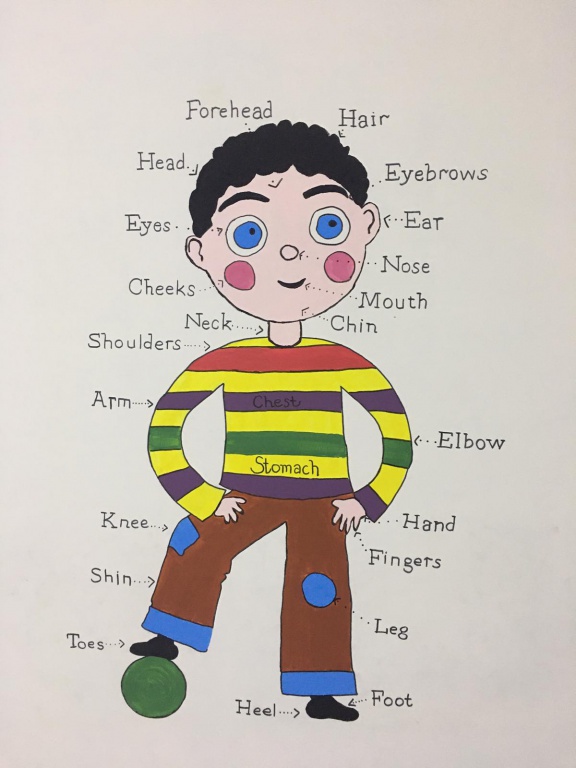 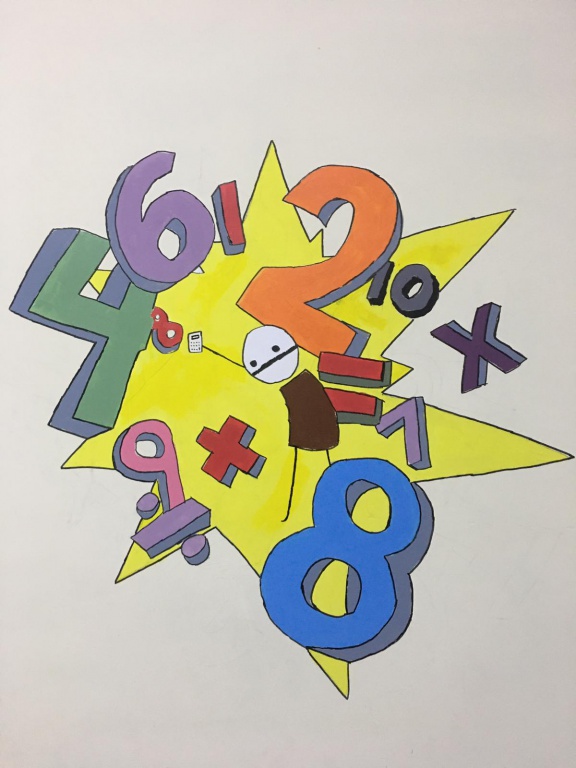 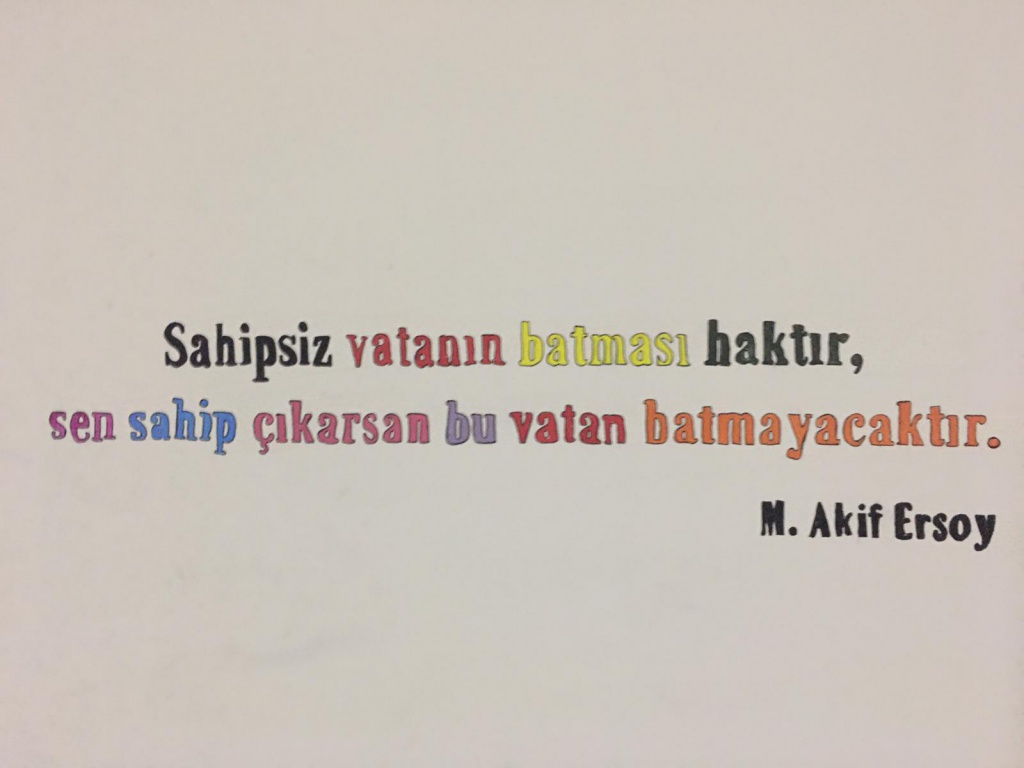 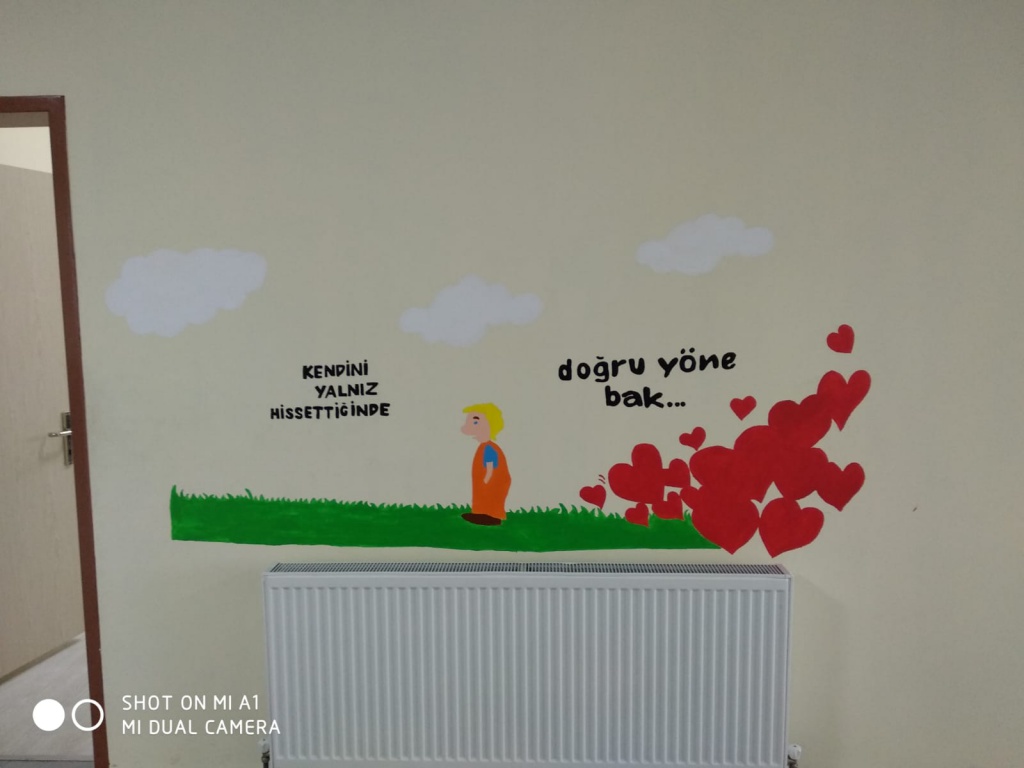 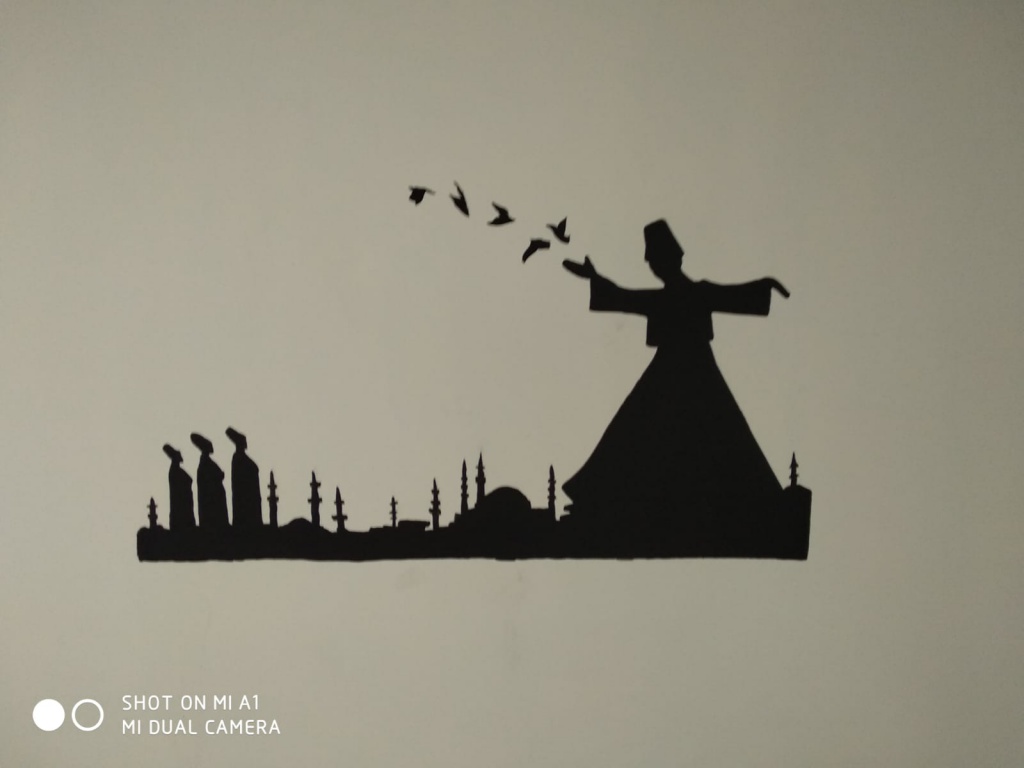 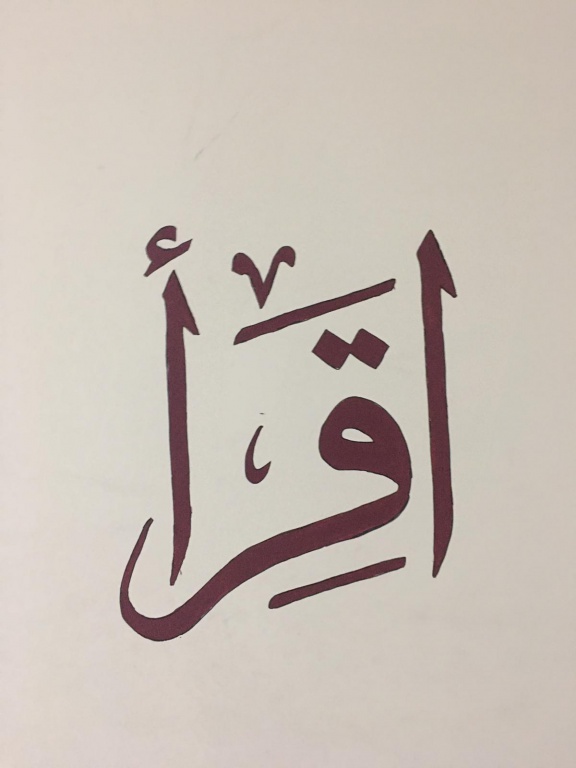 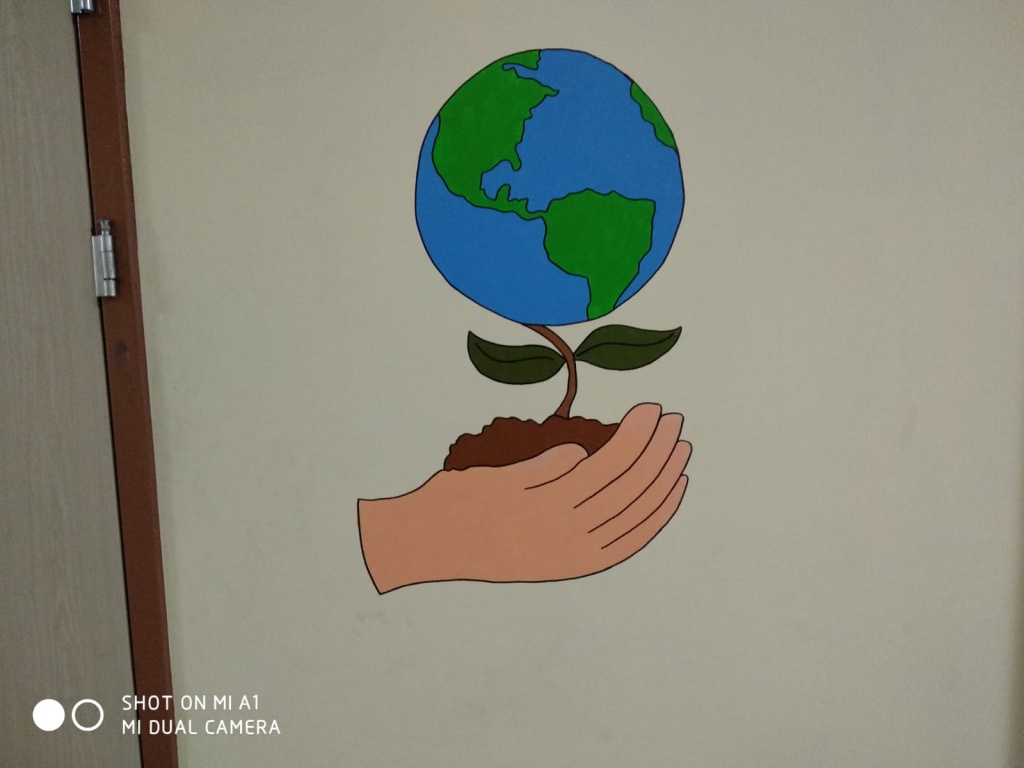 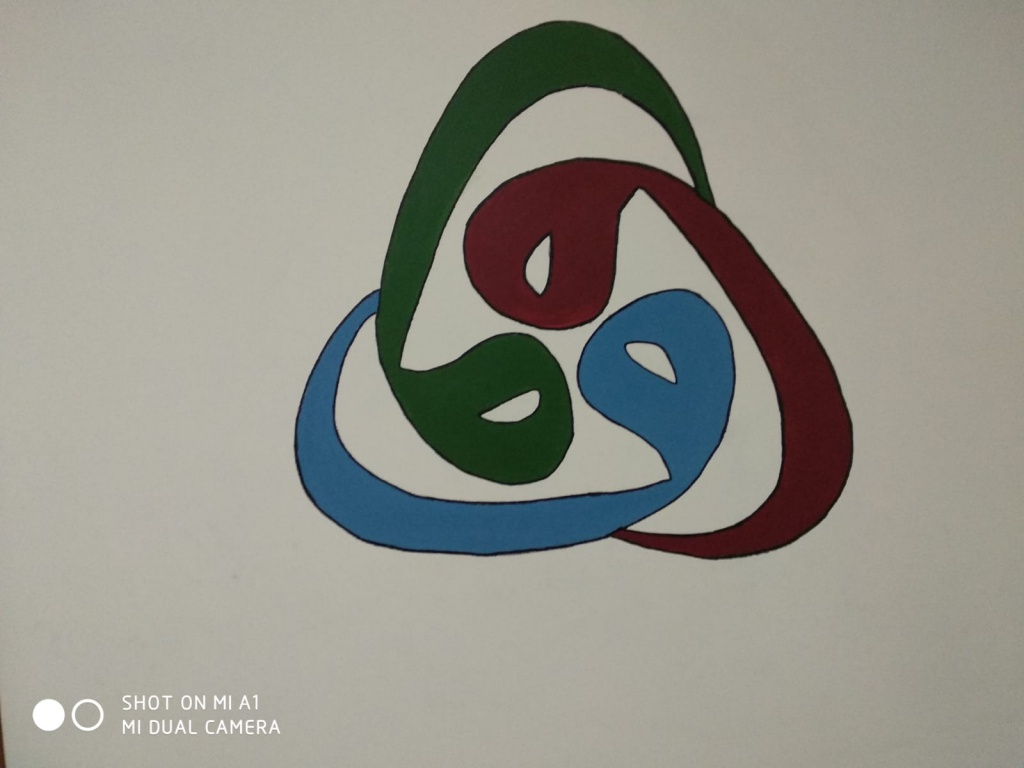 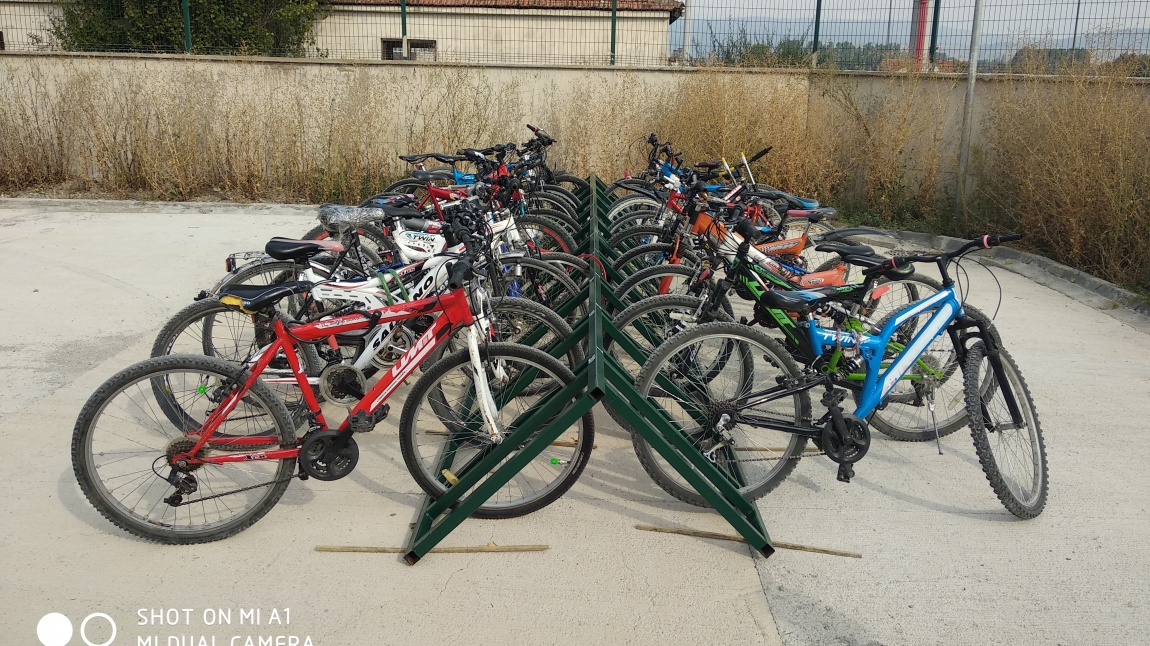 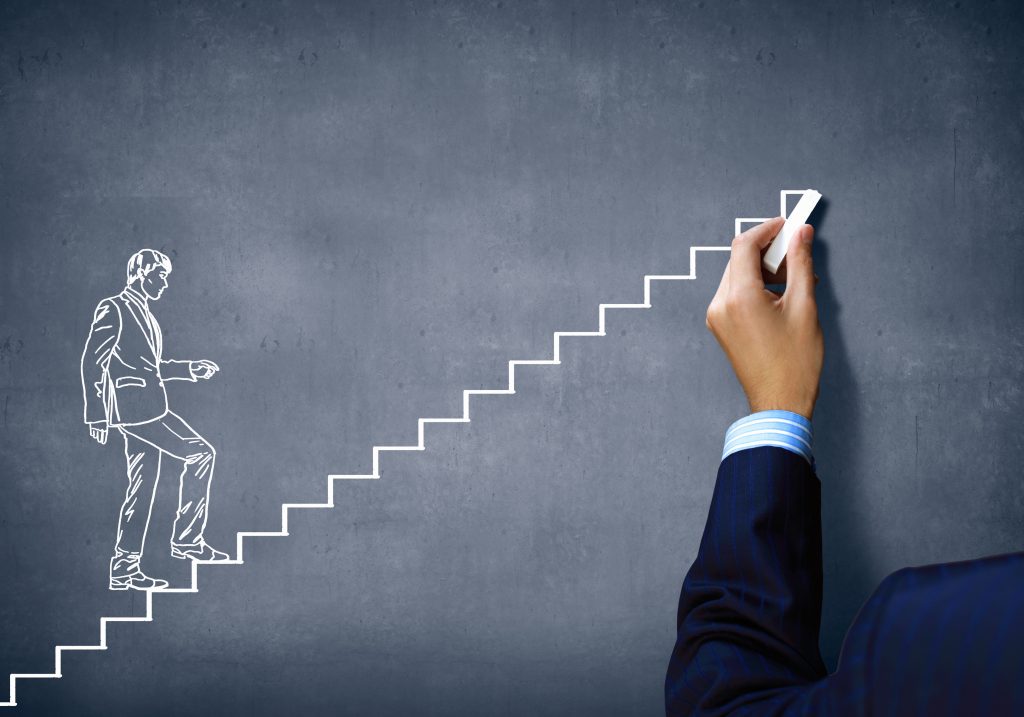 AKADEMİK BAŞARI
2018-2019 eğitim öğretim yılında mezun olan 35 öğrencimizden 15’i sınavla öğrenci alan okullara yerleşmiştir.
FAALİYETLERİMİZ
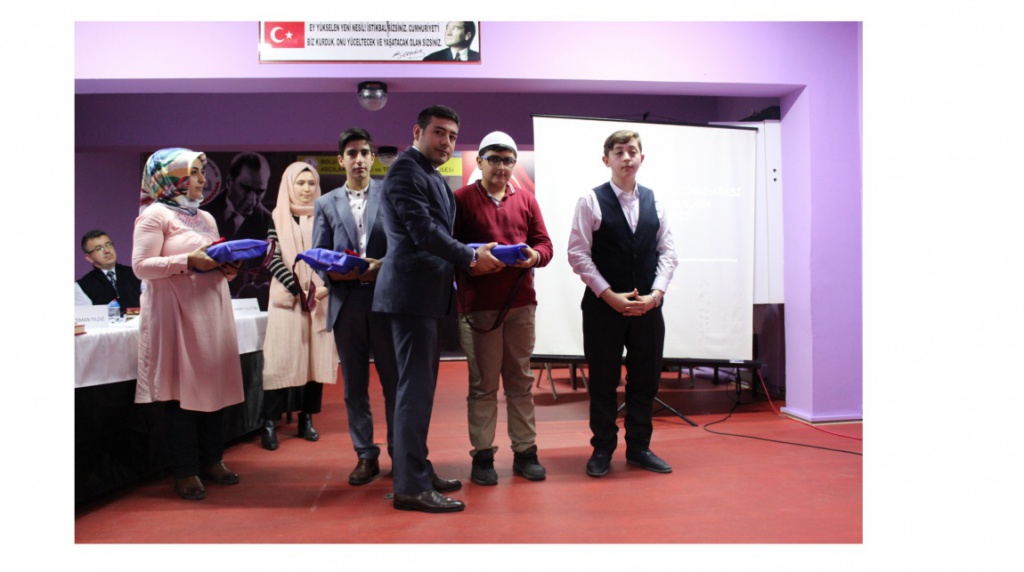 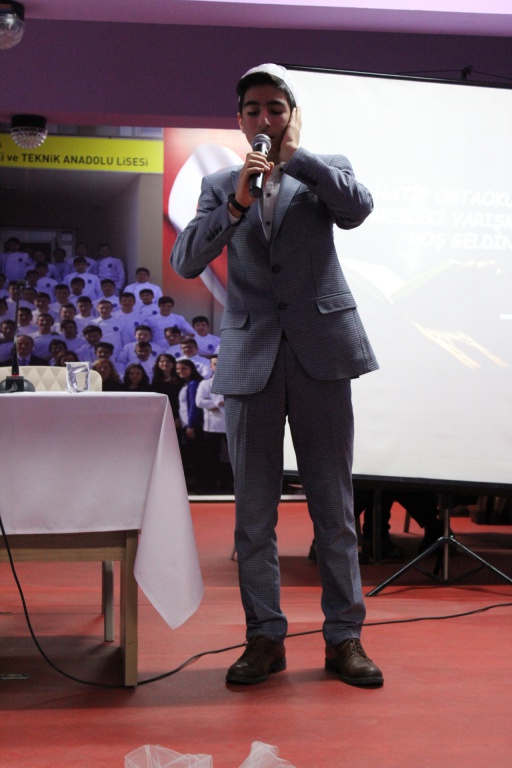 Genç Bilaller Ezanı Güzel Okuma Yarışmasında İl 1. si olduk.
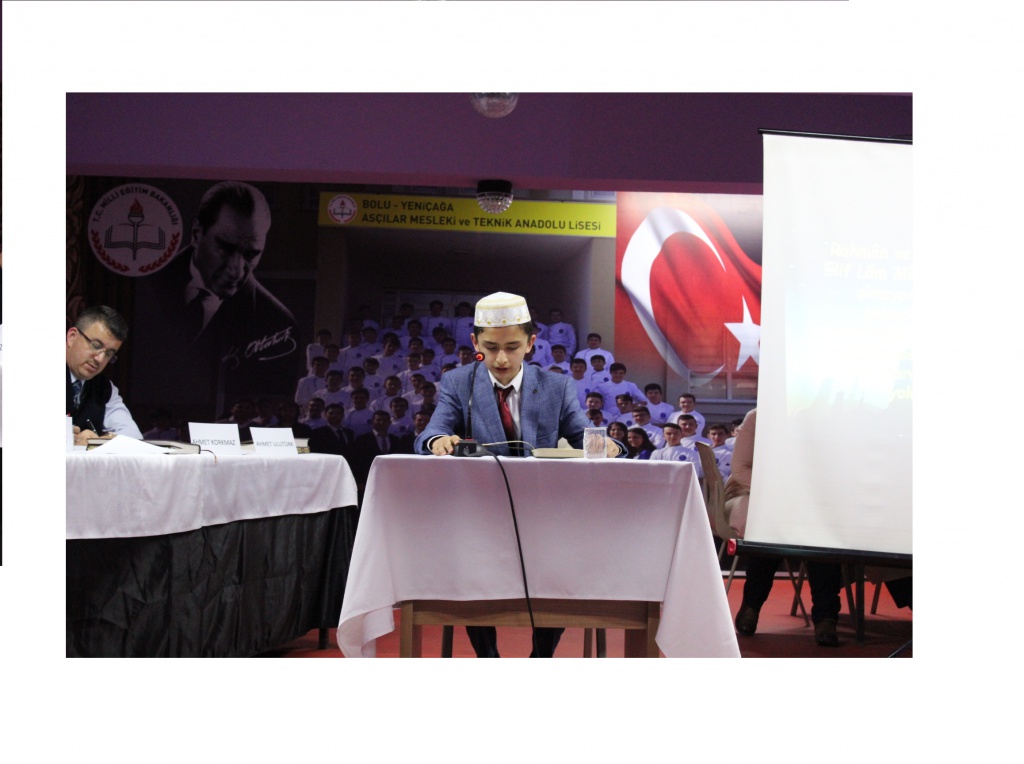 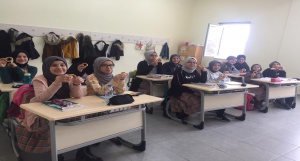 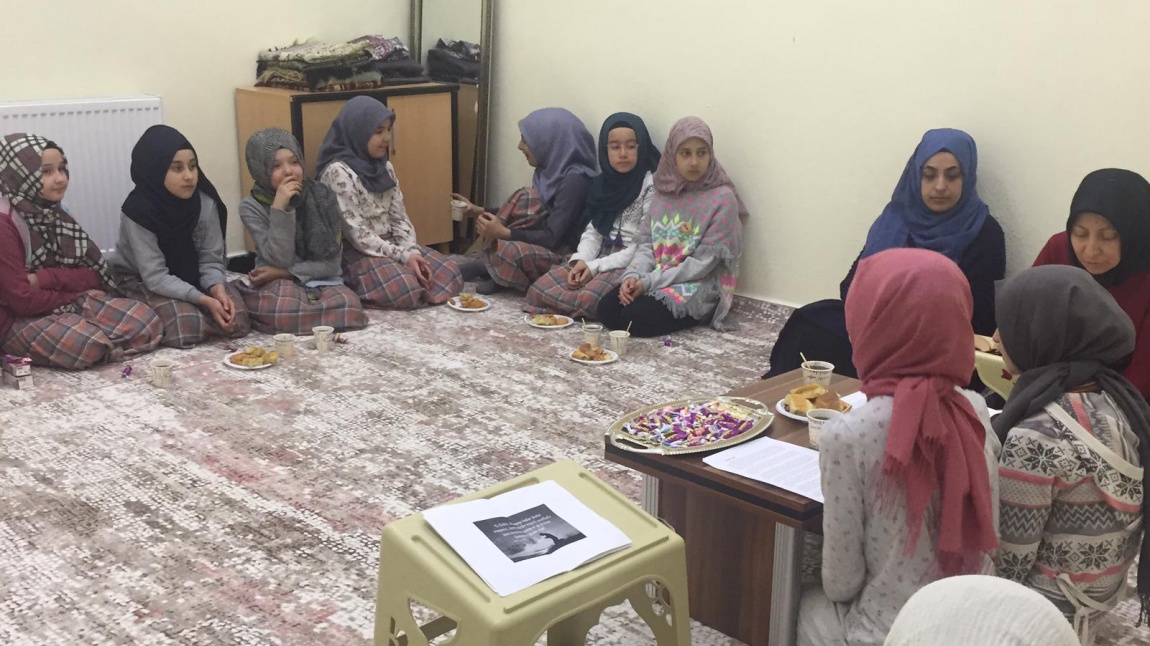 Kandil ve Mübarek Geceler
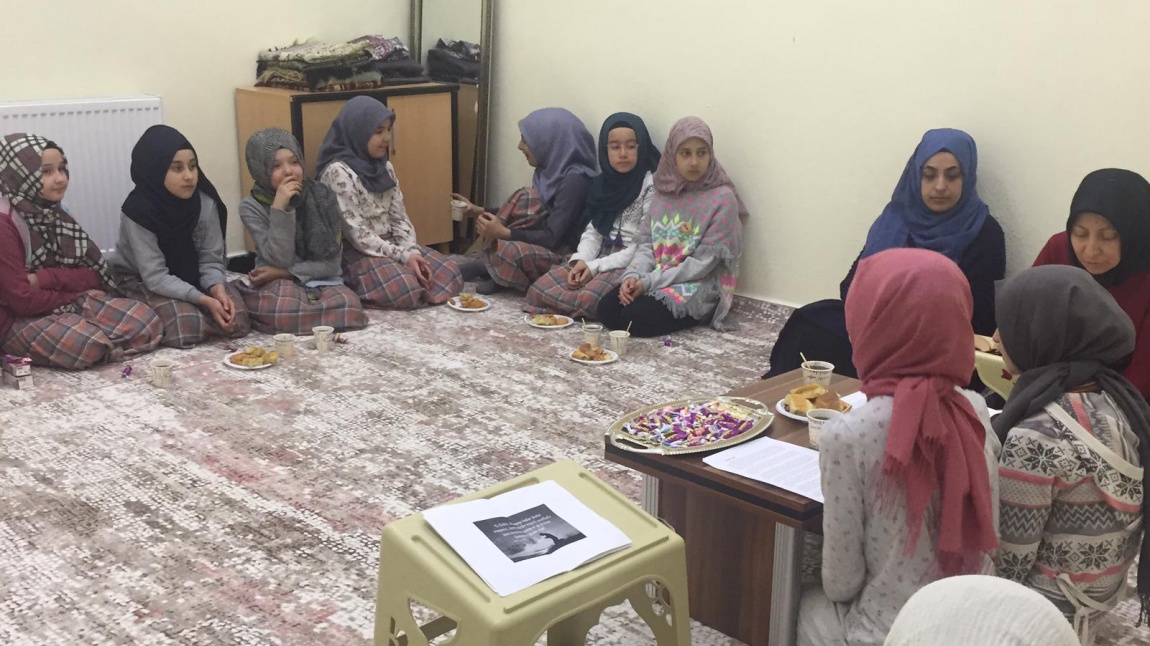 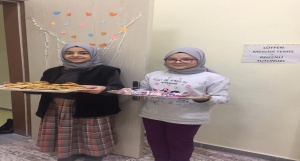 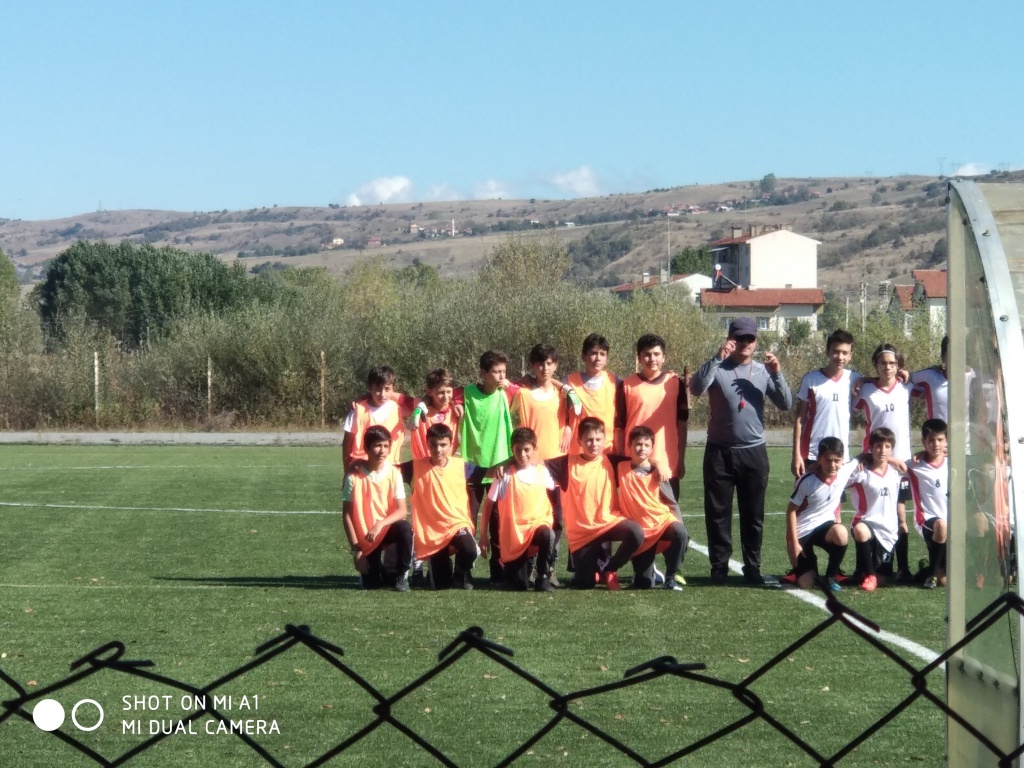 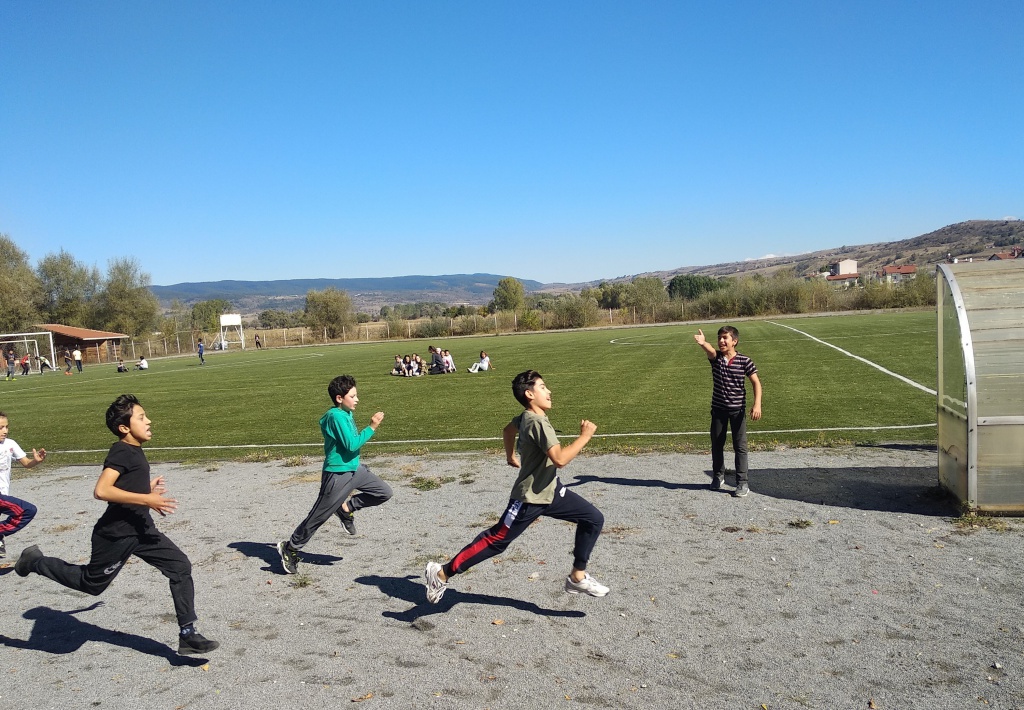 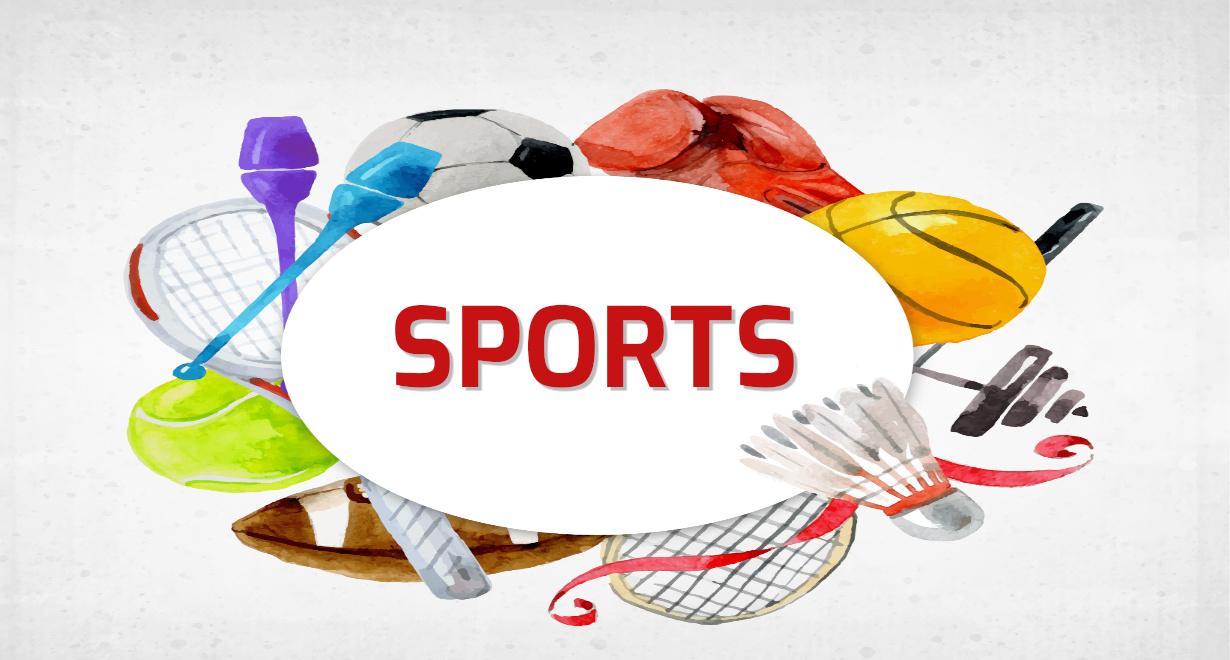 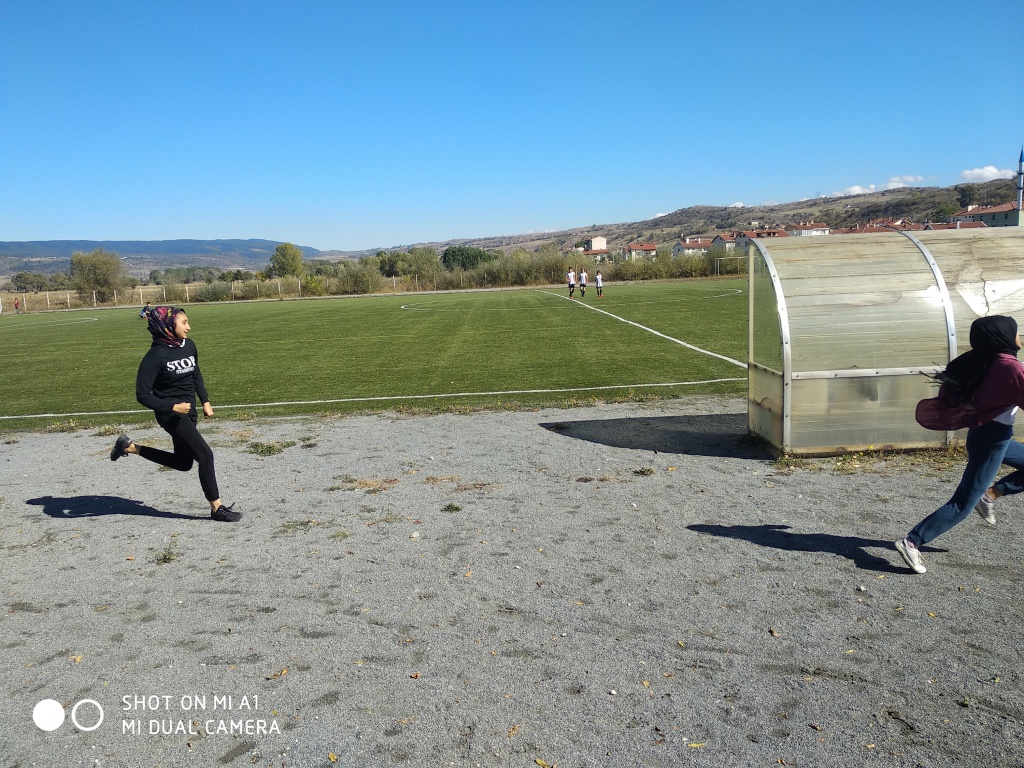 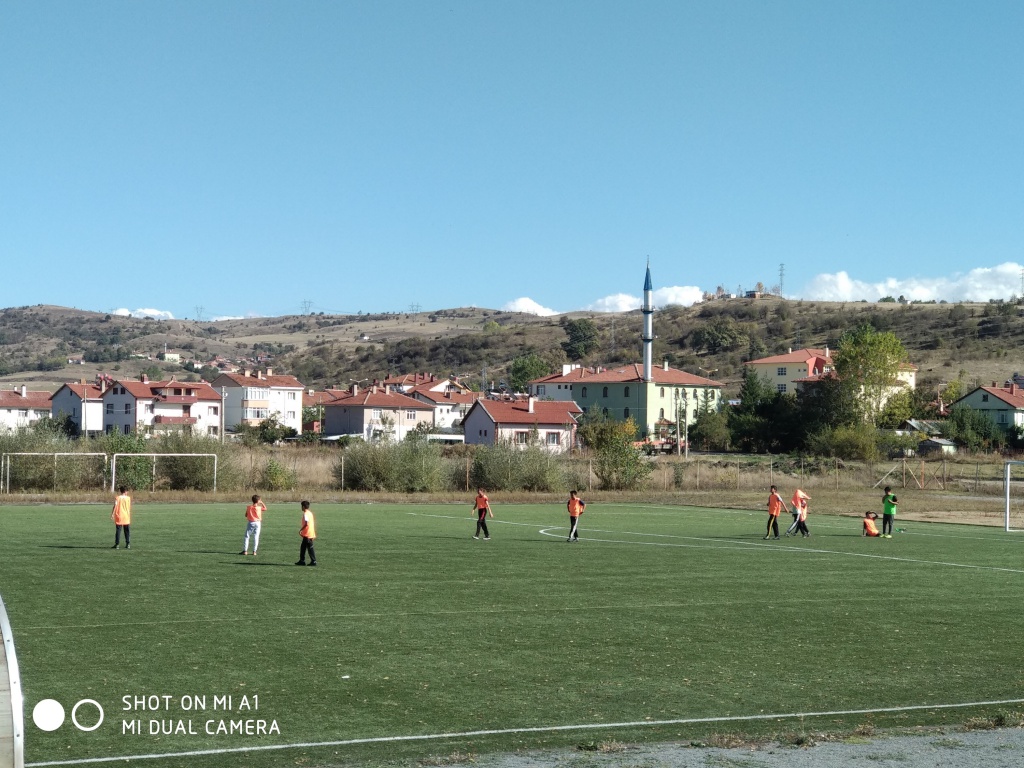 Judo ve Tekvando da yaparız.
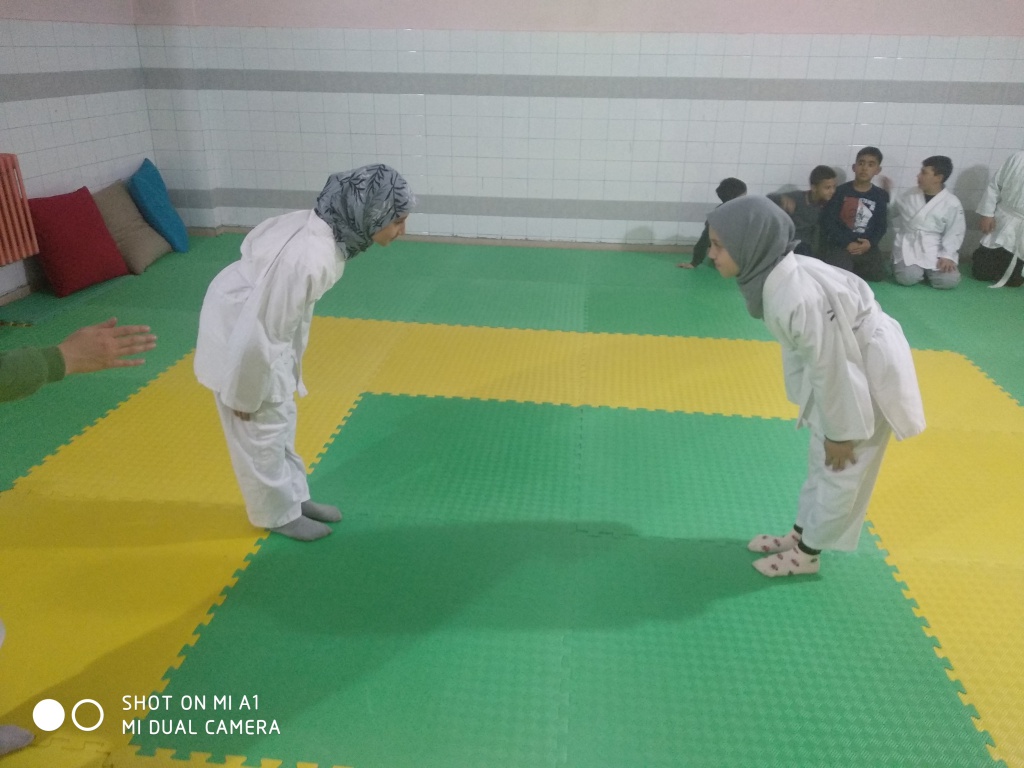 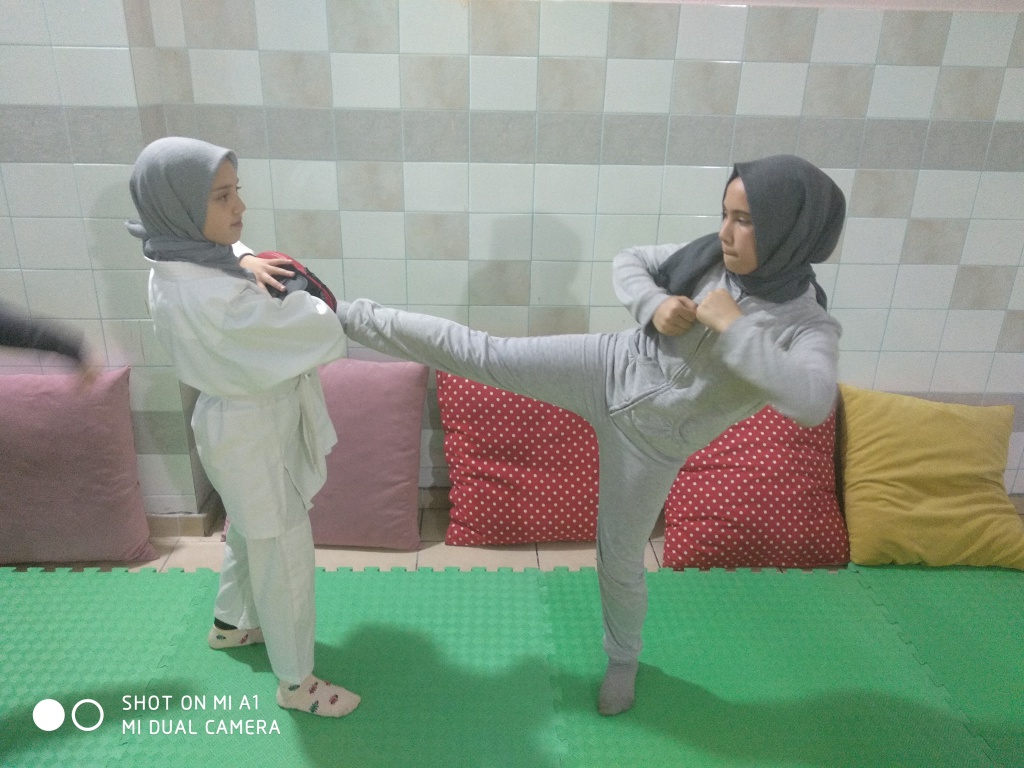 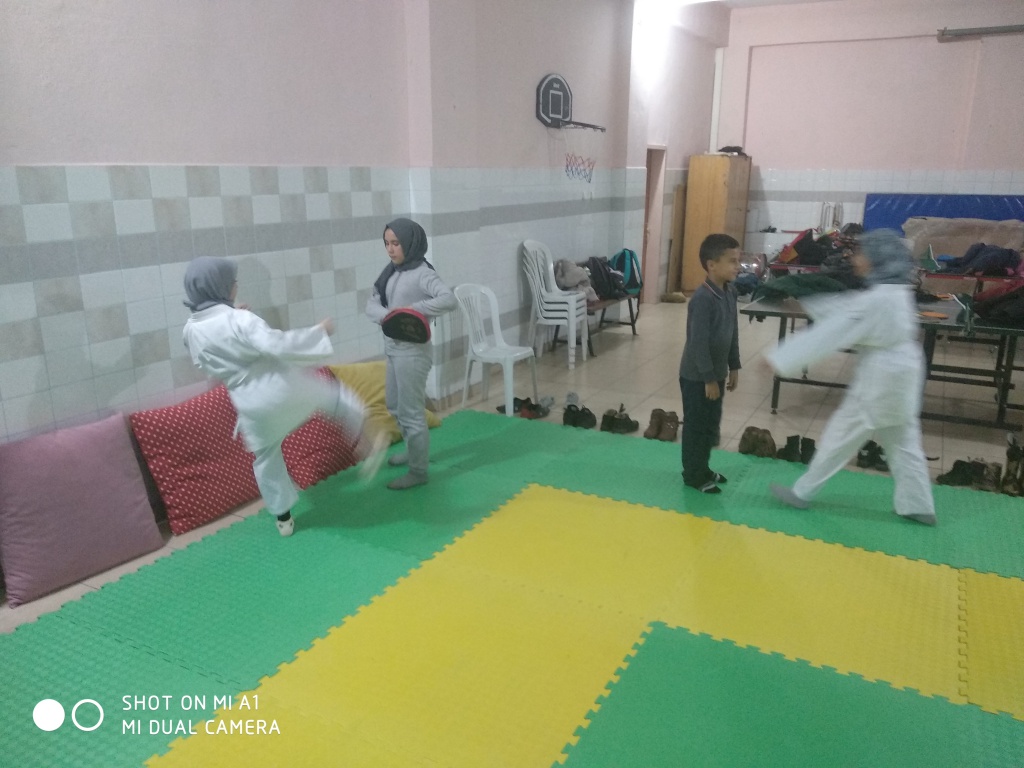 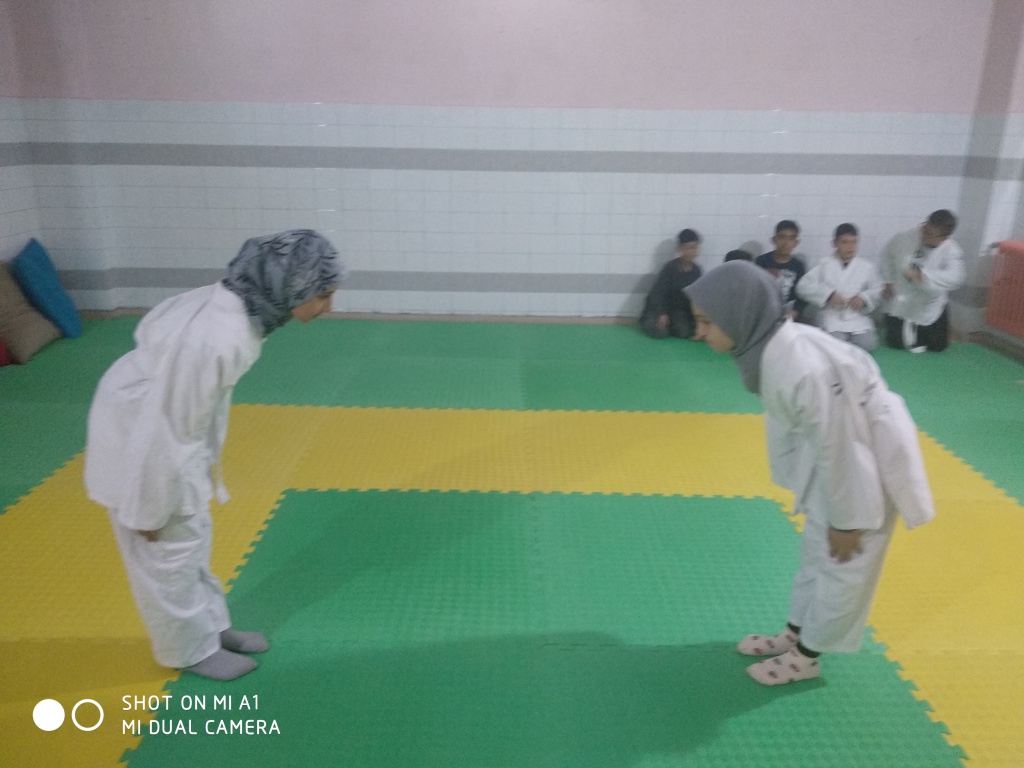 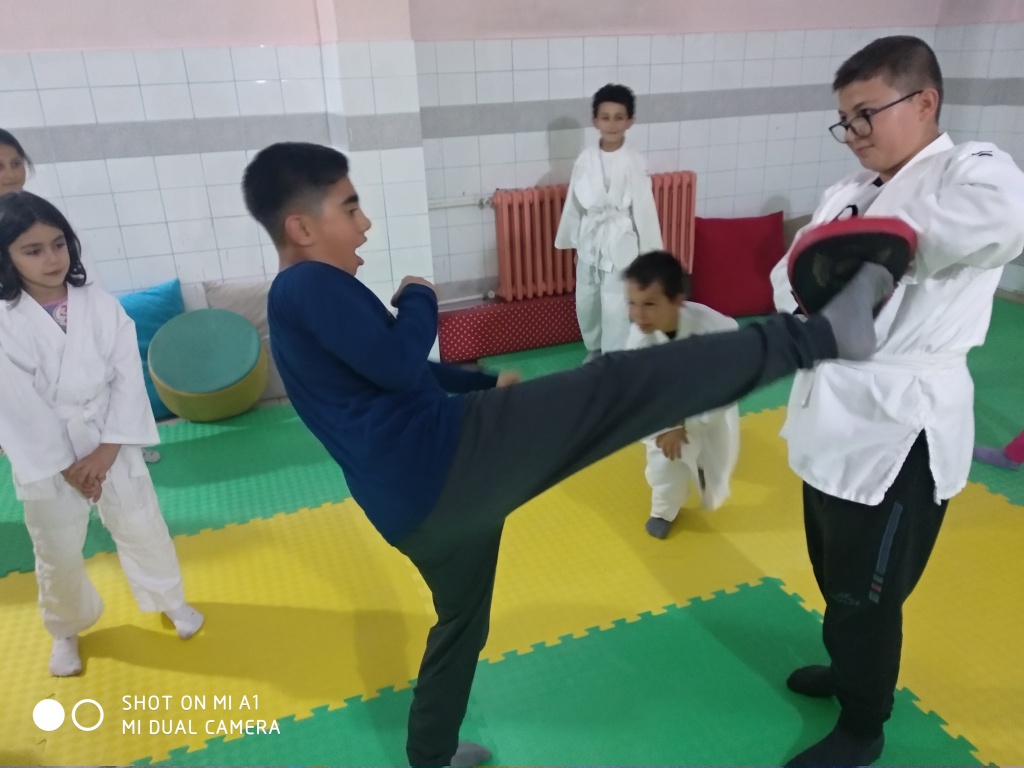 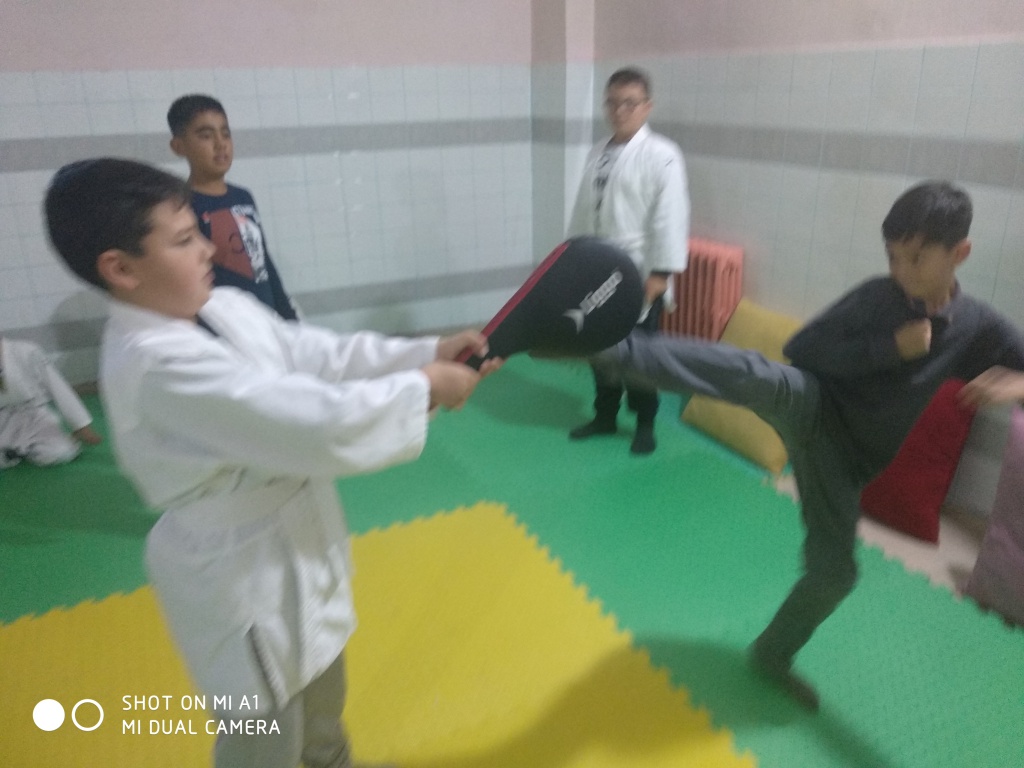 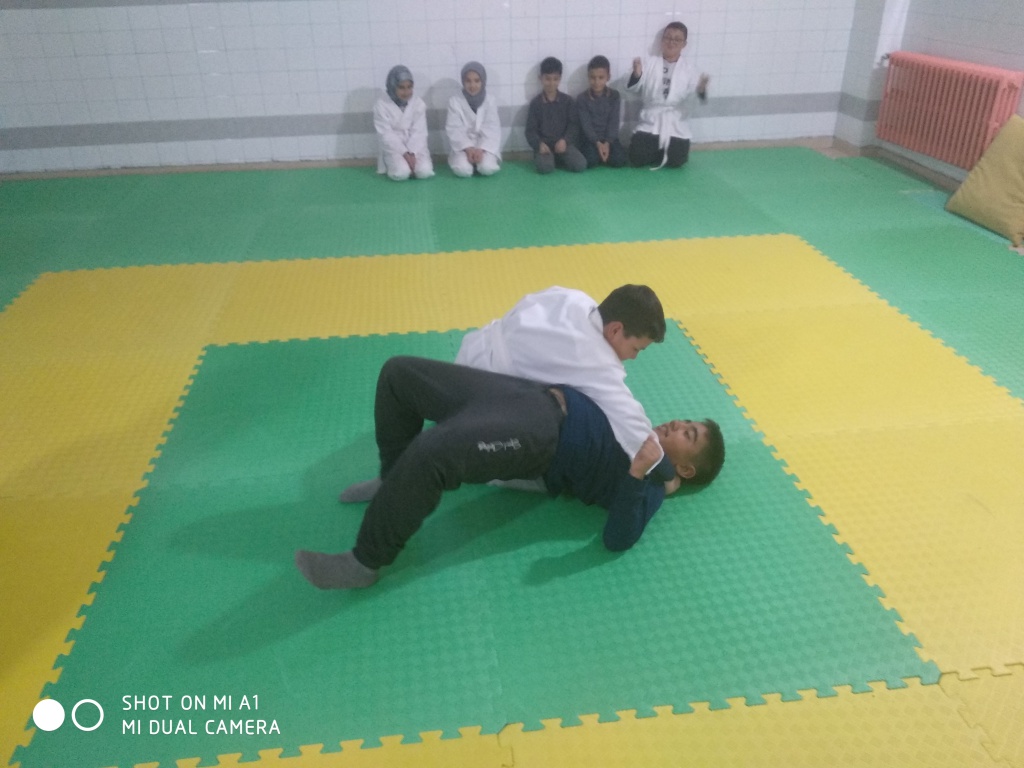 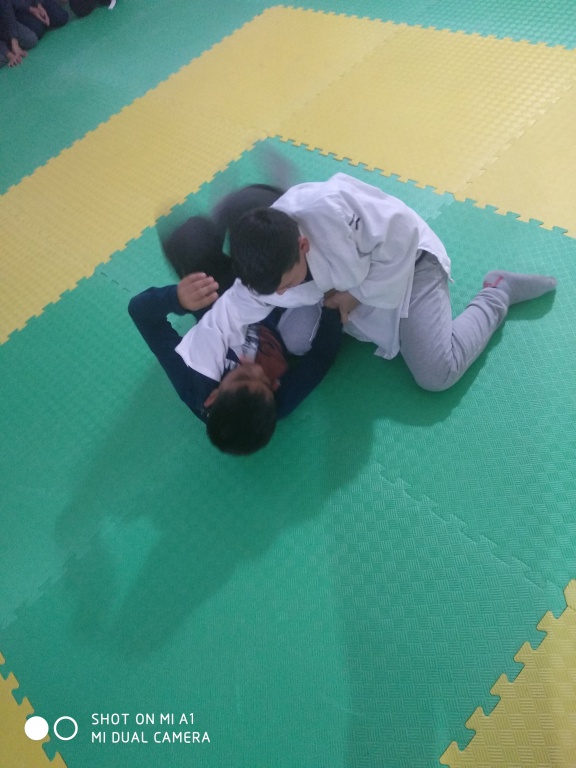 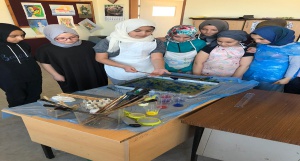 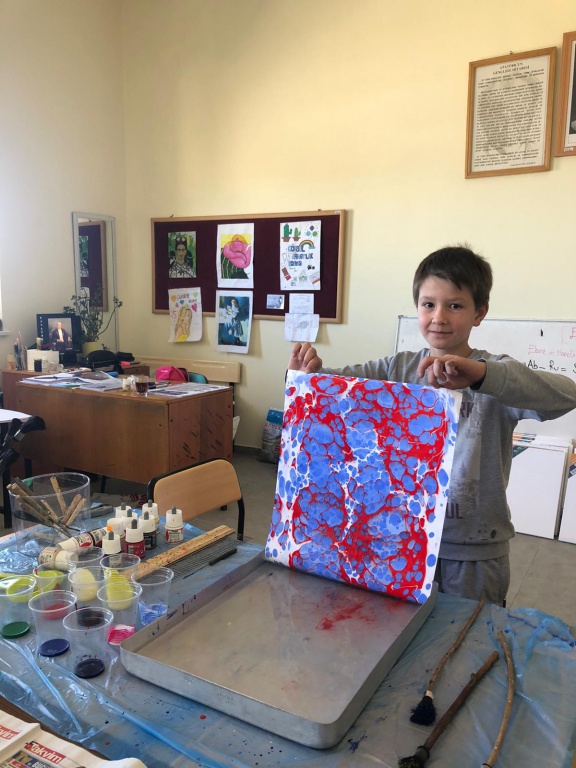 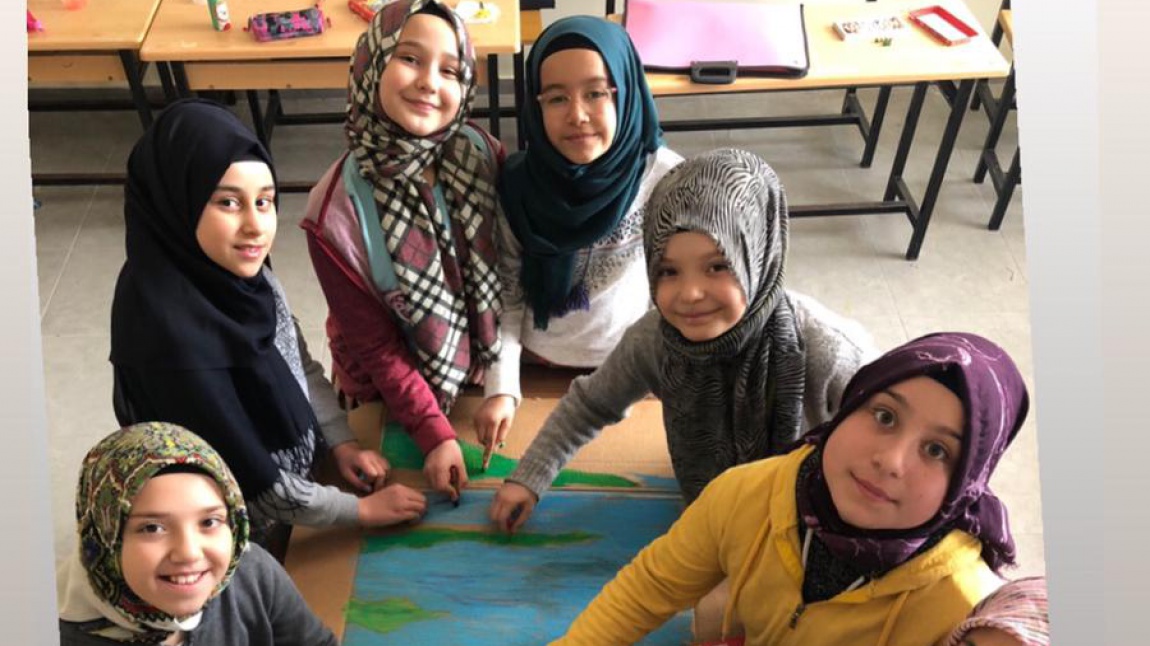 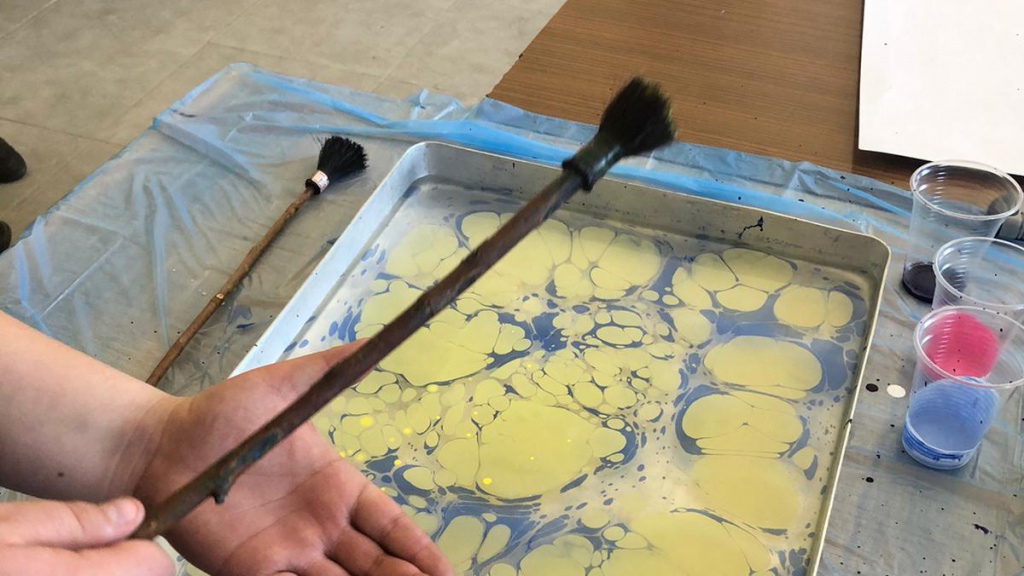 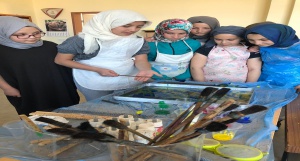 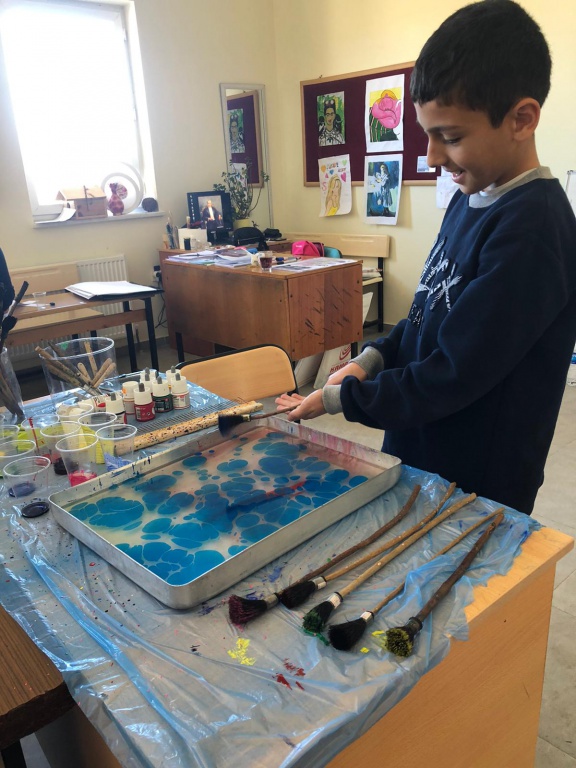 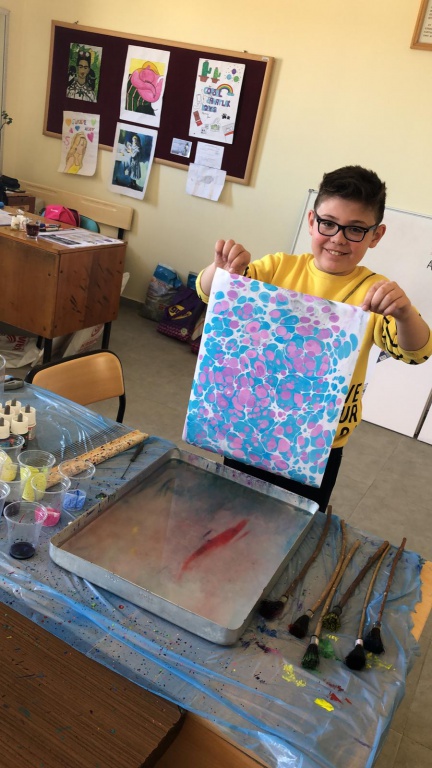 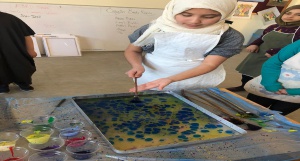 Tabi ki sanatta da varız 
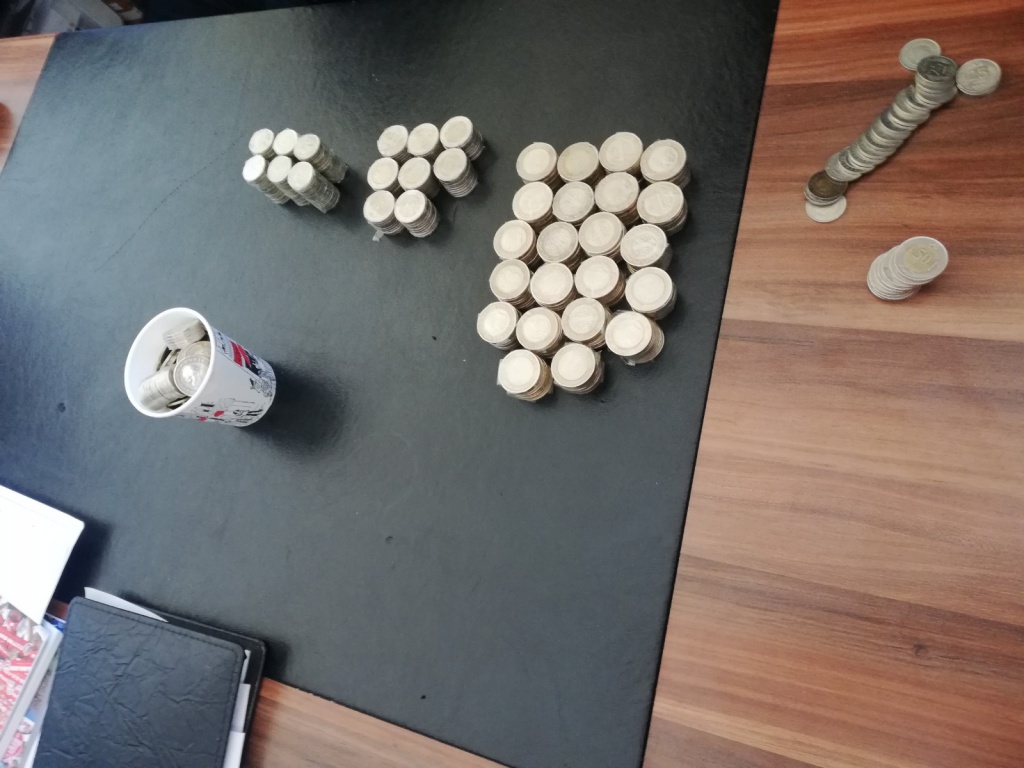 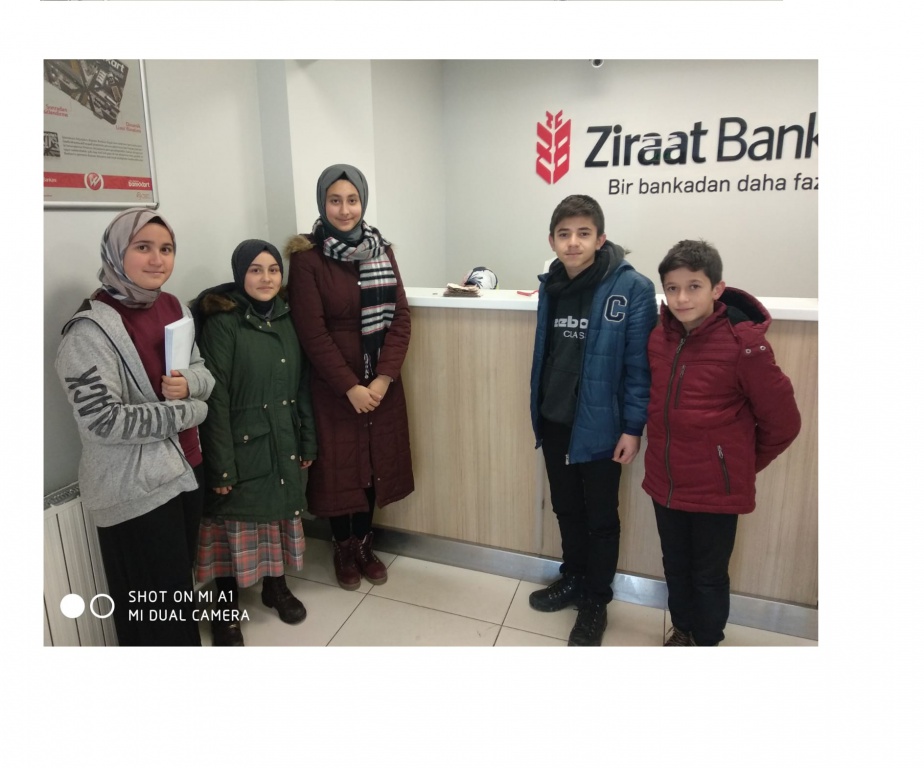 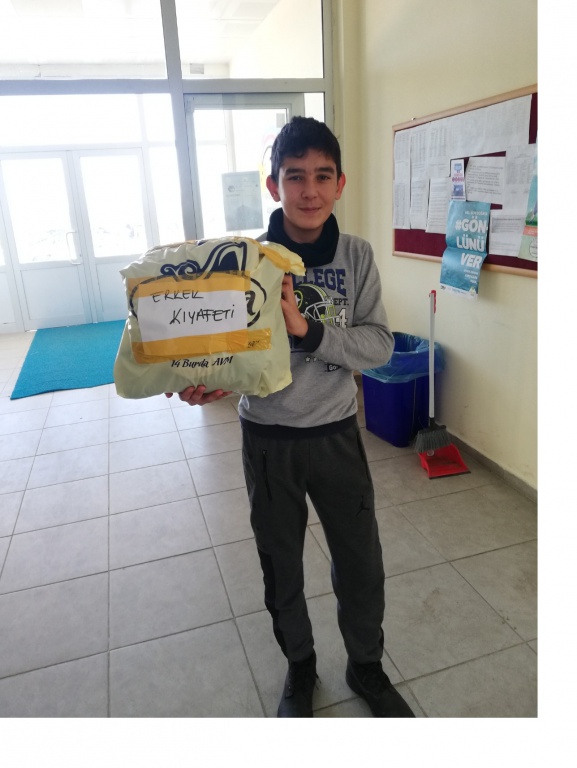 İDLİP İÇİN DUYARSIZ KALMADIK HEM PARA HEMDE EŞYA YARDIMINA VESİLE OLDUK
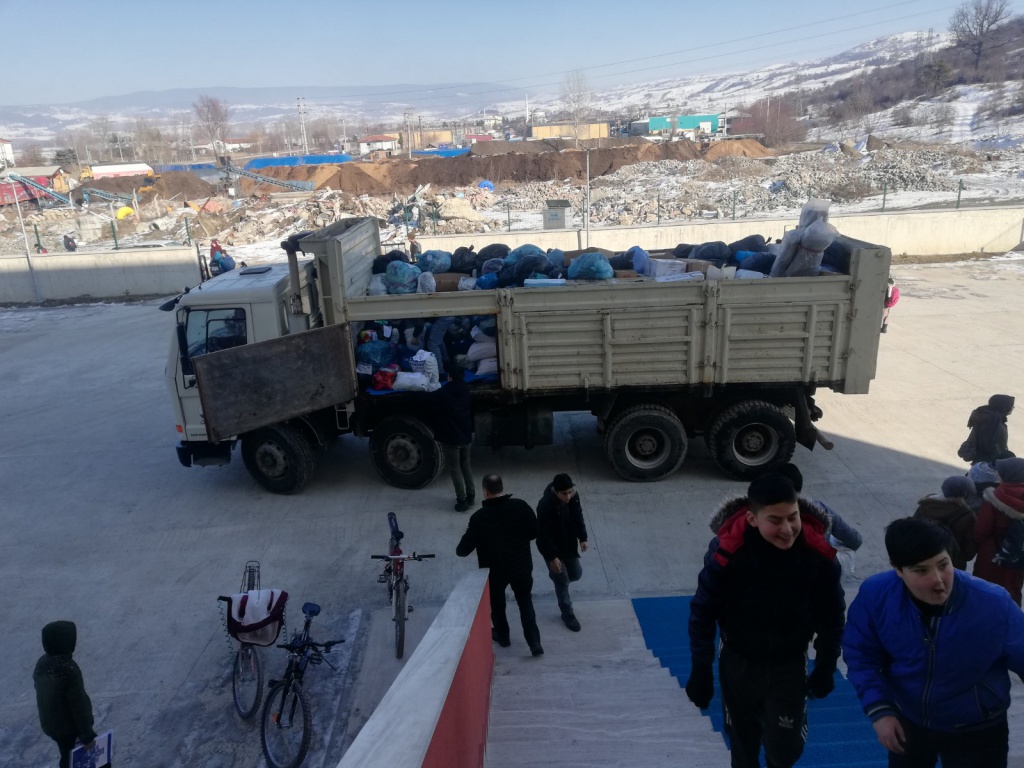 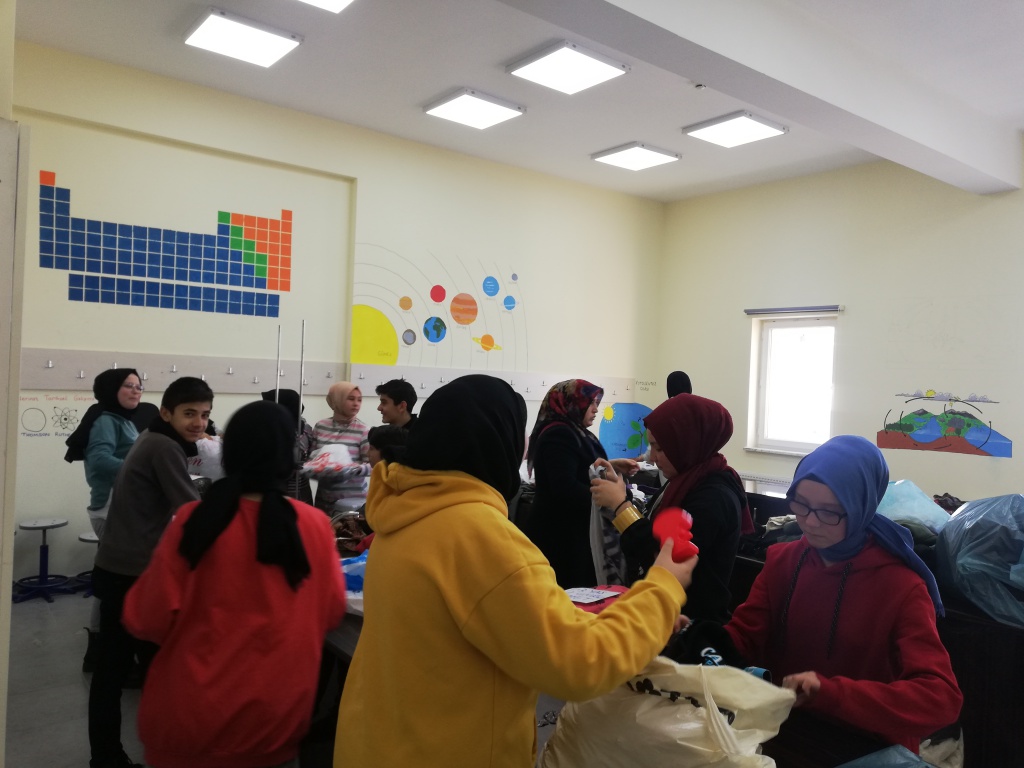 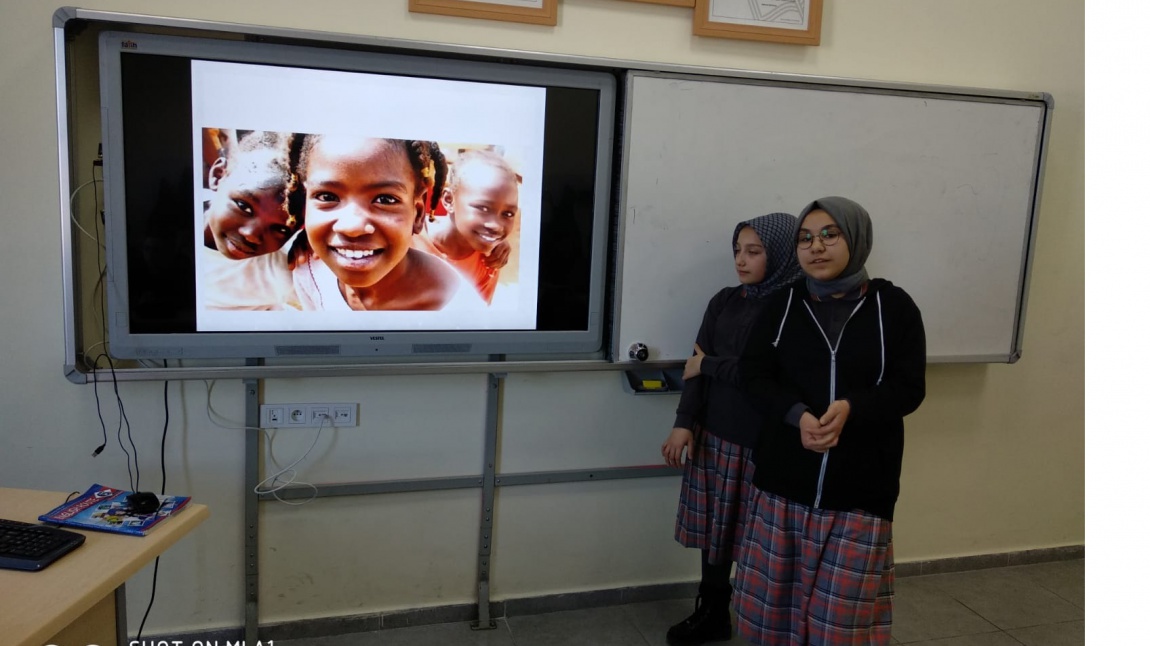 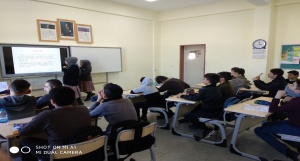 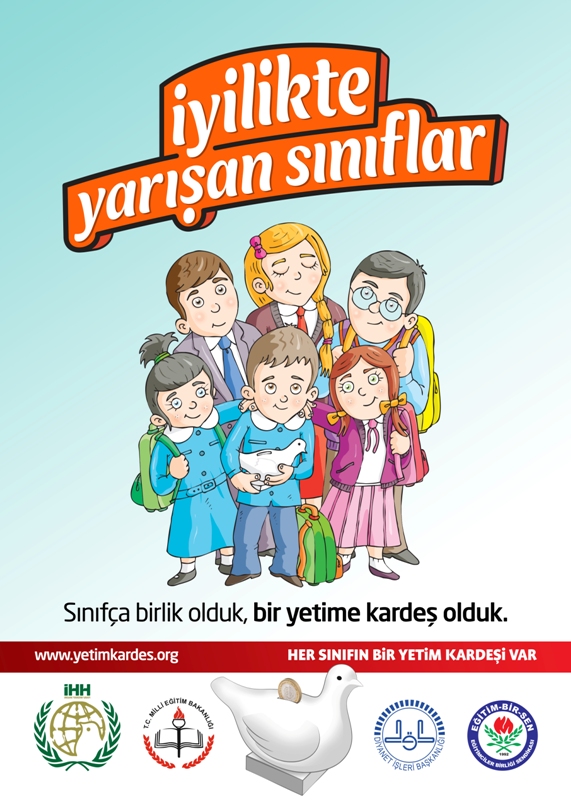 Her Sınıfın Bir Yetim Kardeşi Var Projesi
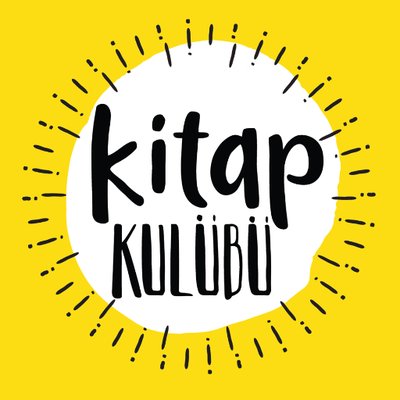 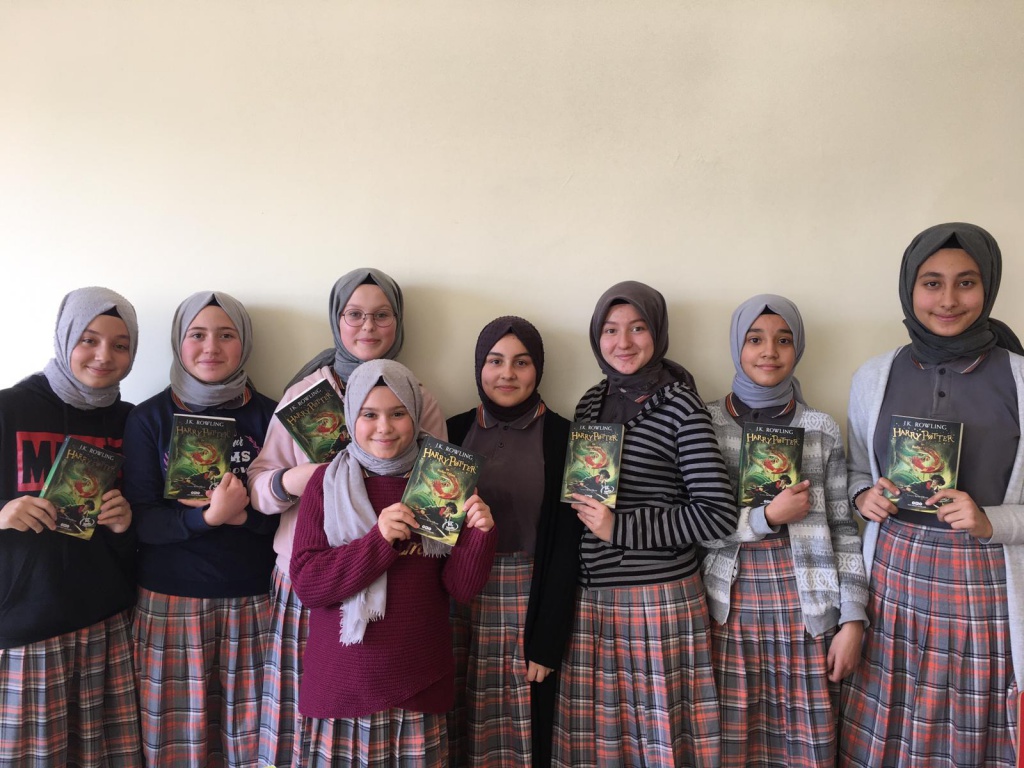 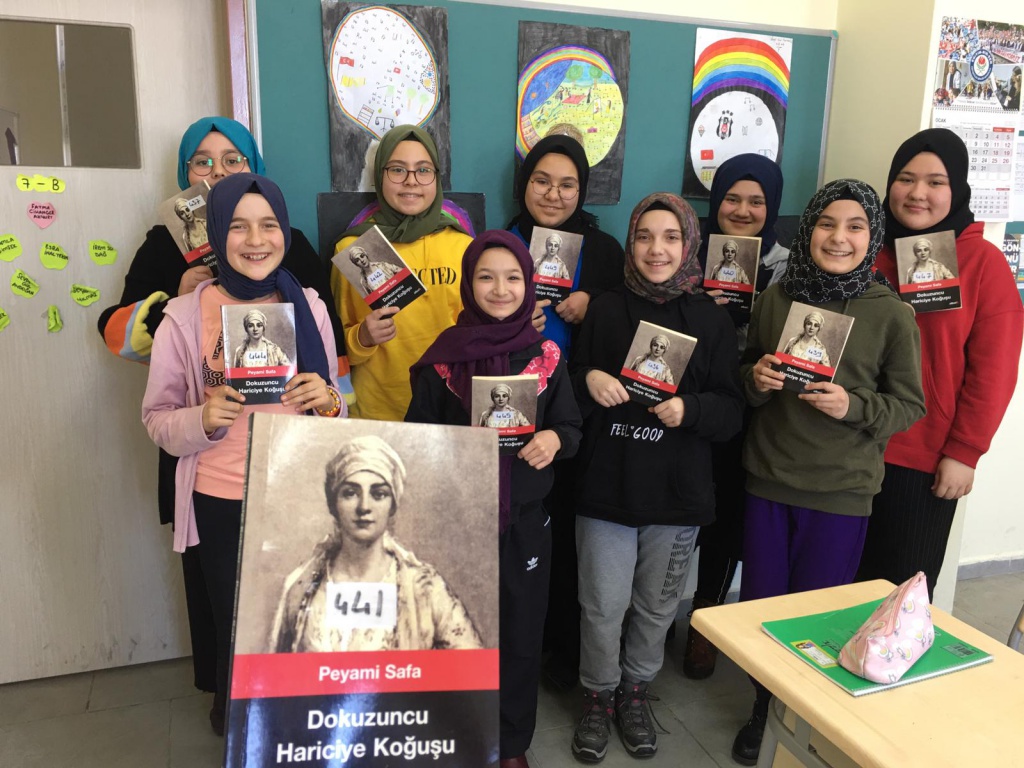 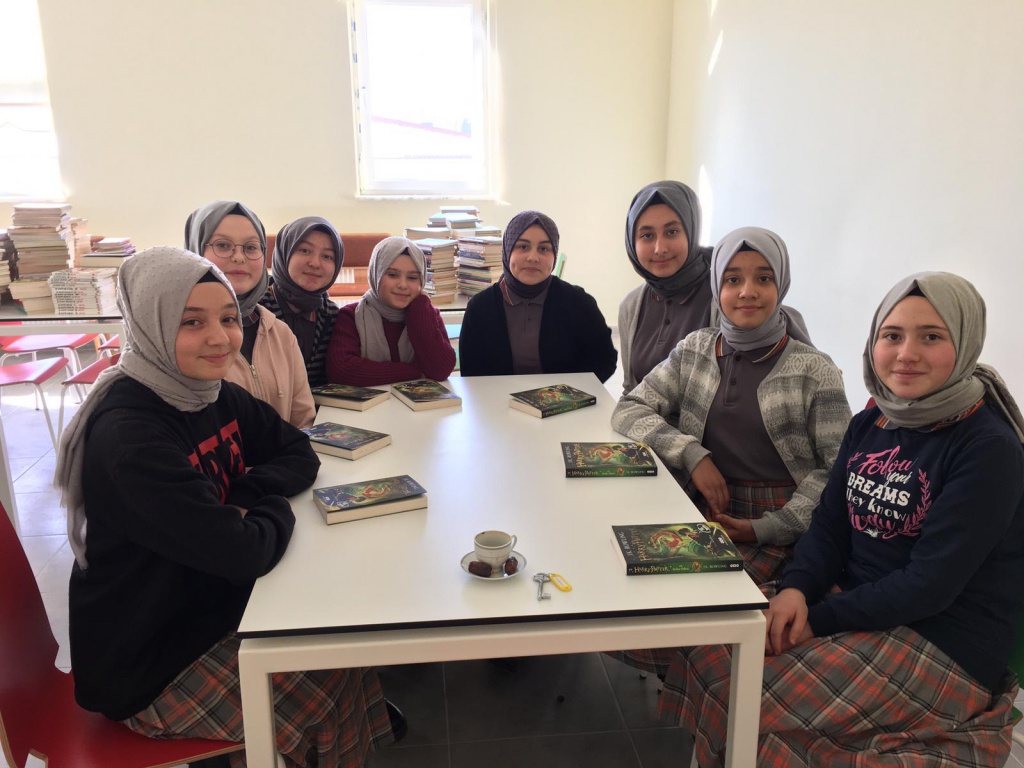 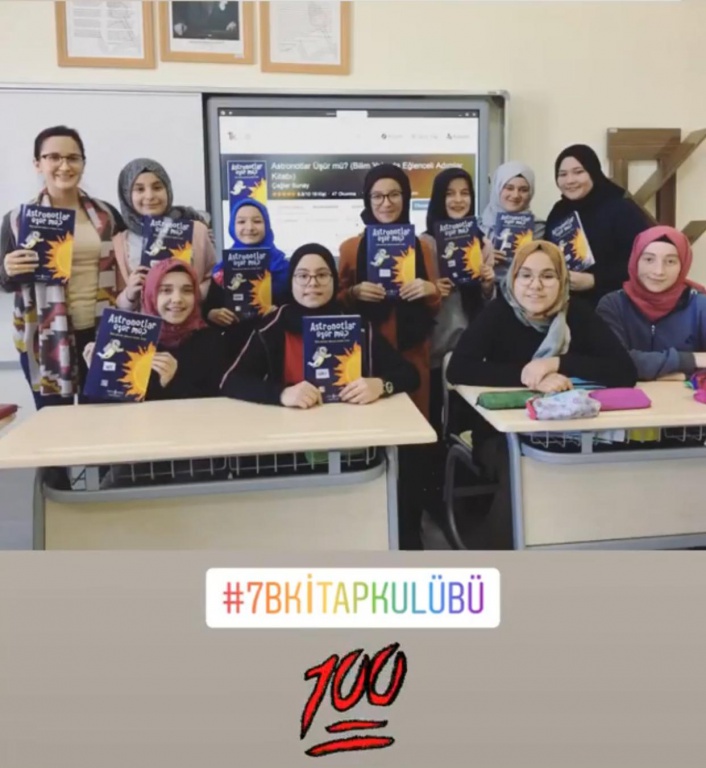 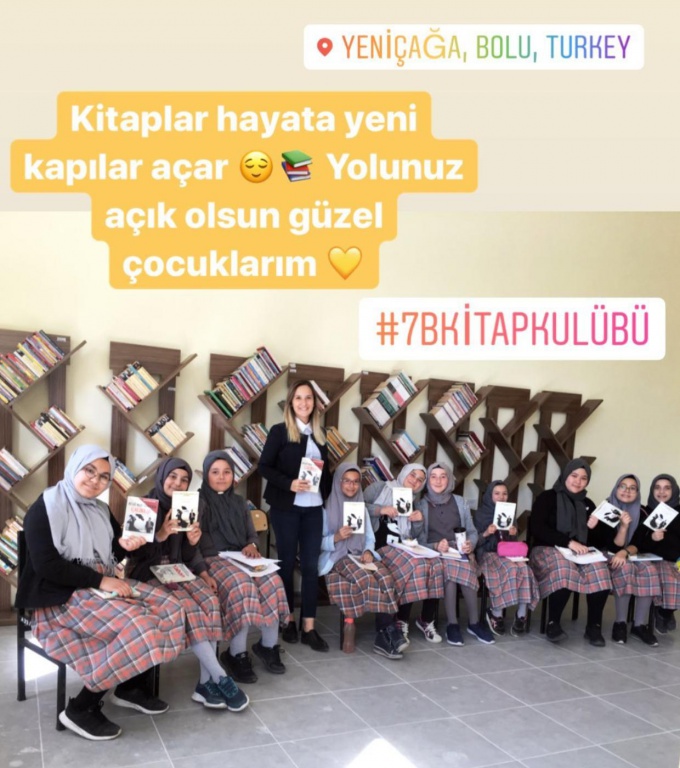 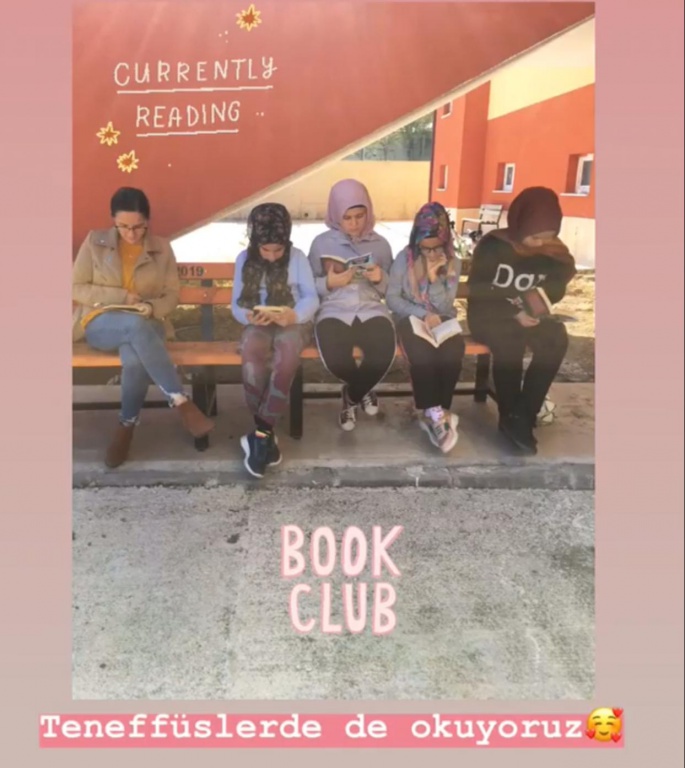 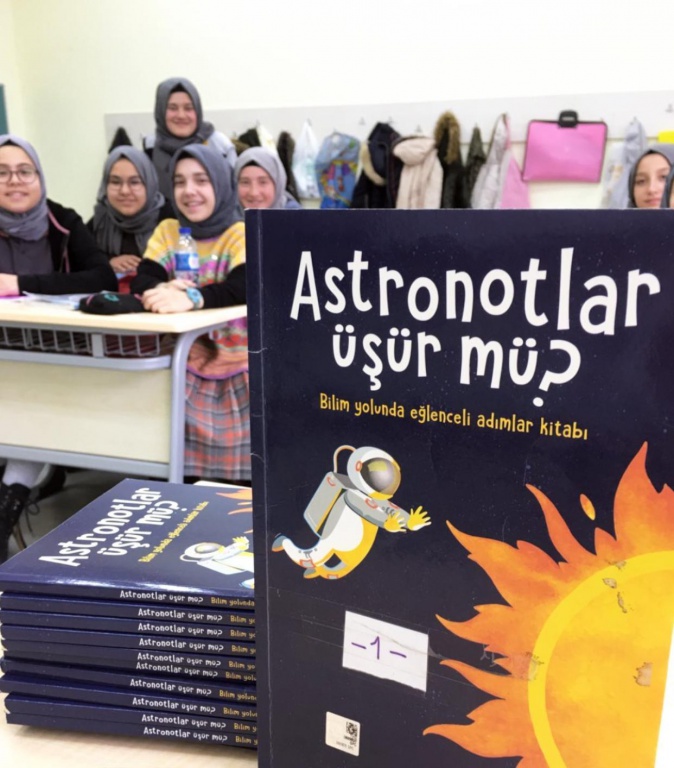 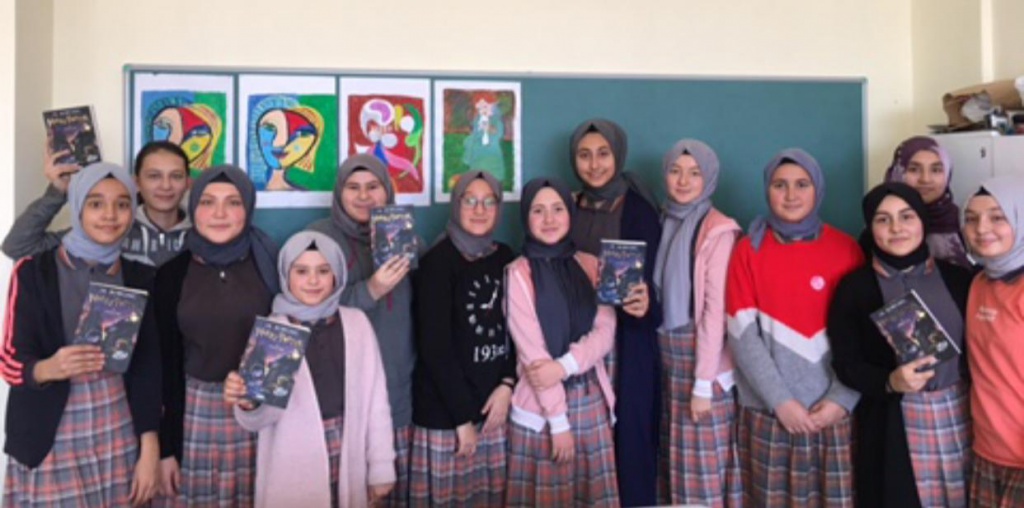 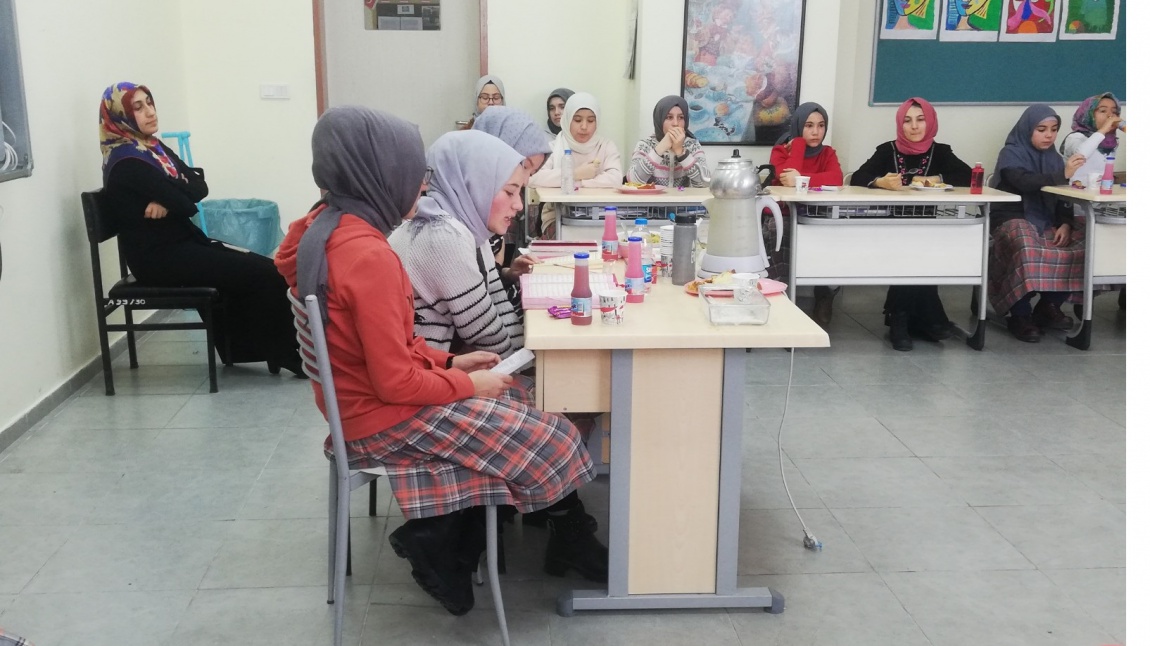 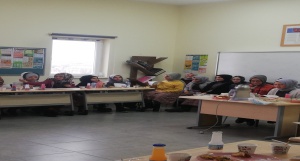 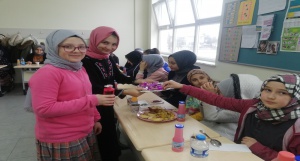 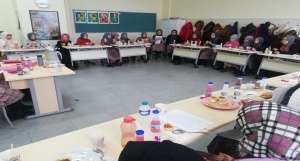 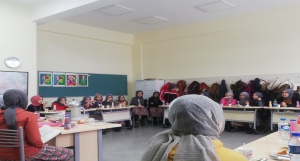 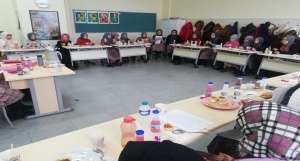 Edep Mektebi Projemiz
Seminerlerimiz
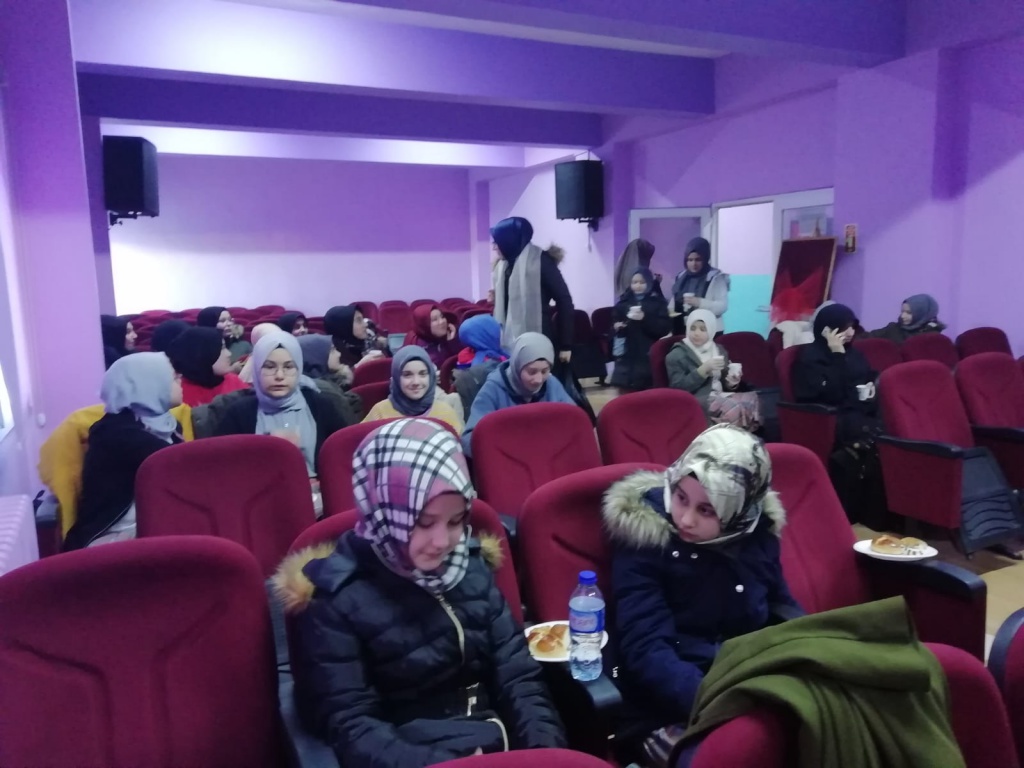 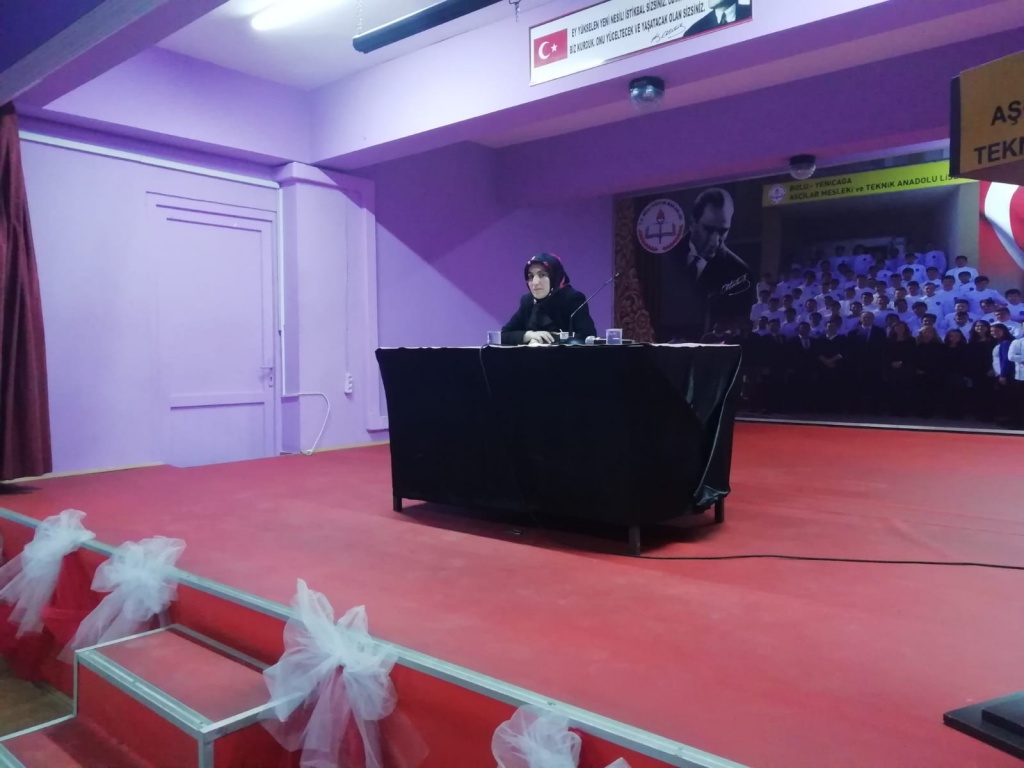 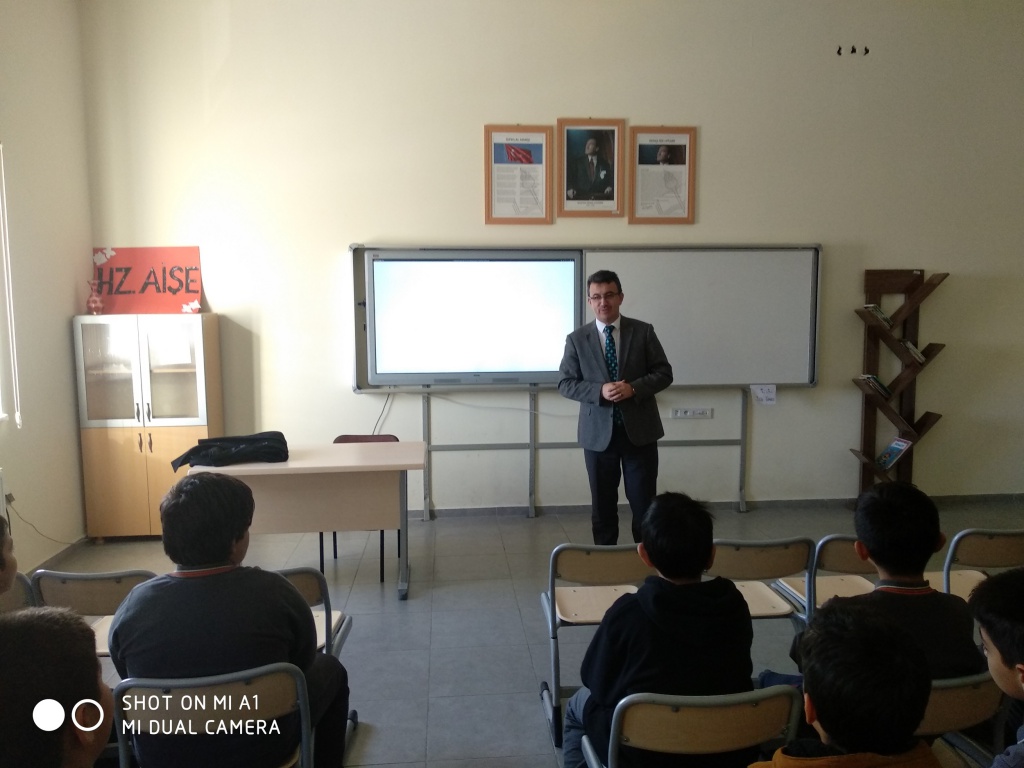 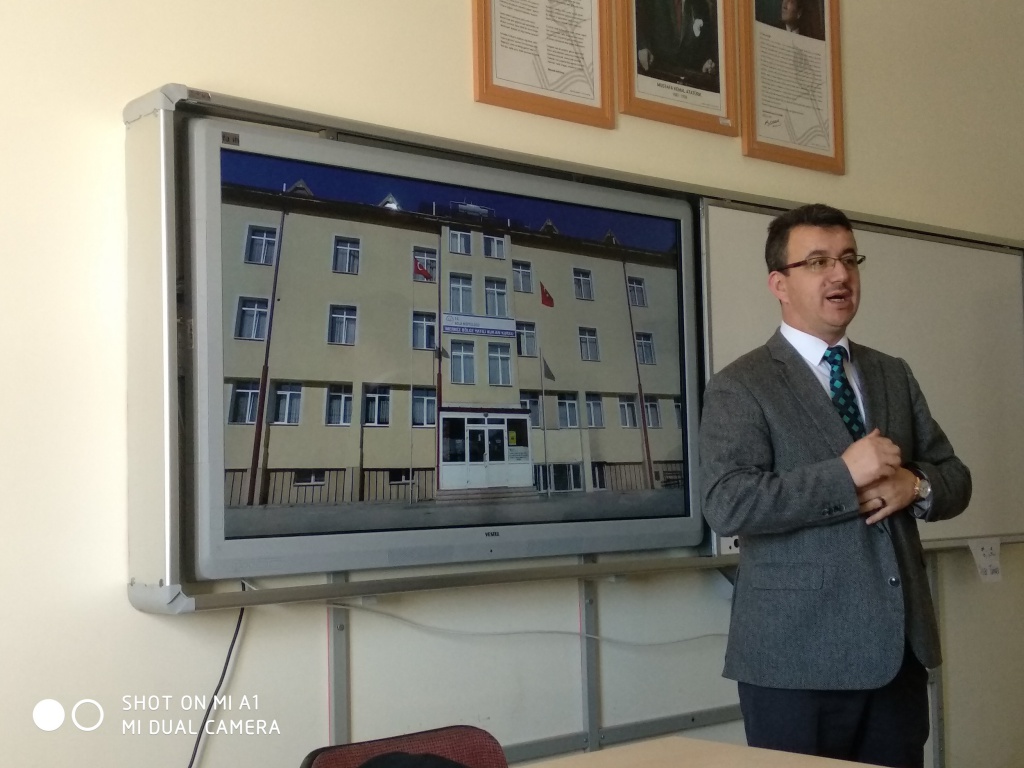 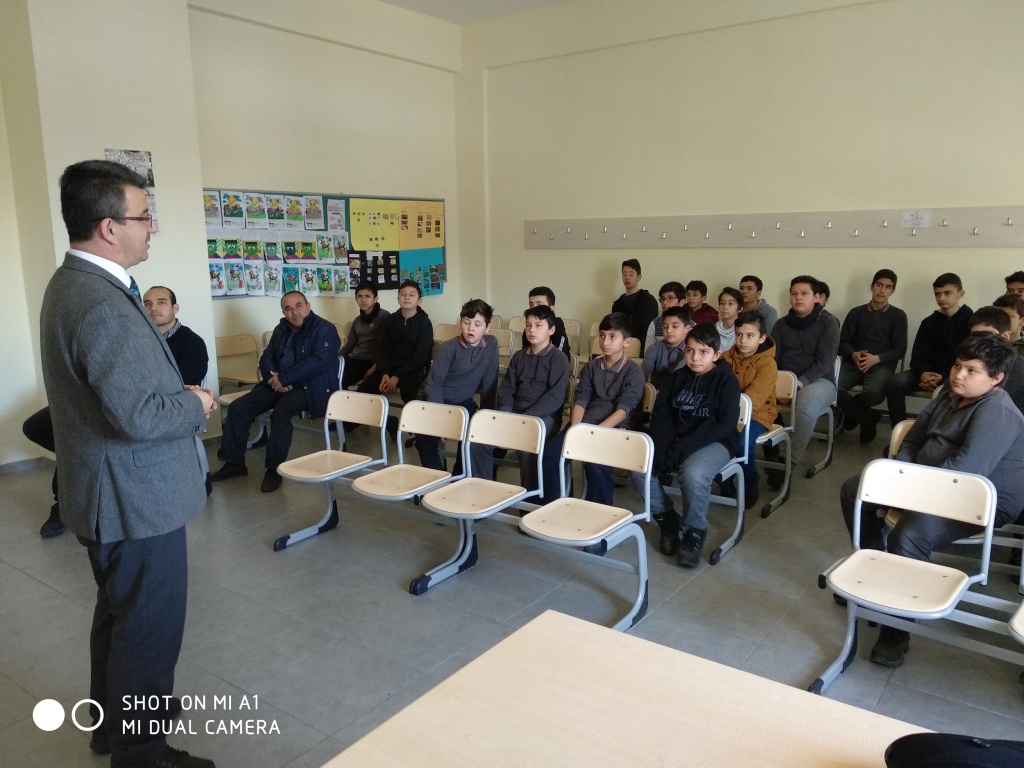 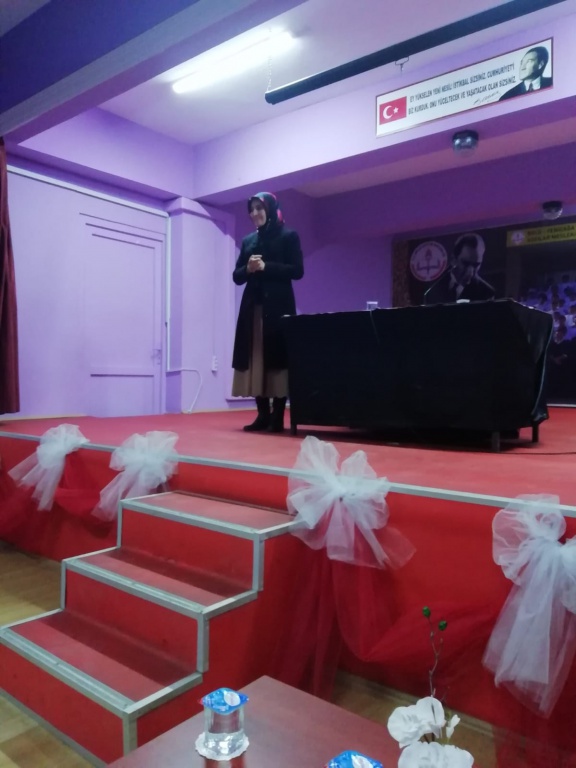 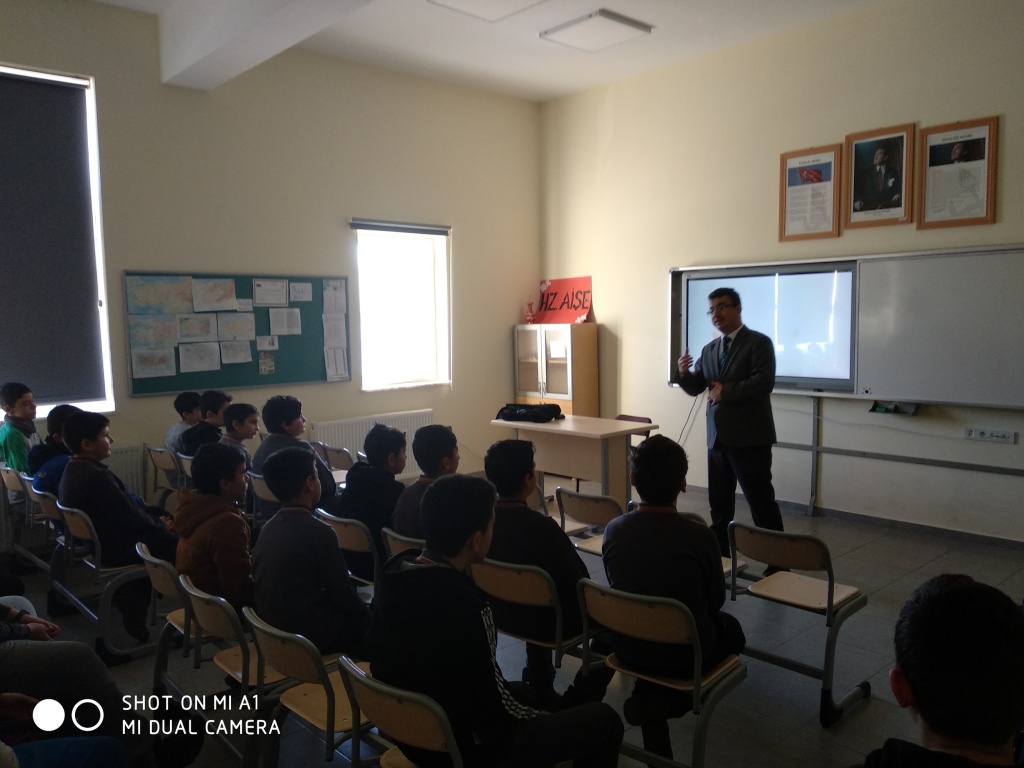 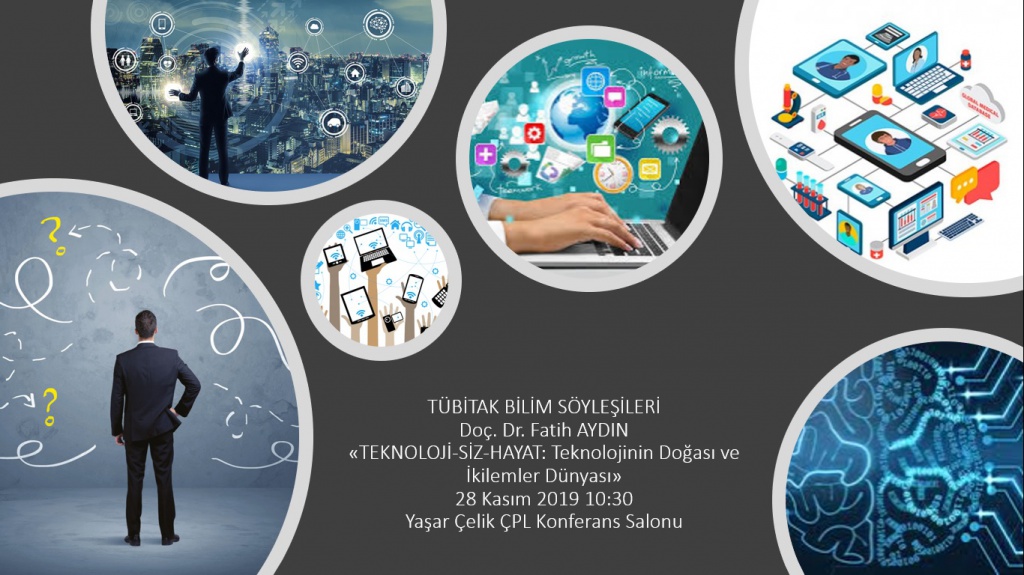 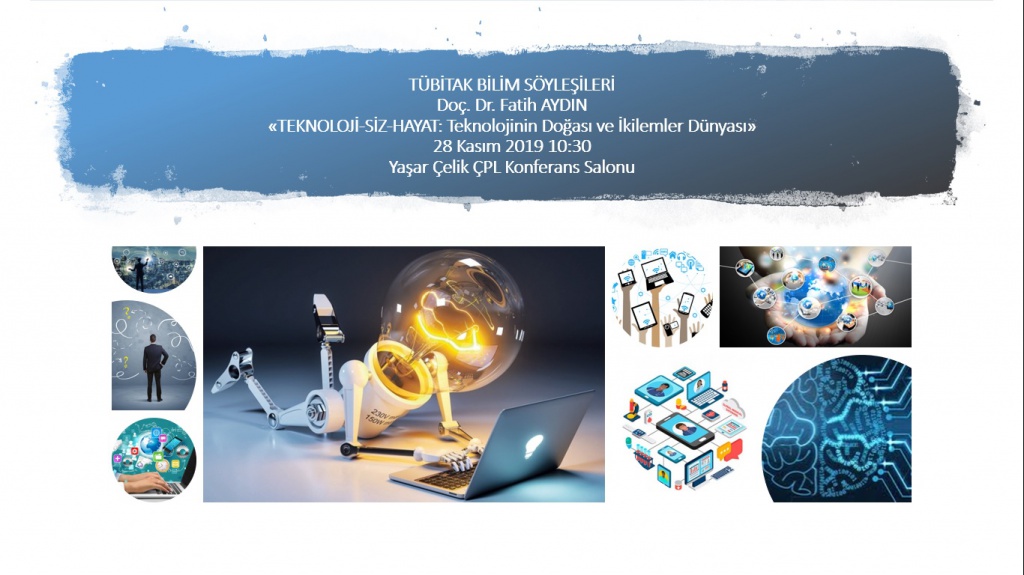 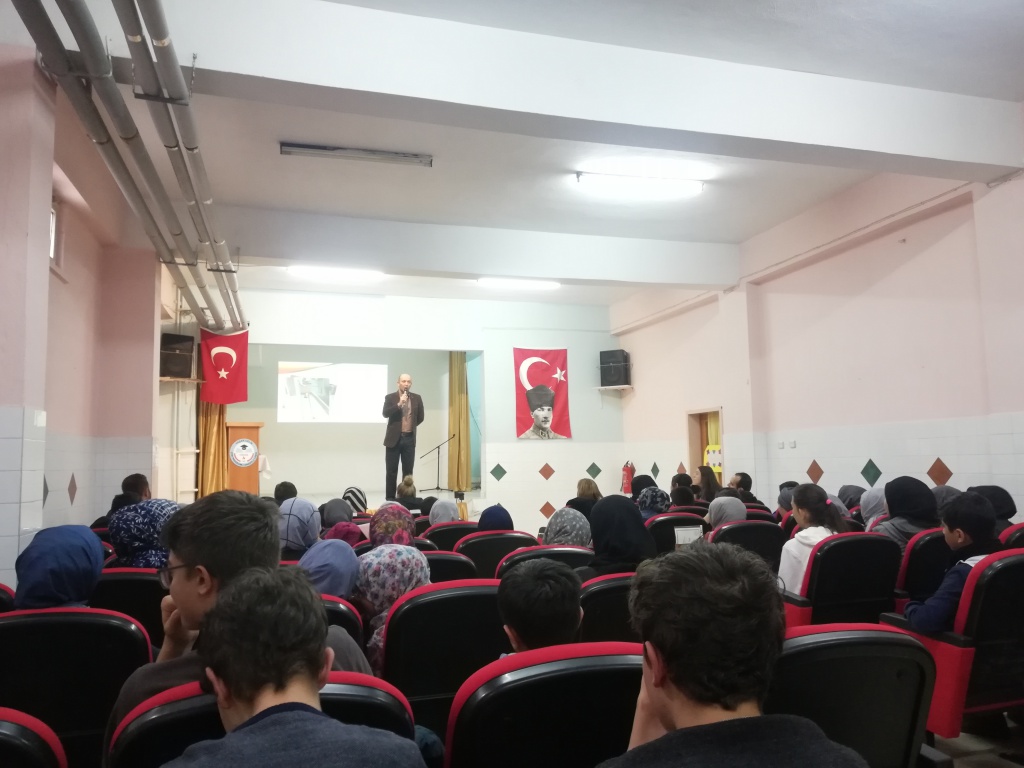 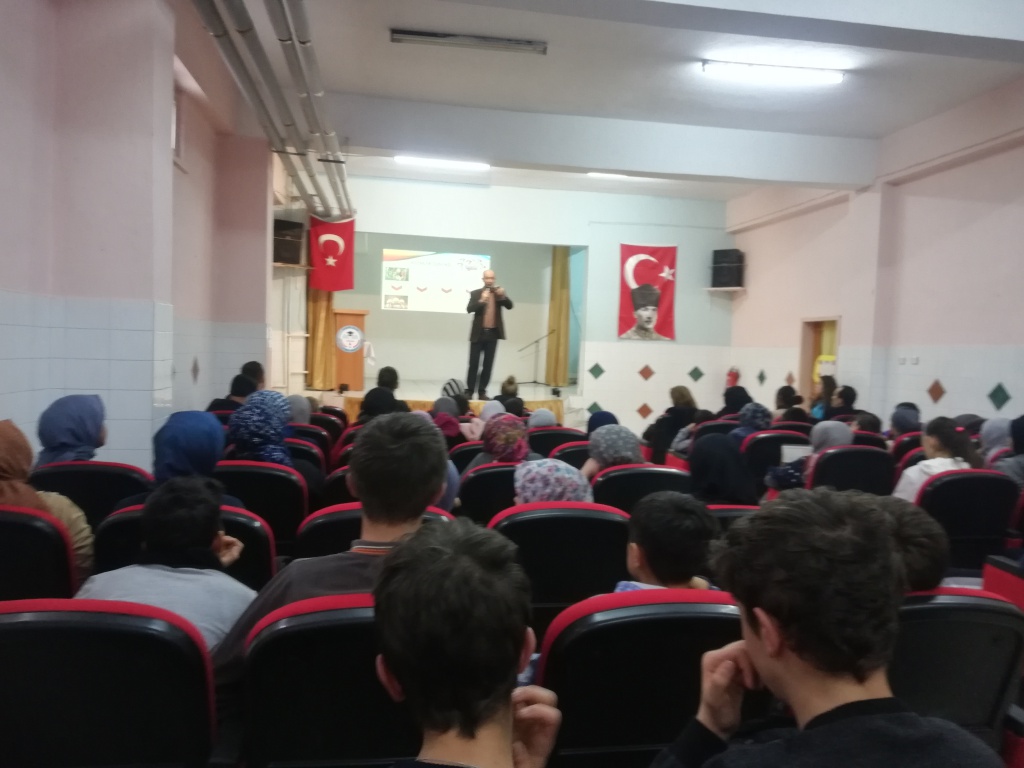 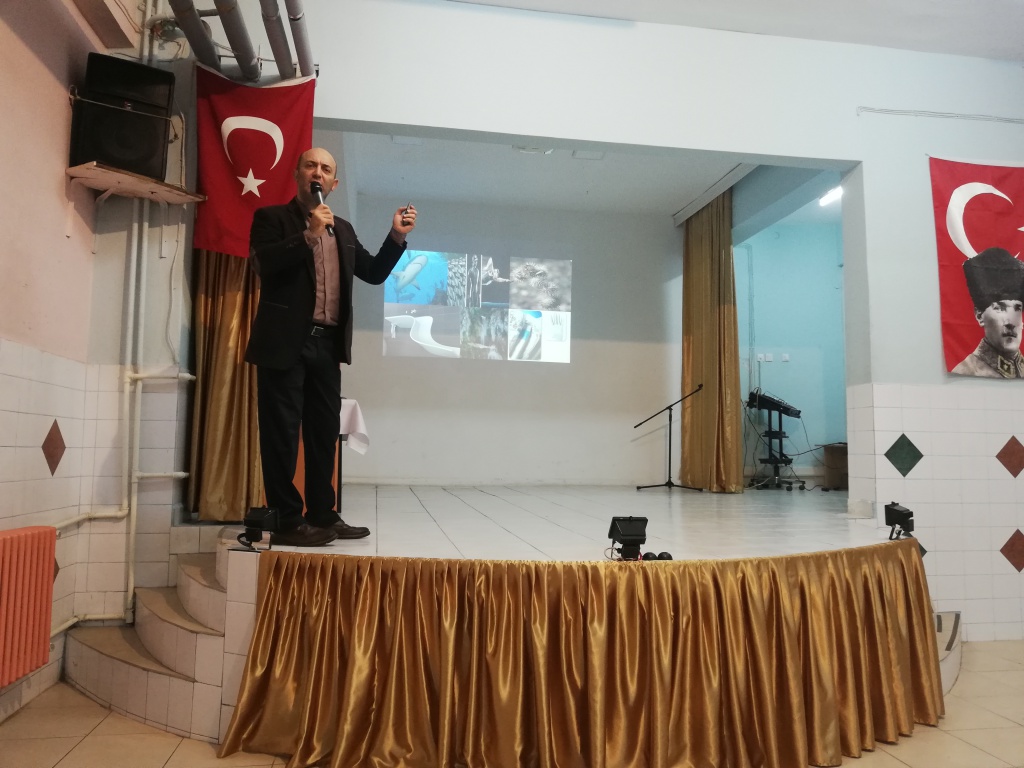 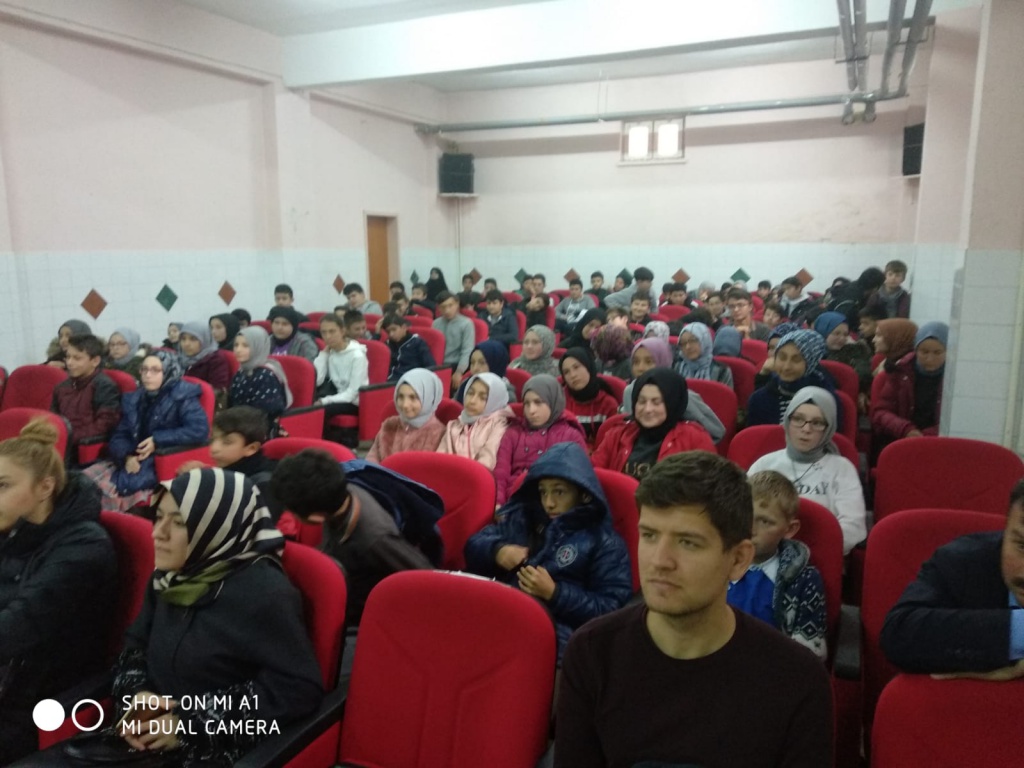 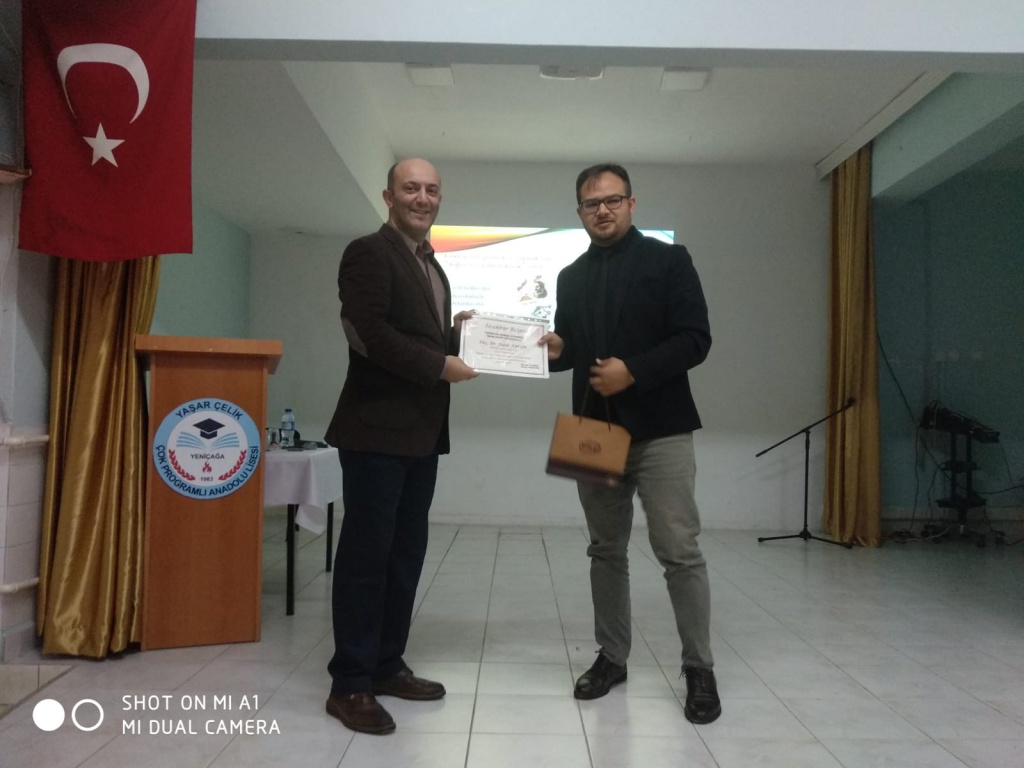 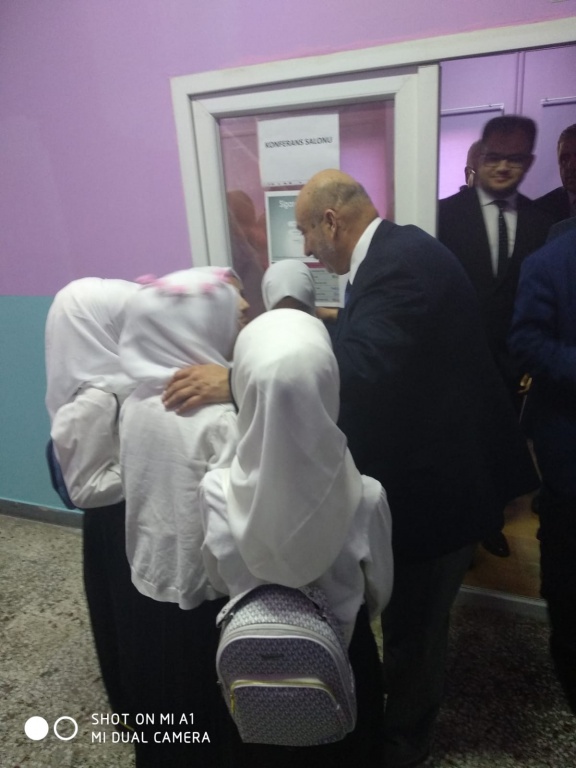 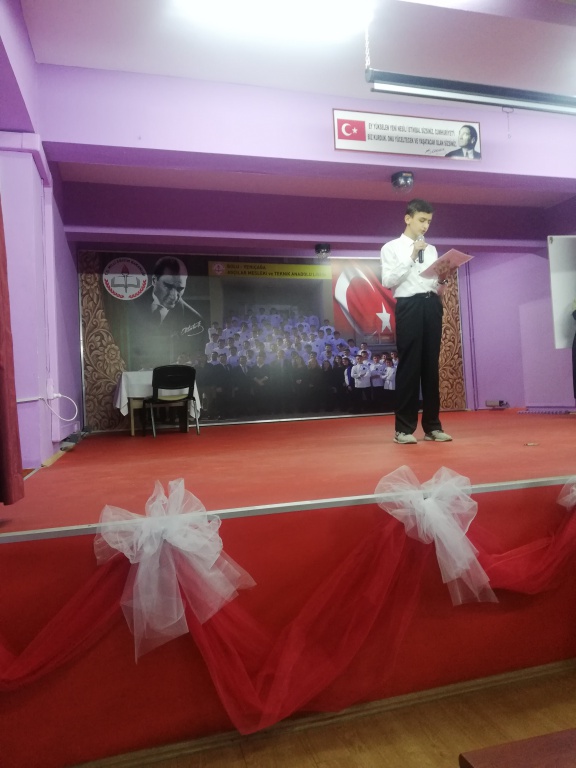 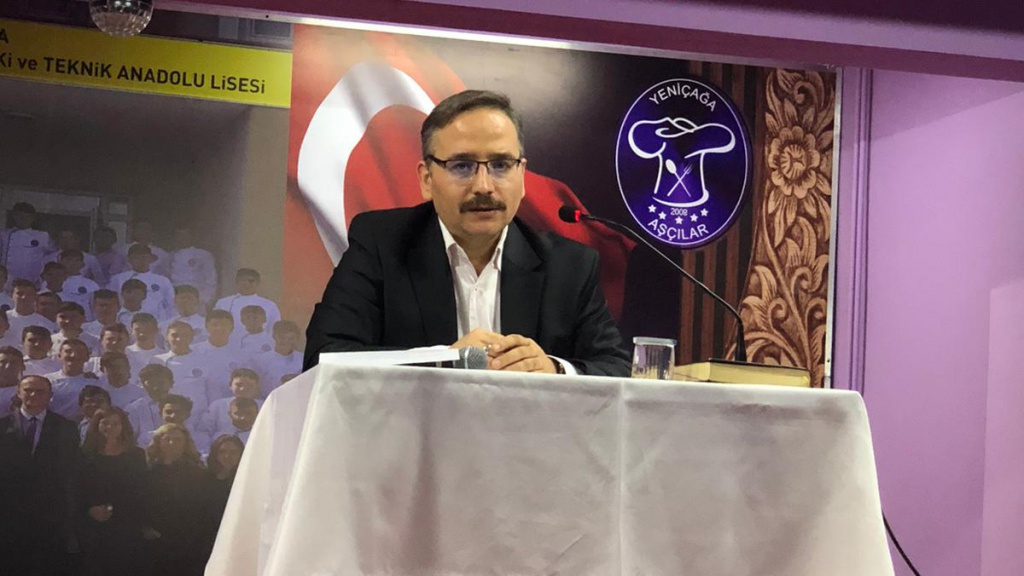 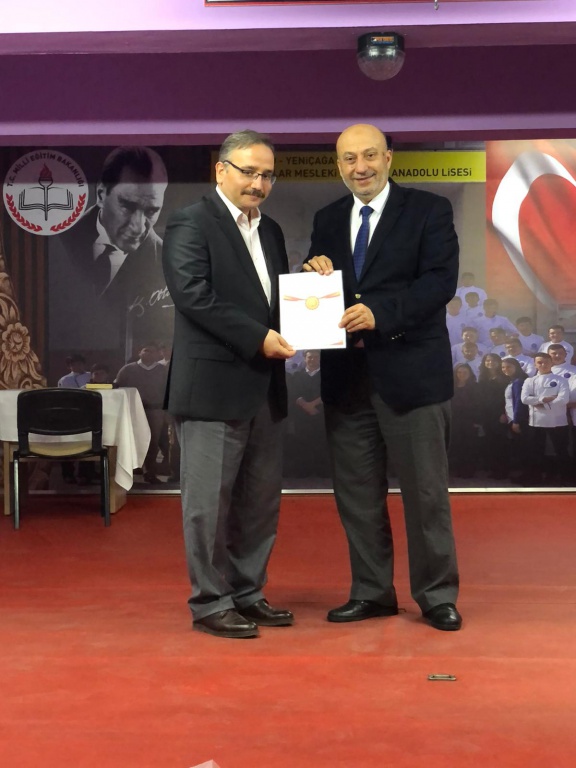 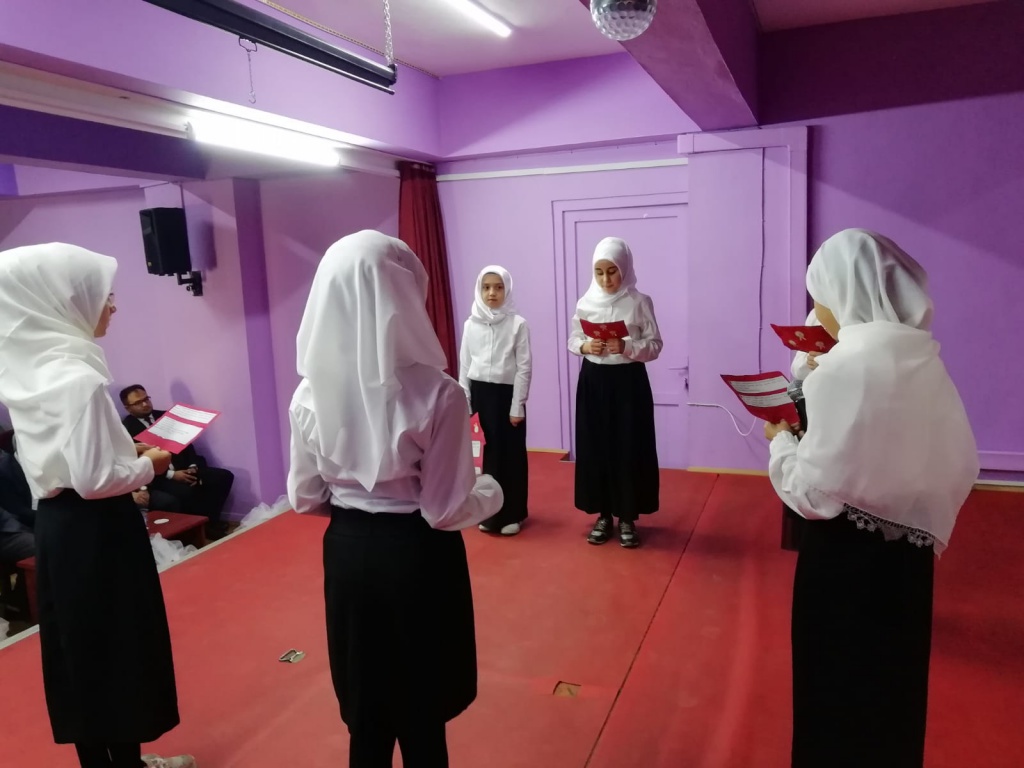 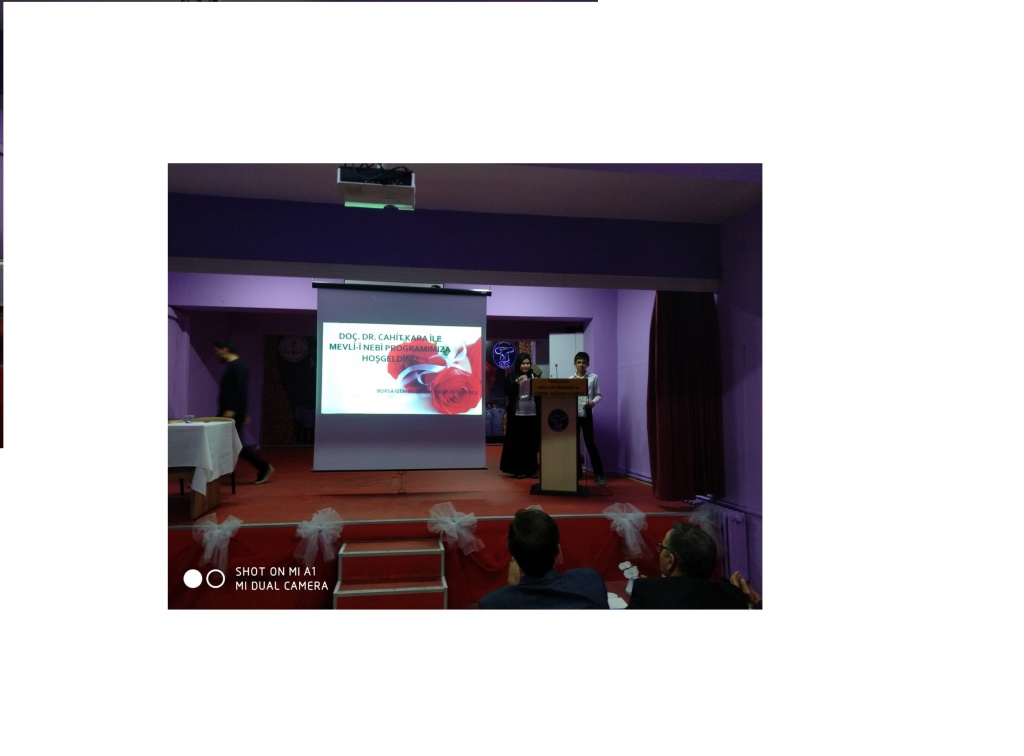 Mevlid’i Nebi Programımız
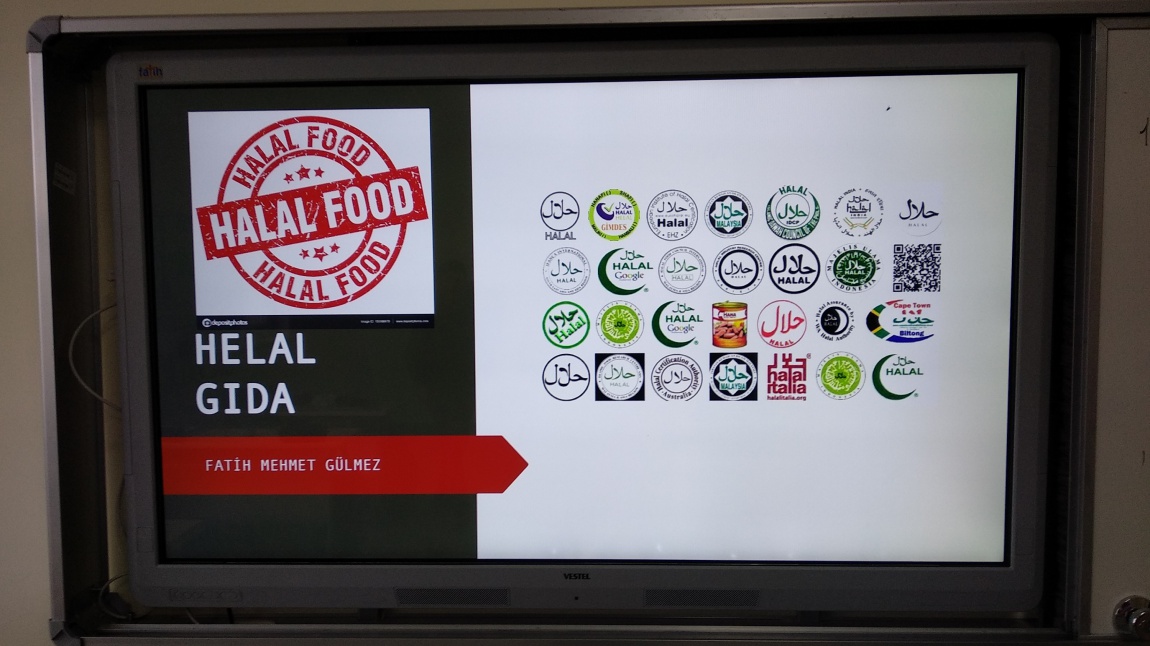 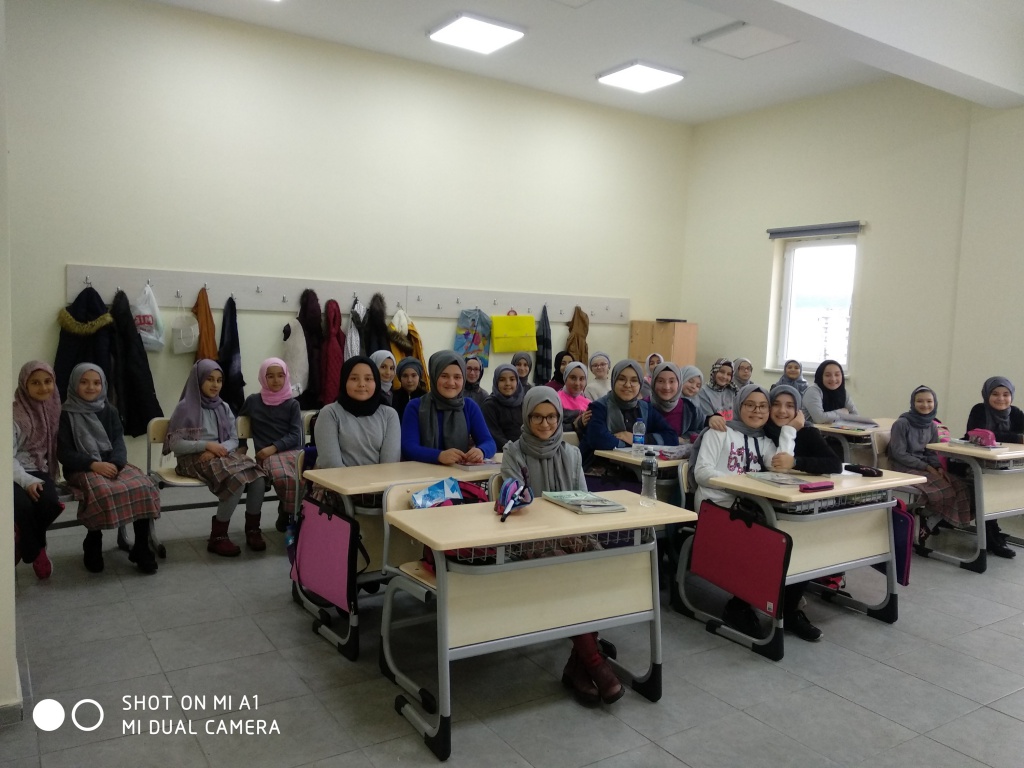 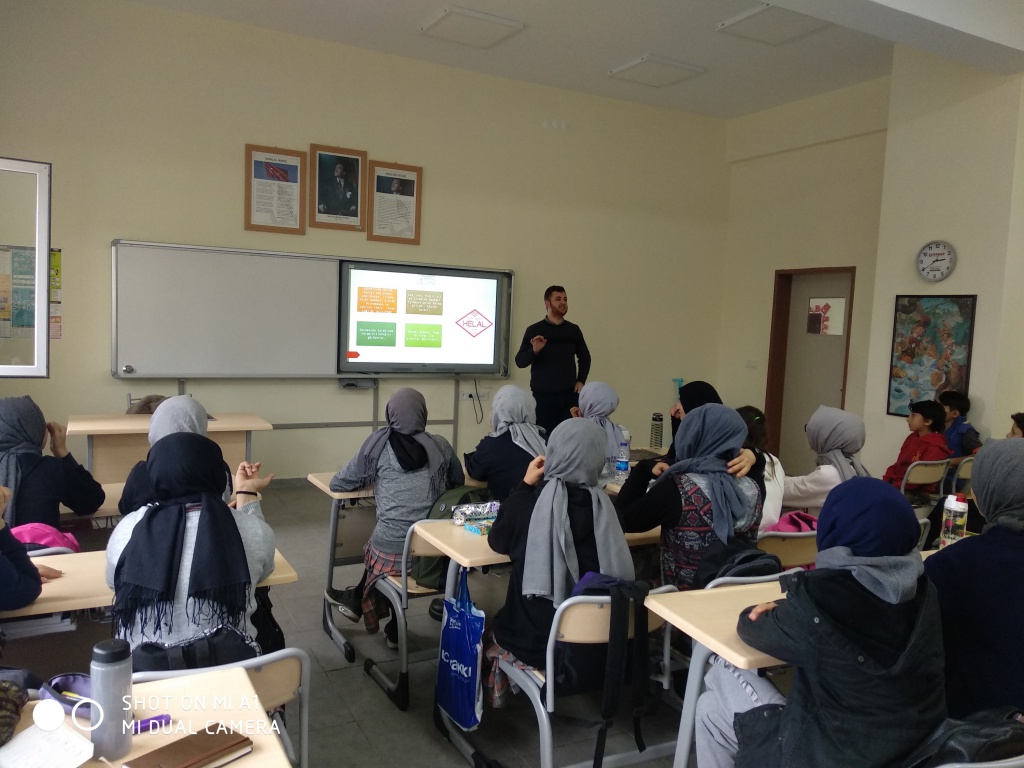 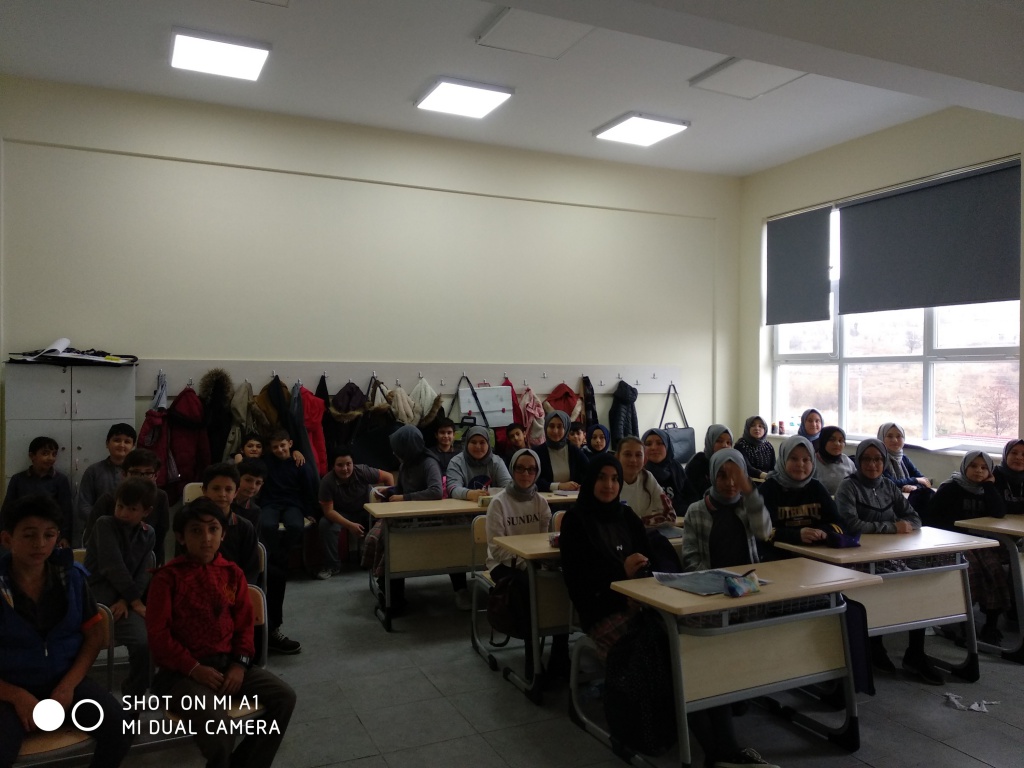 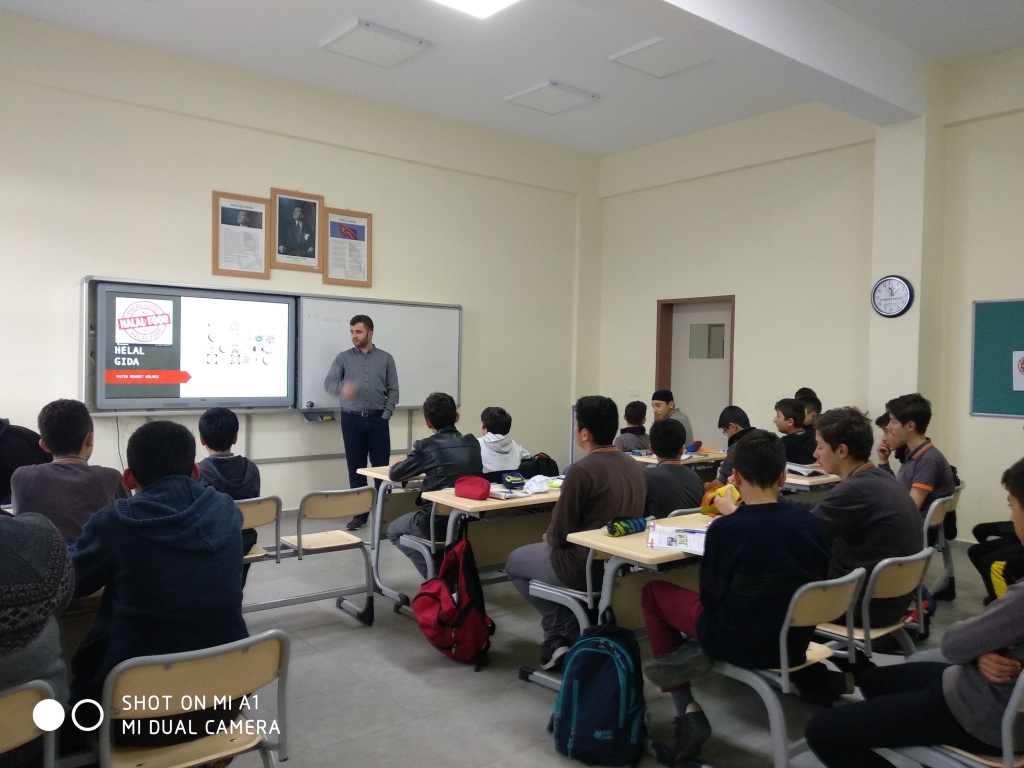 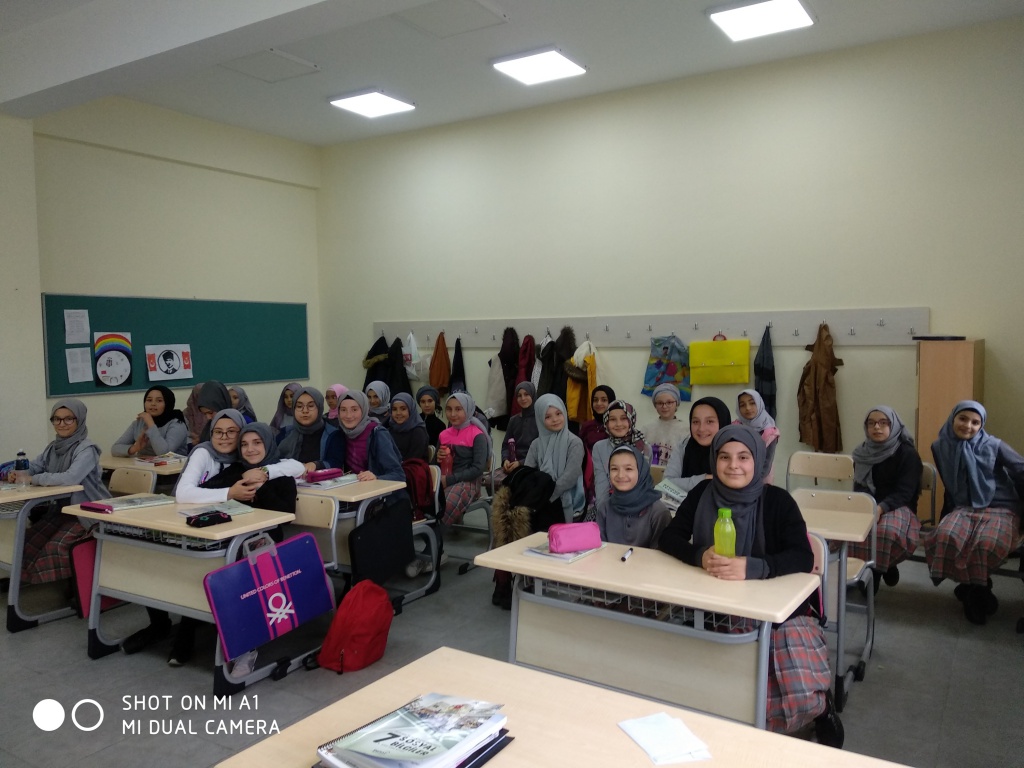 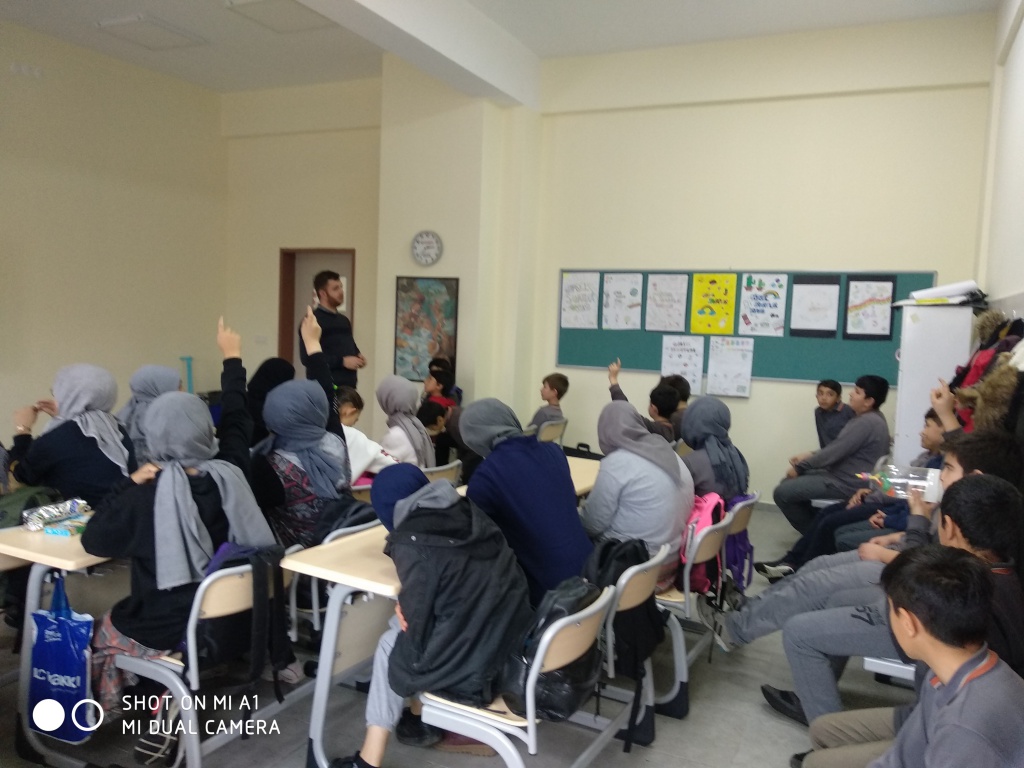 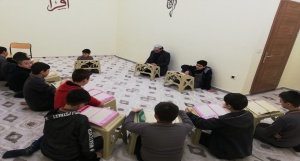 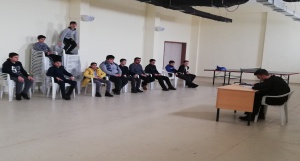 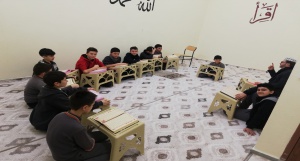 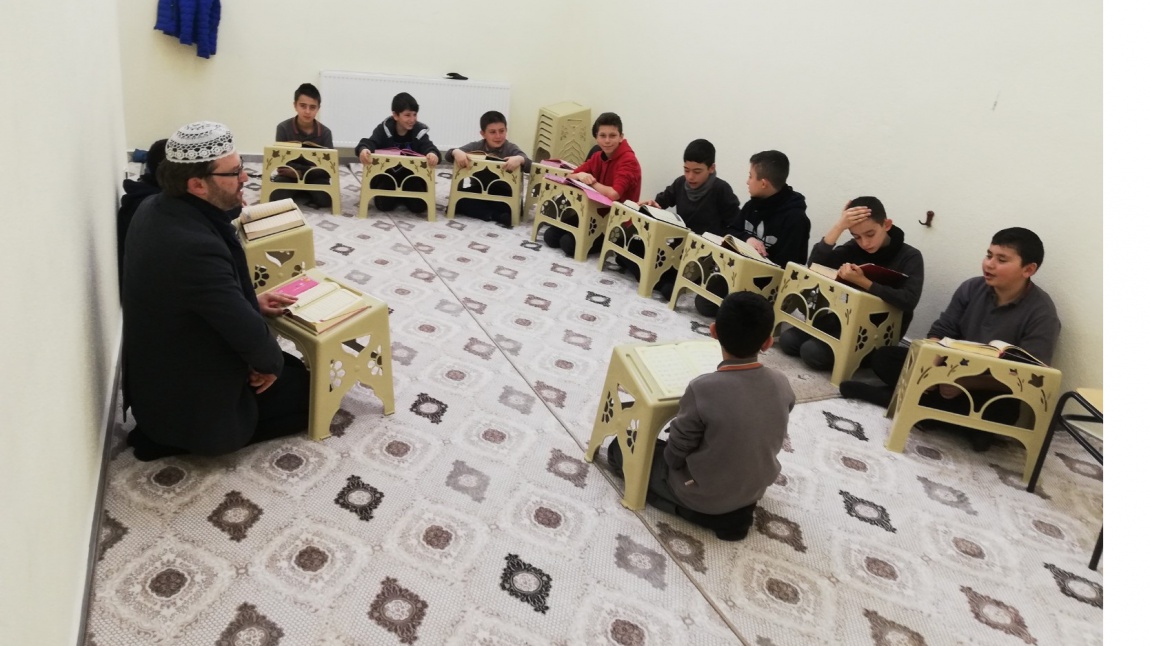 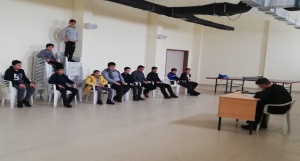 Kuran Kıraatının İyileştirilmesi, Ezan, Vaaz vb. Çalışmalarımız
Dönem Sonu Bilim Sergimiz
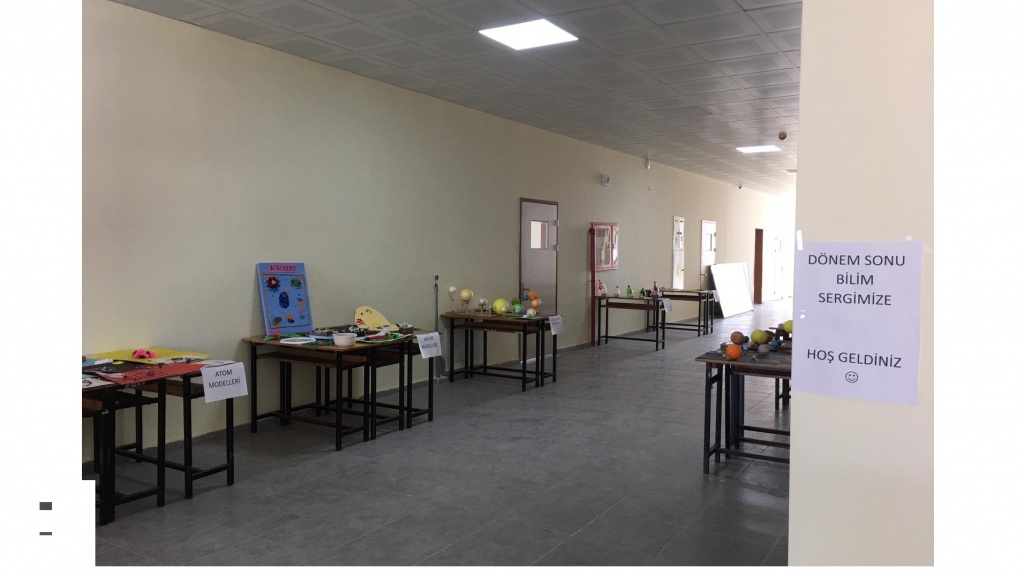 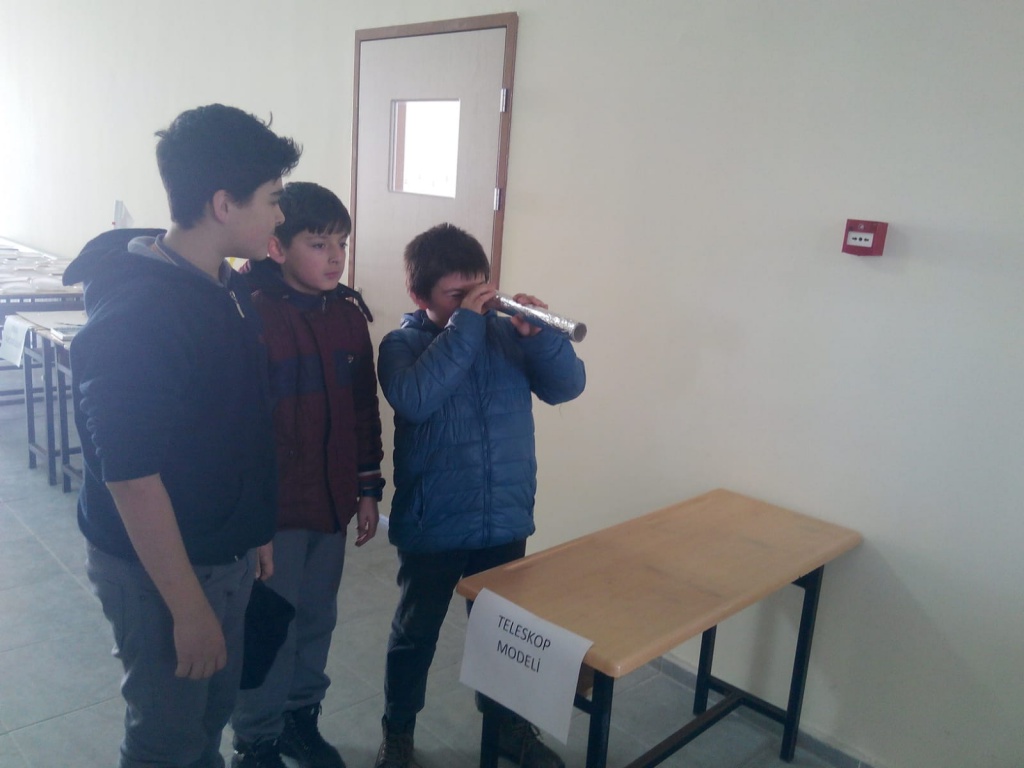 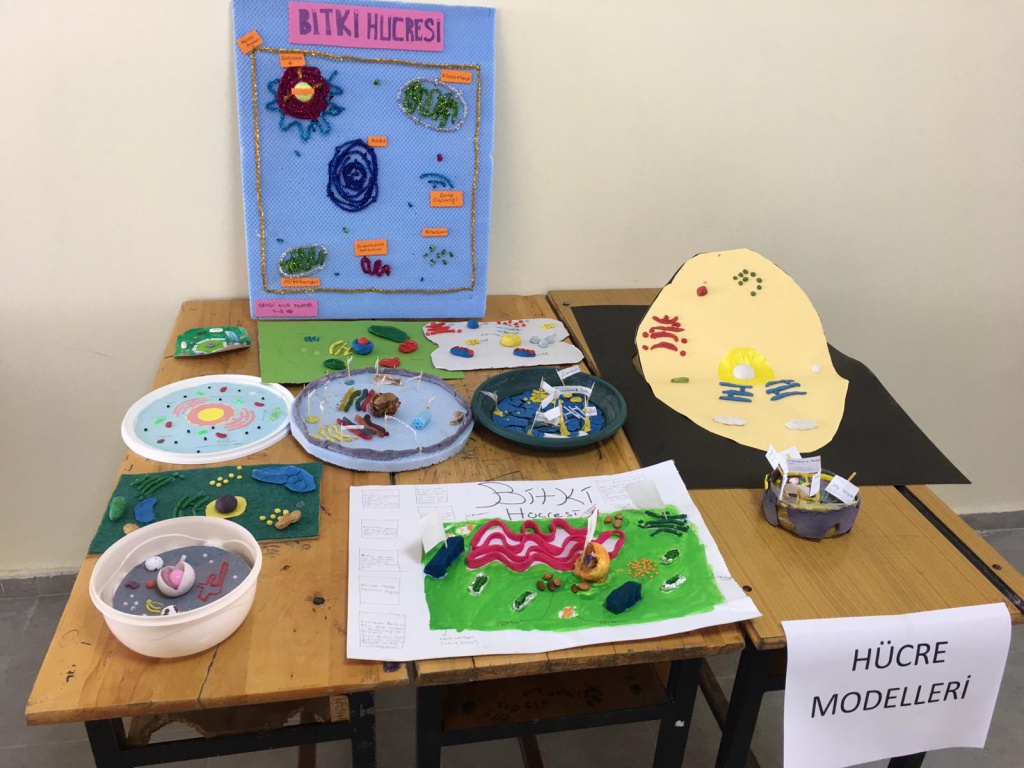 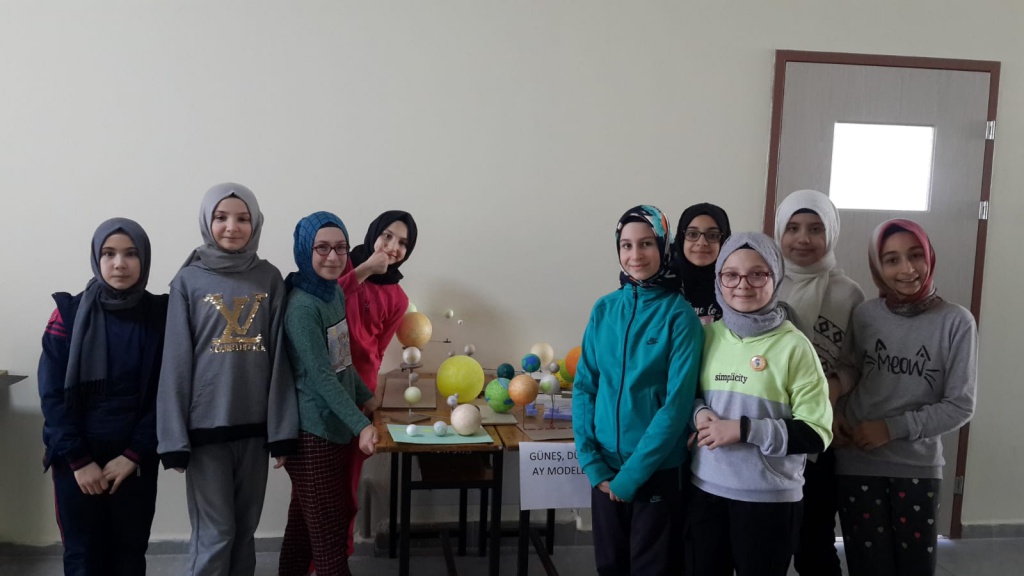 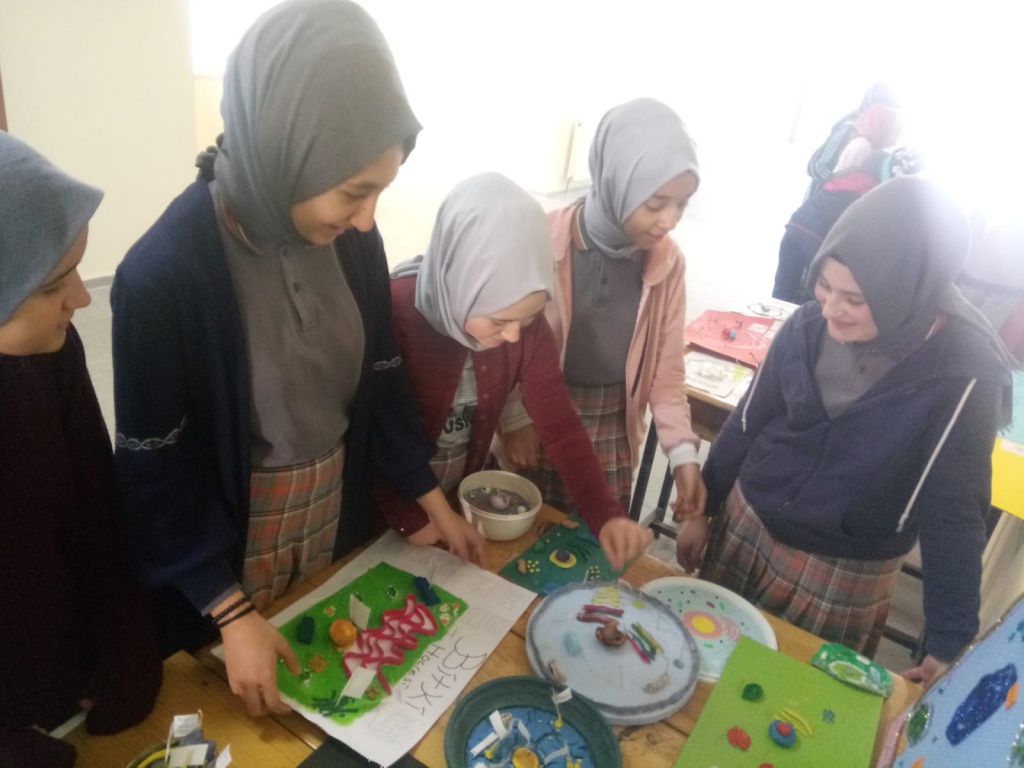 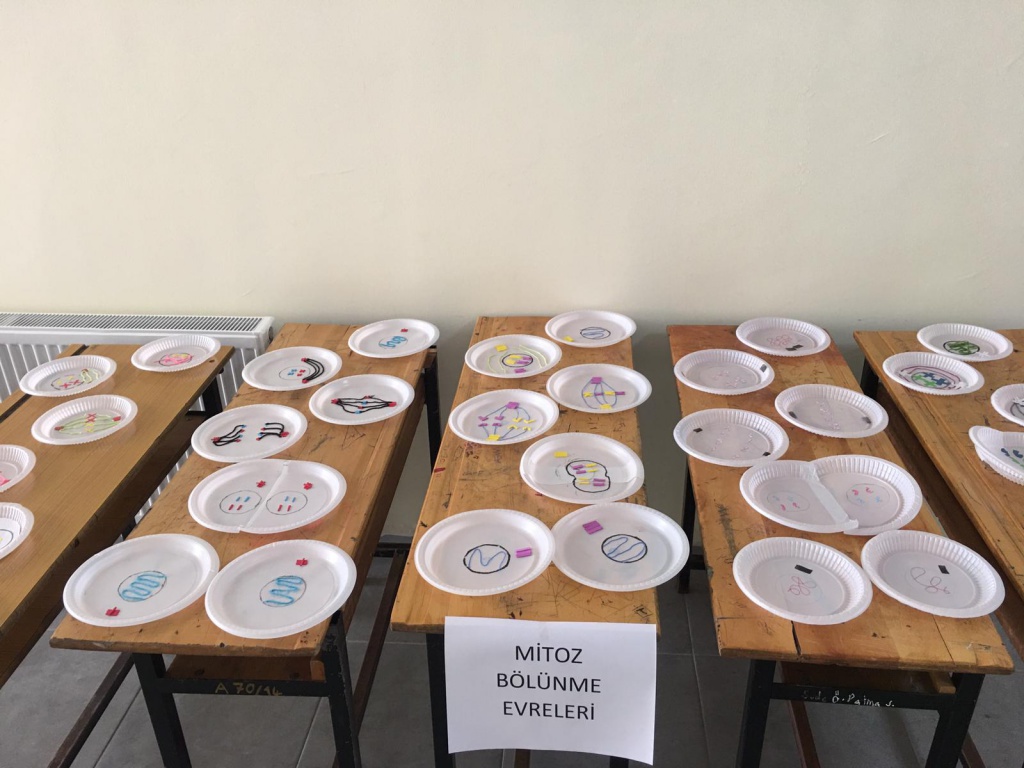 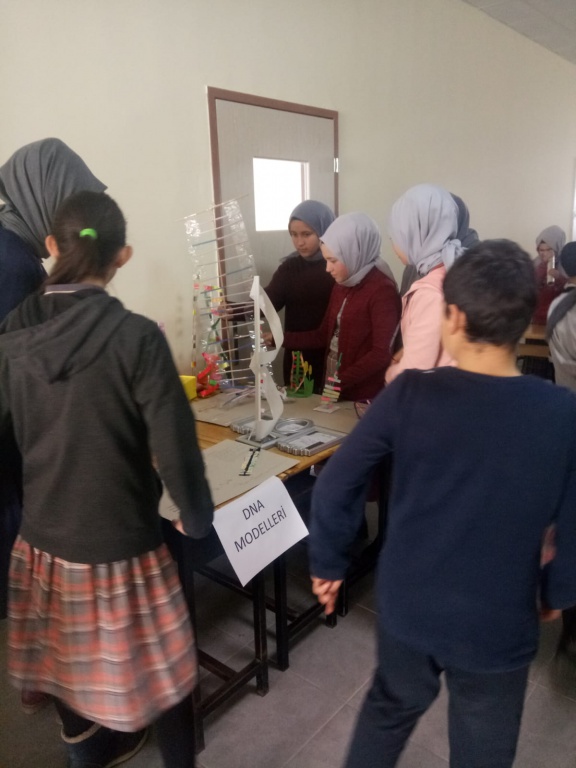 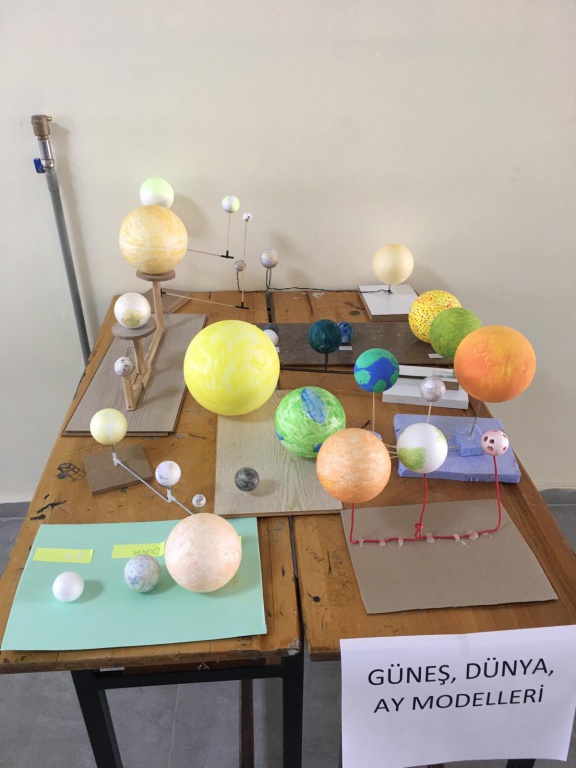 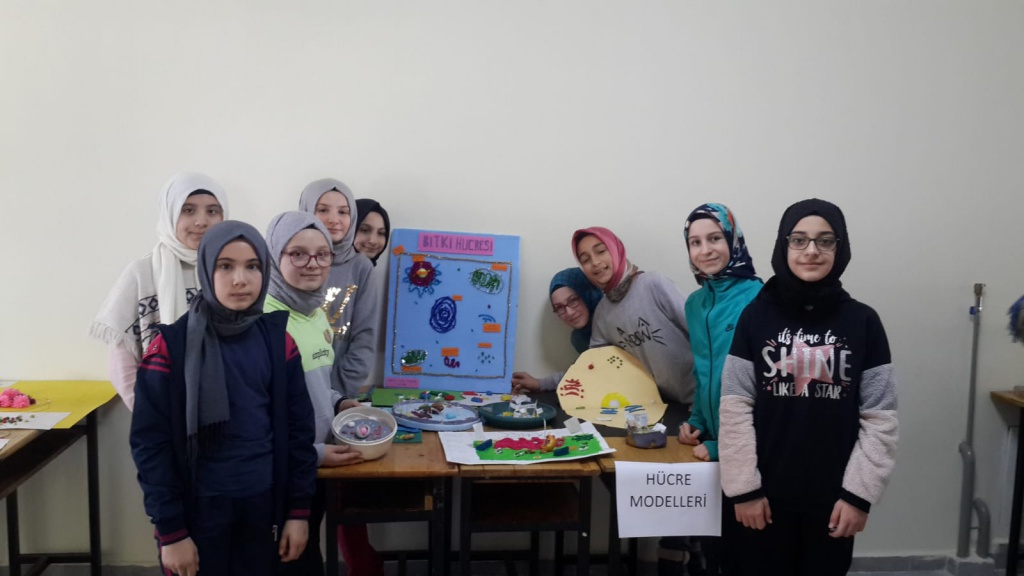 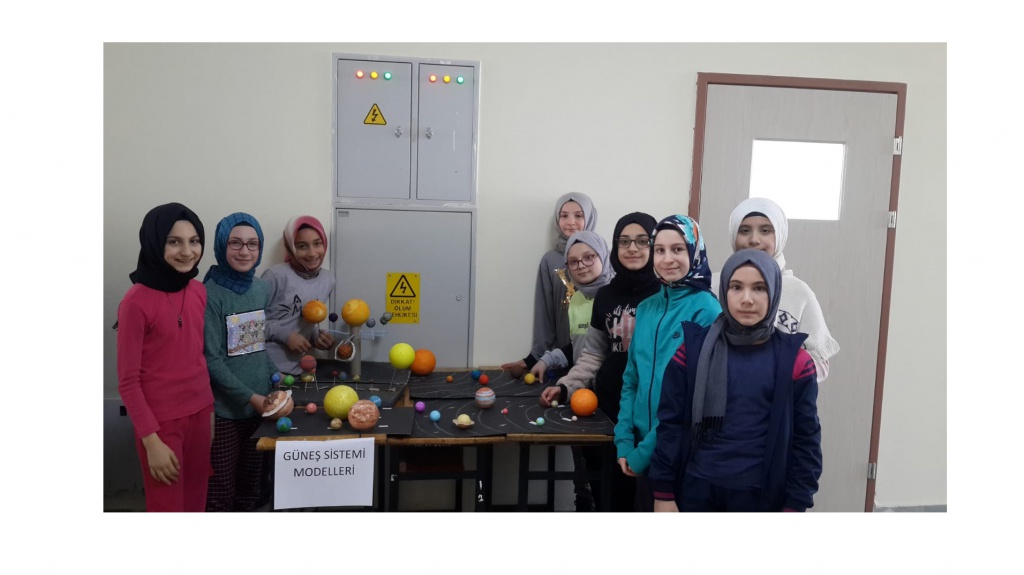 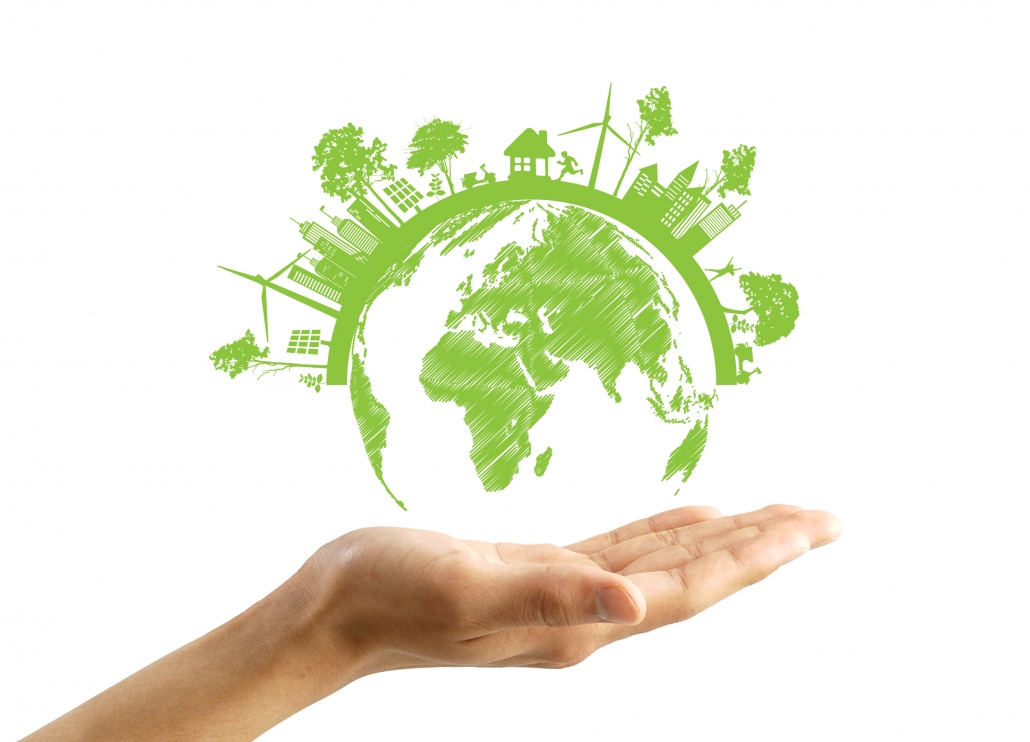 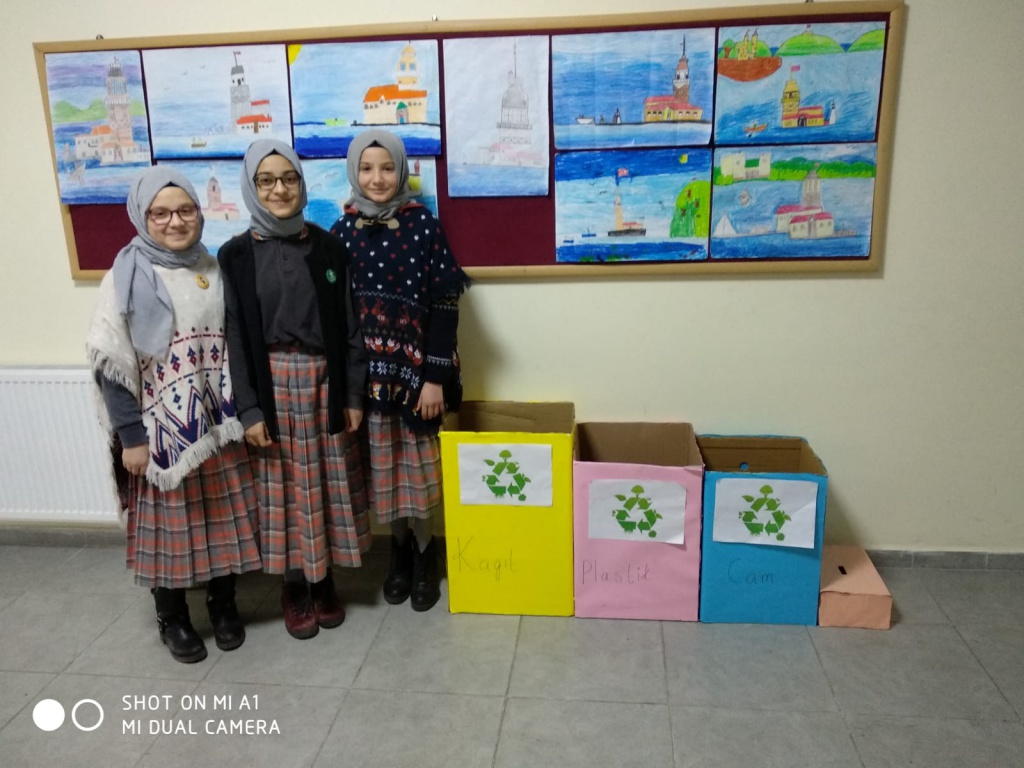 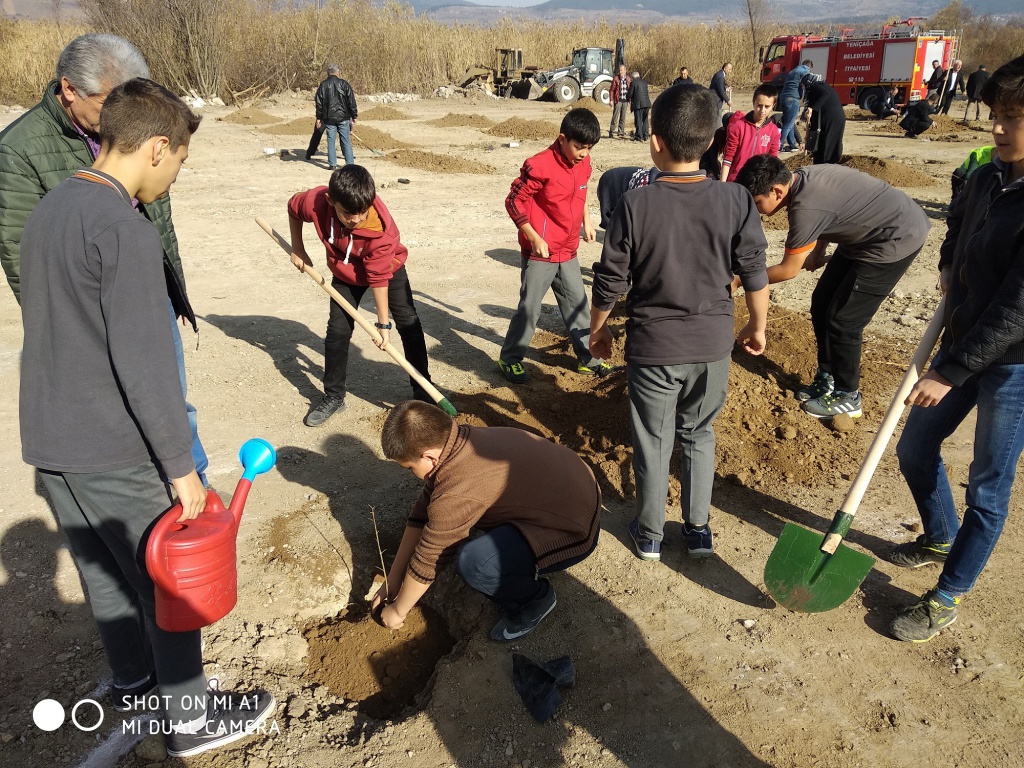 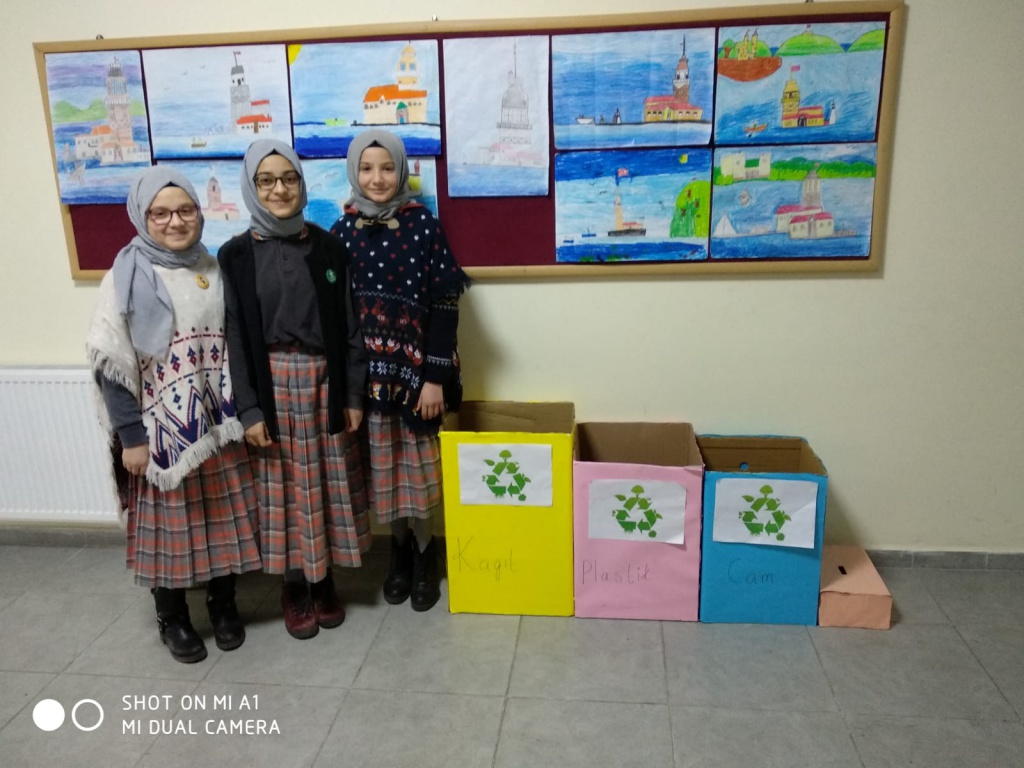 Hem de Çevre Dostuyuz
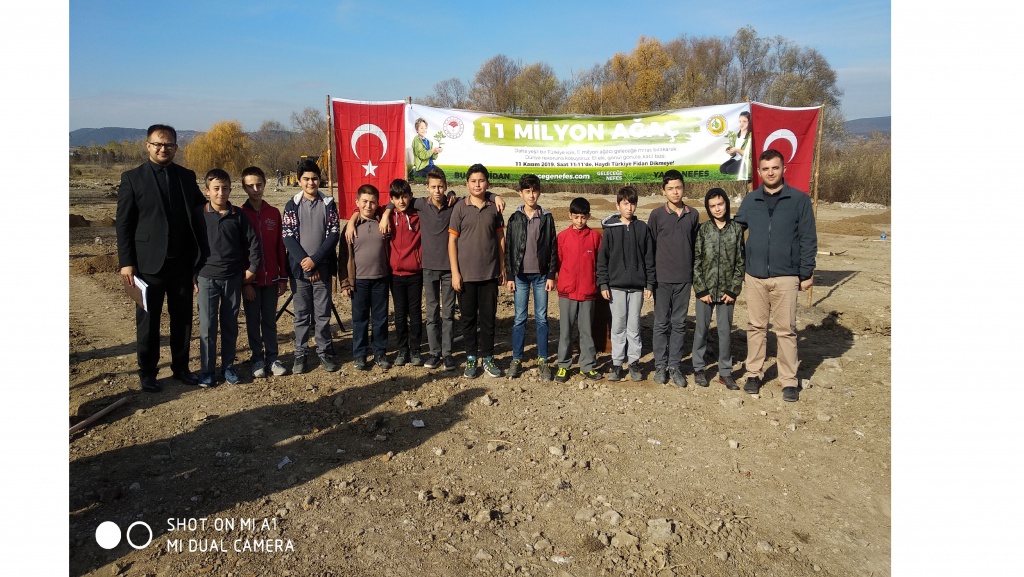 Başarıyı Ödüllendiririz ;)
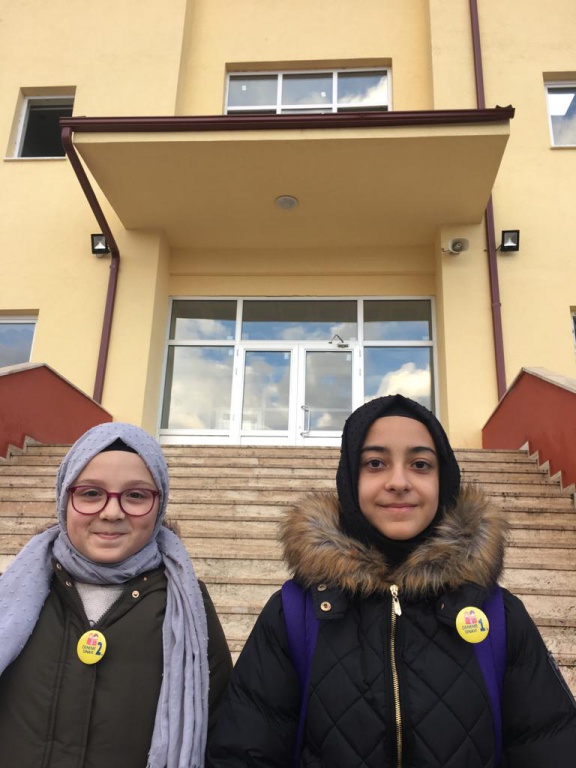 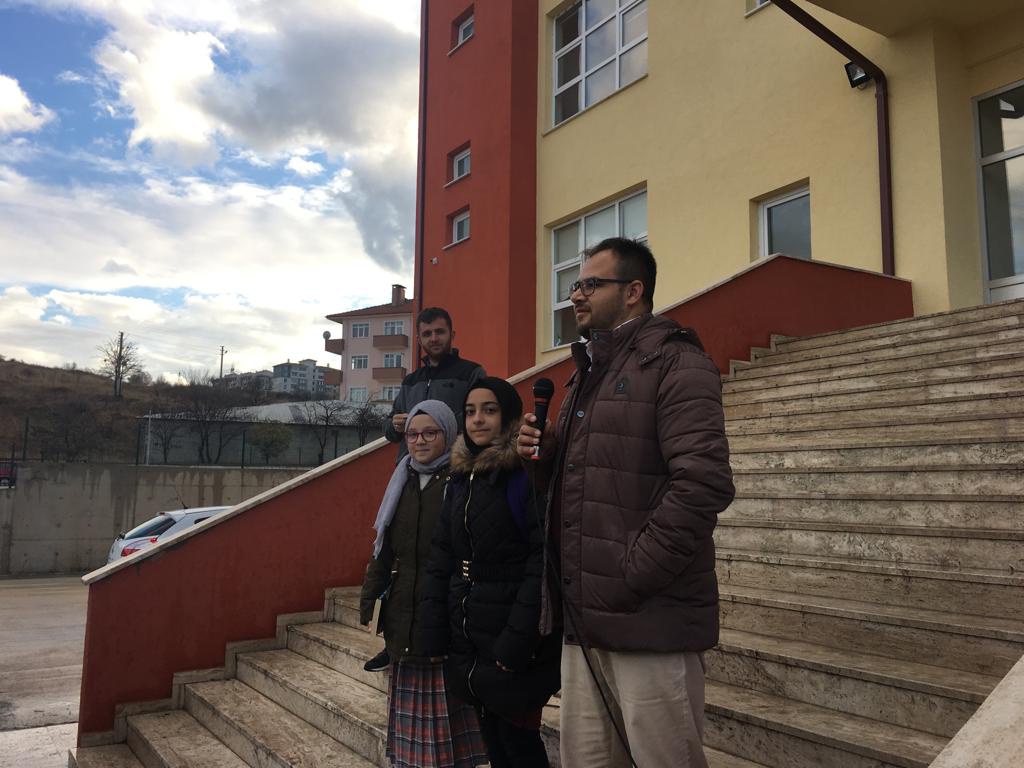 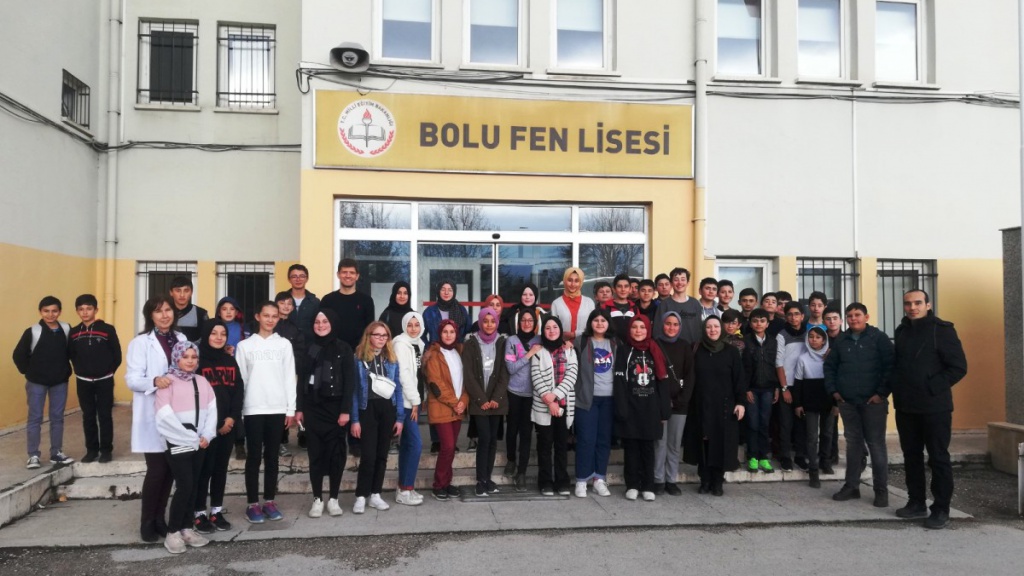 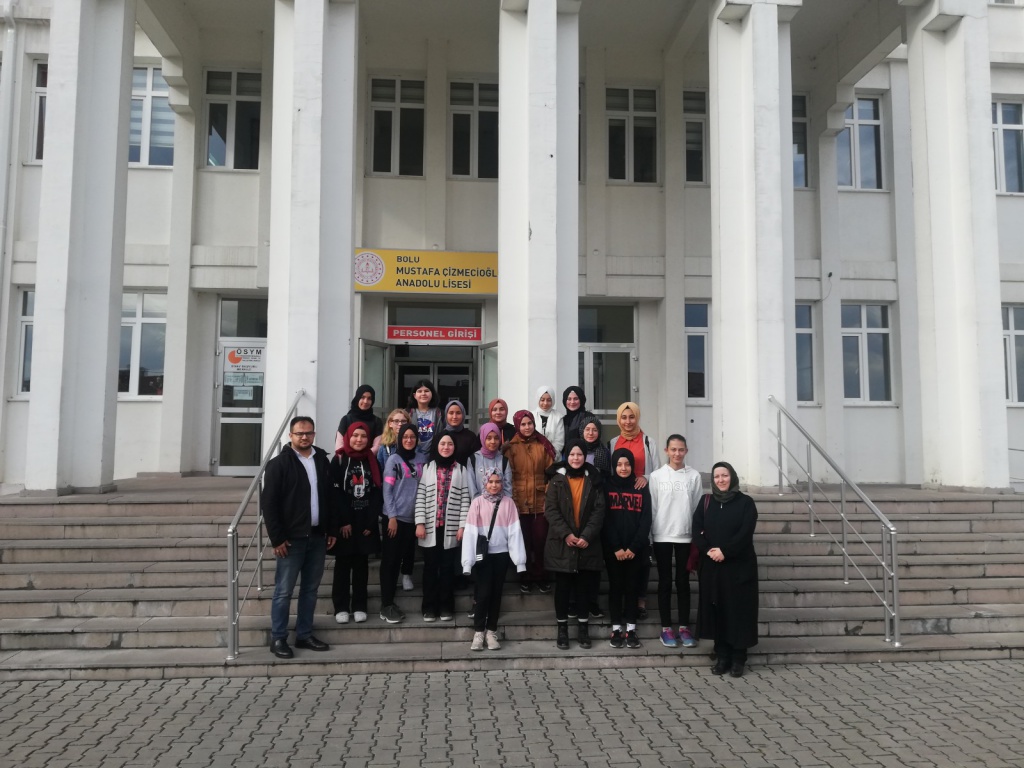 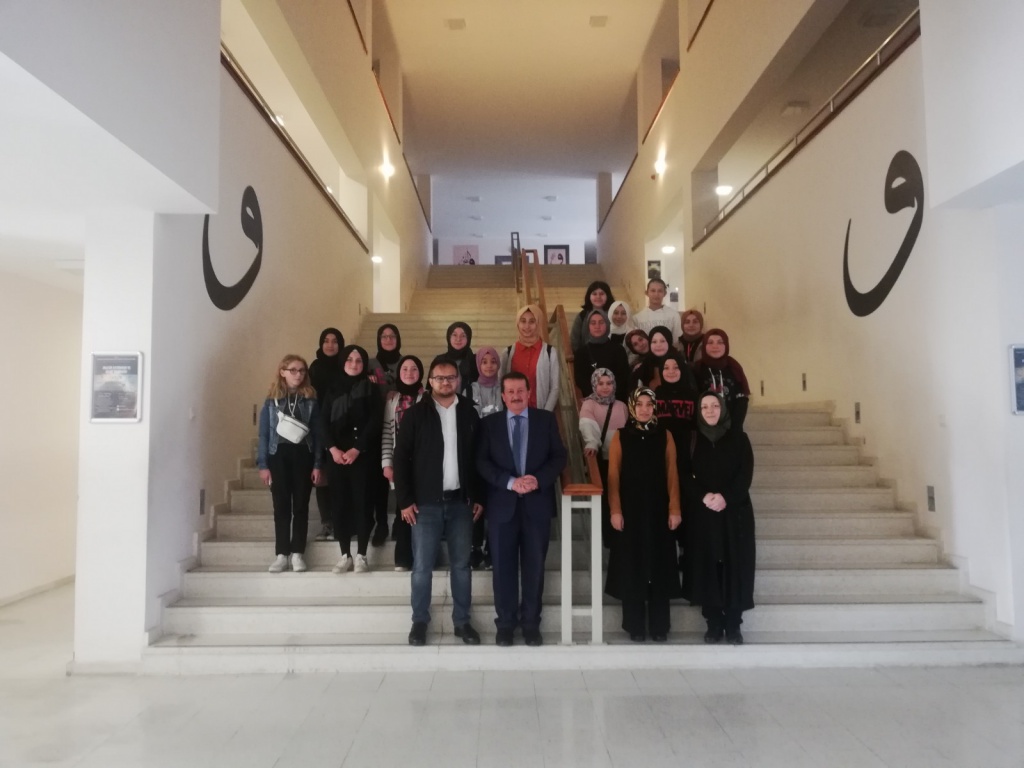 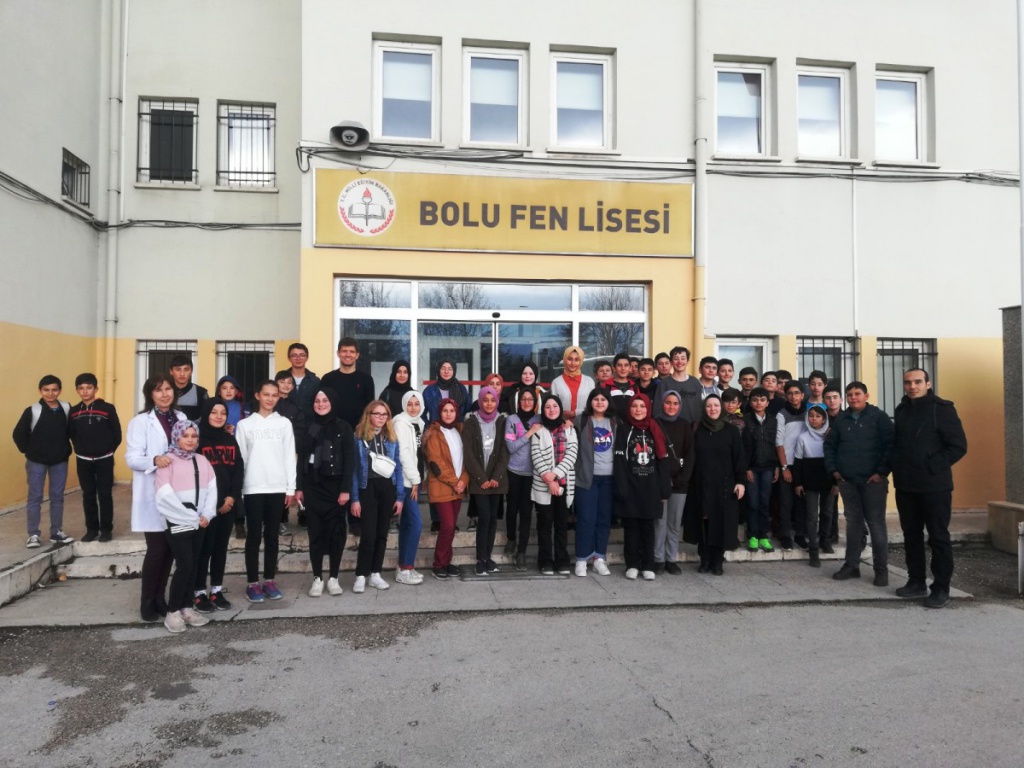 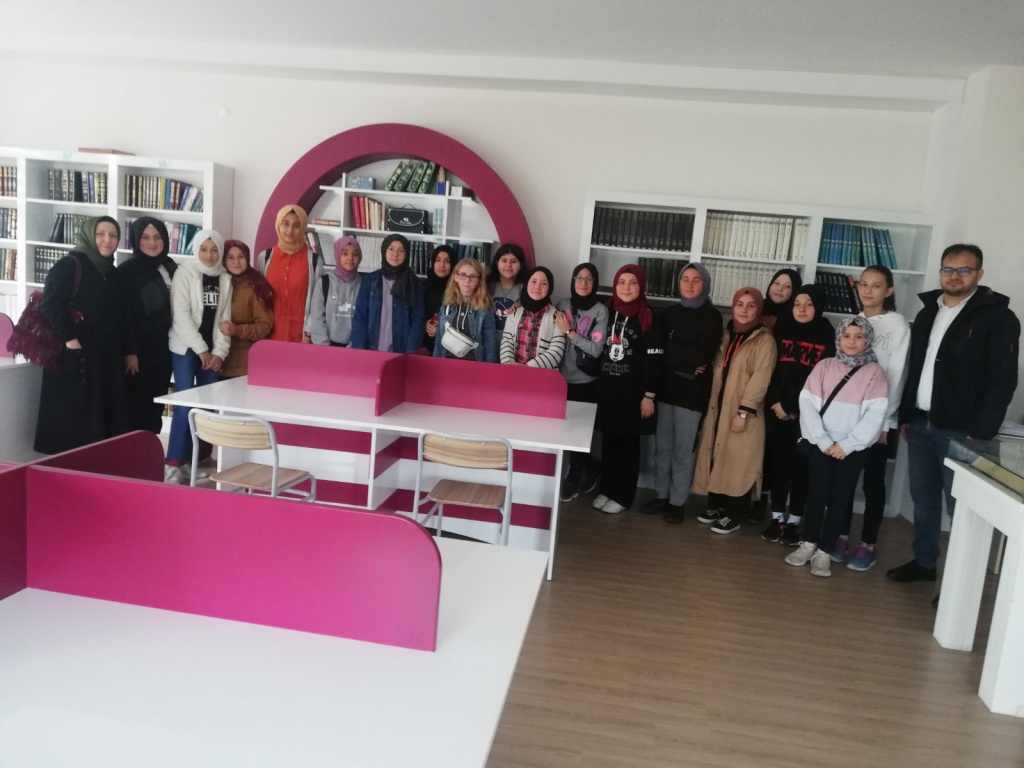 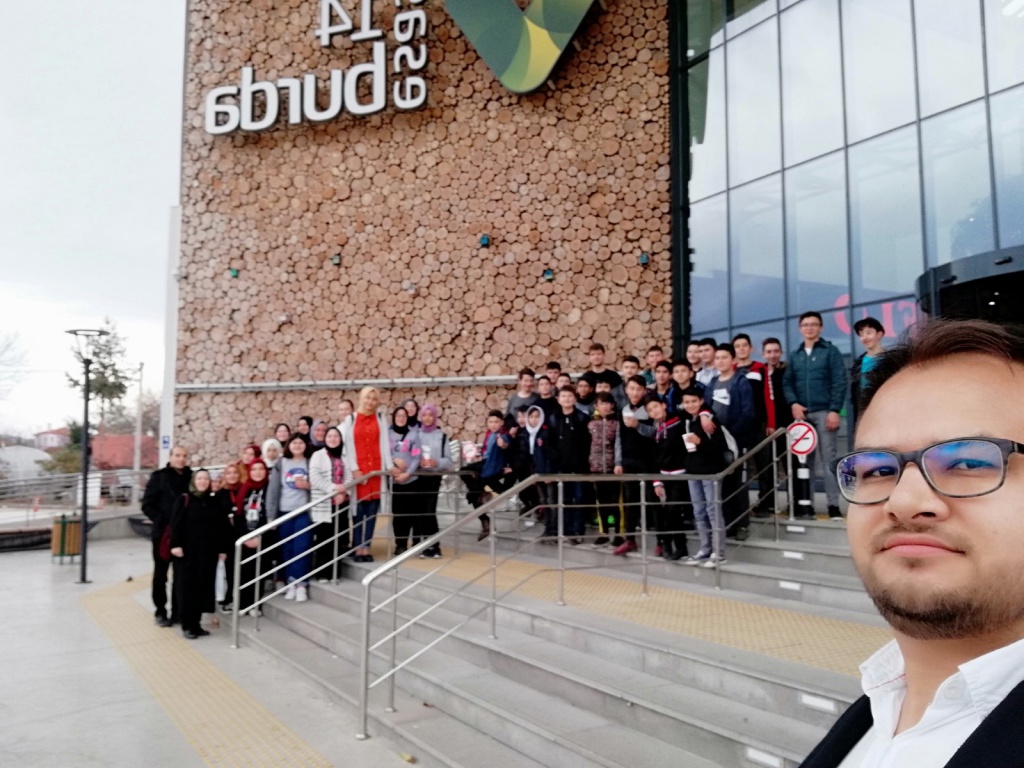 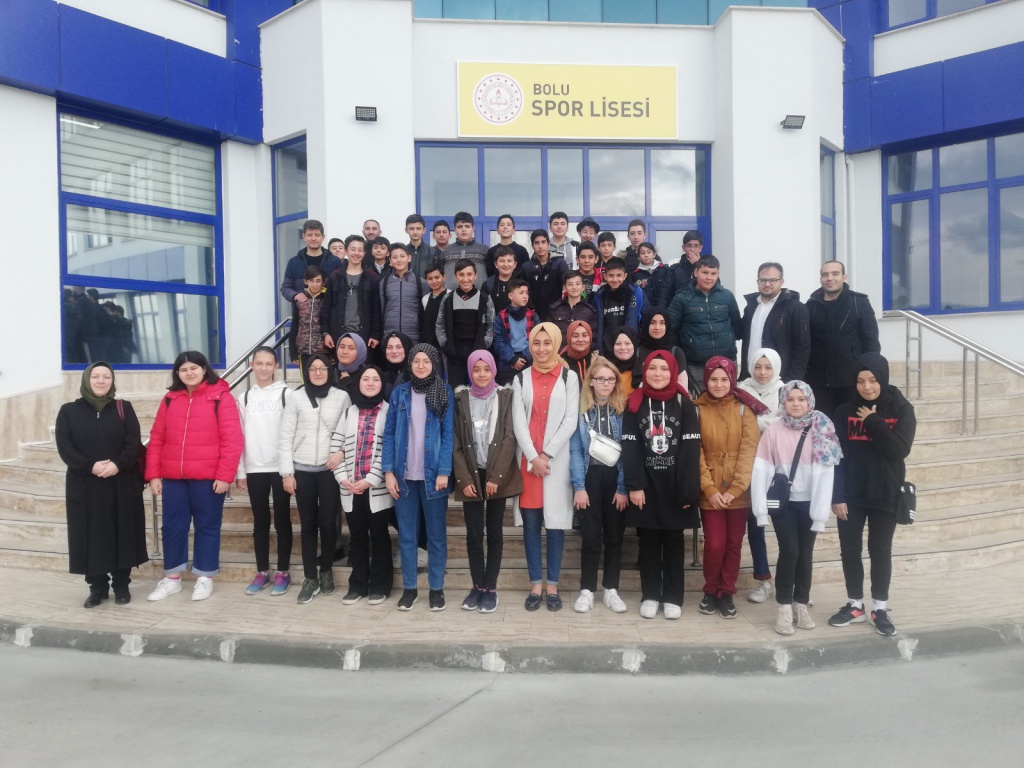 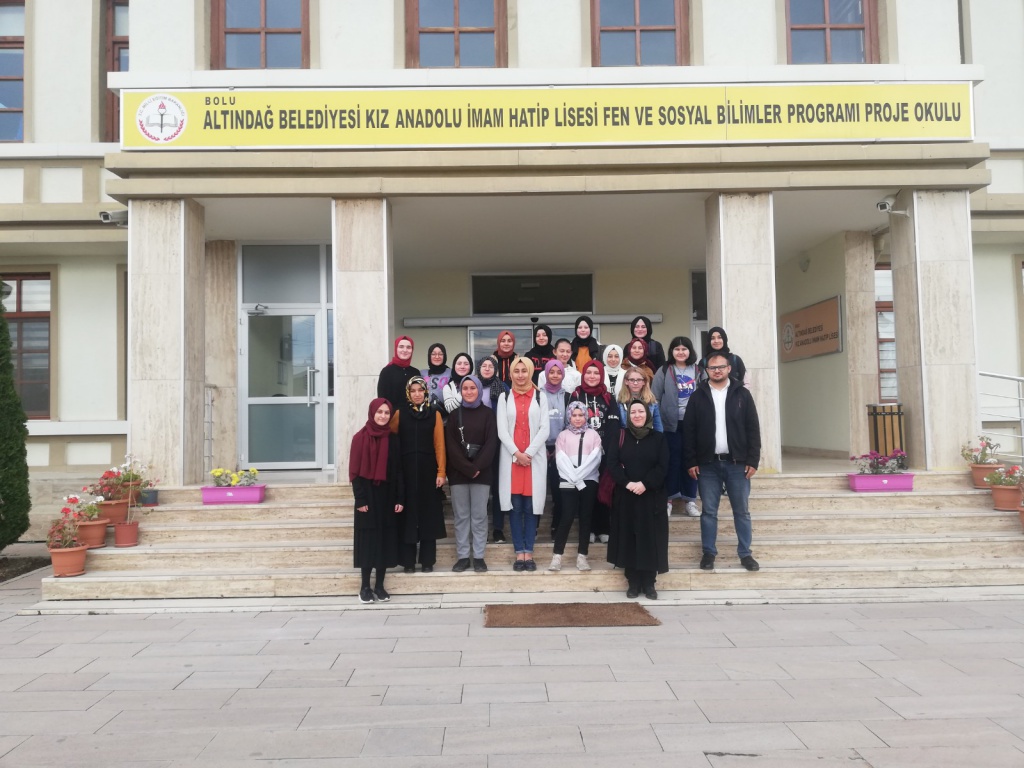 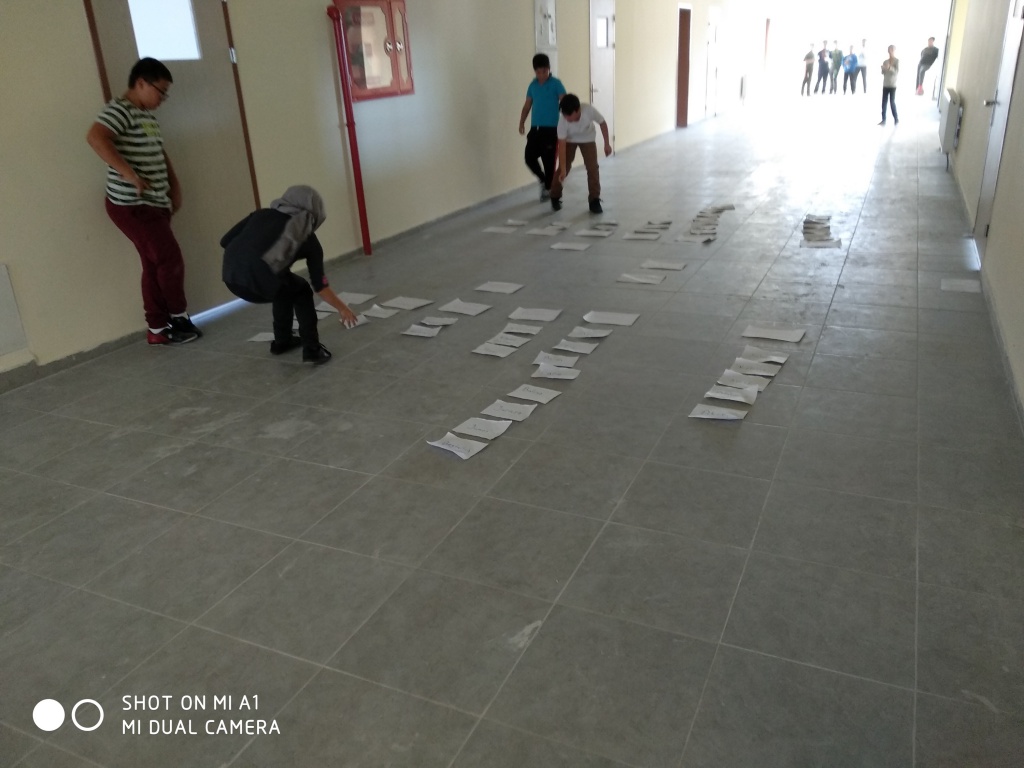 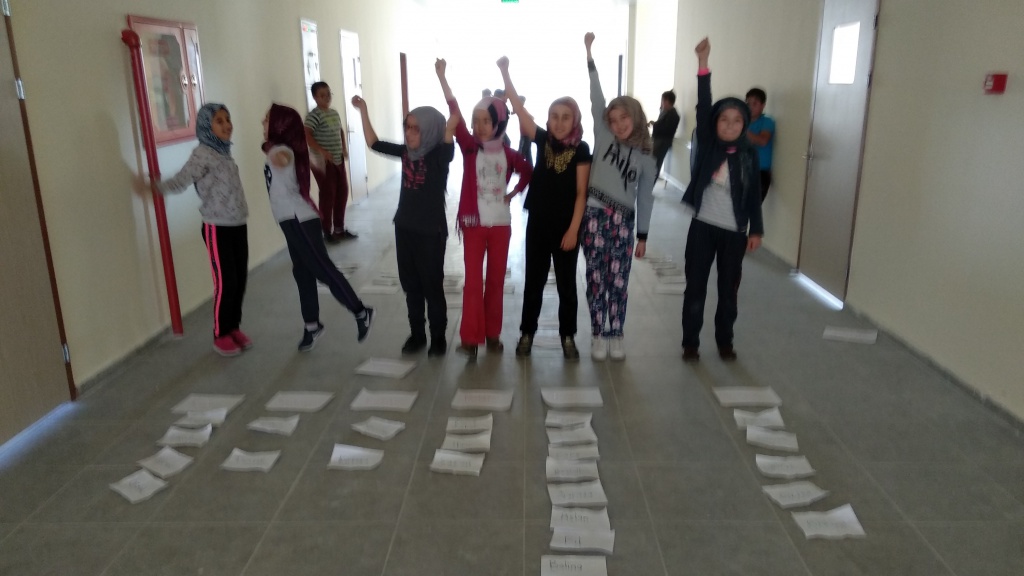 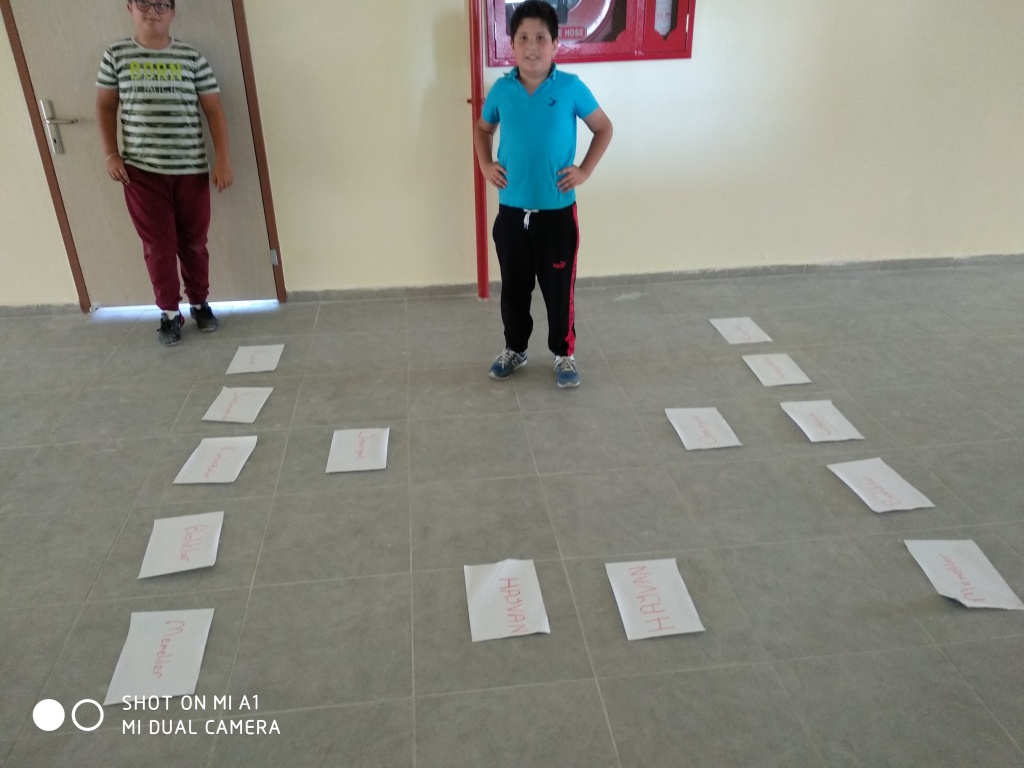 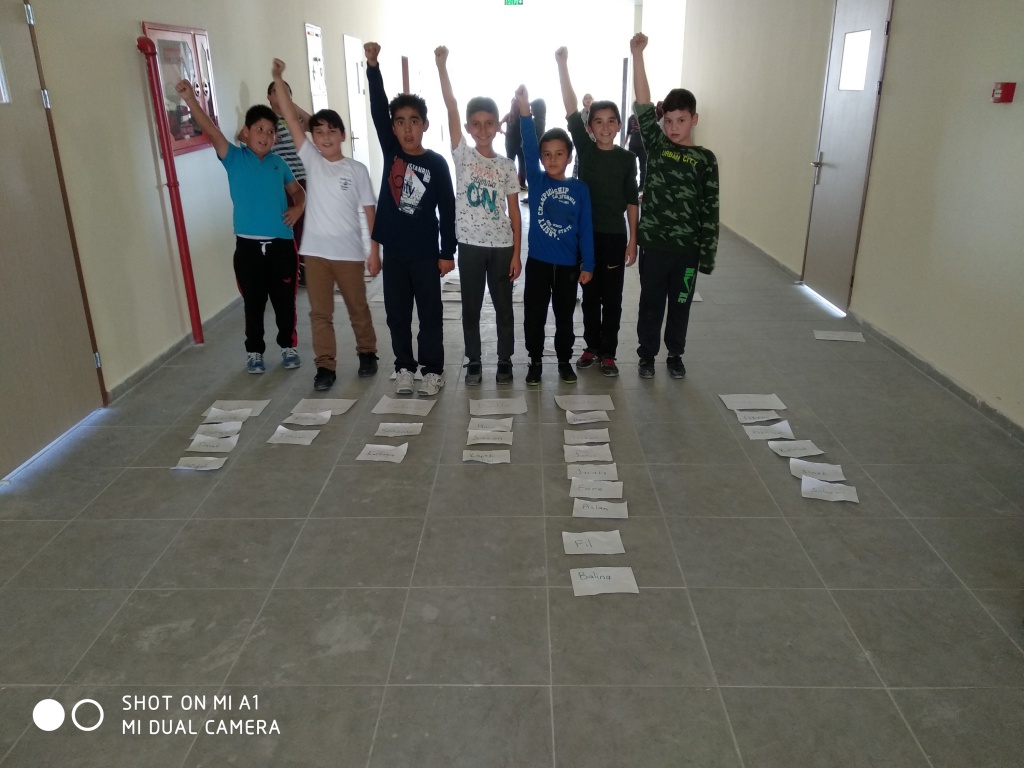 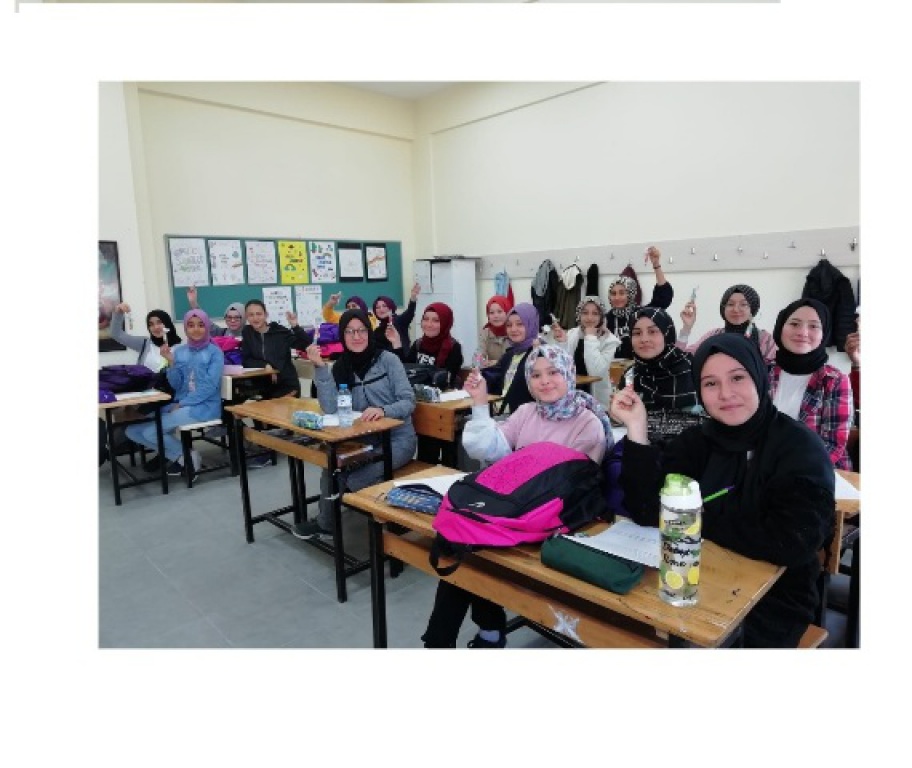 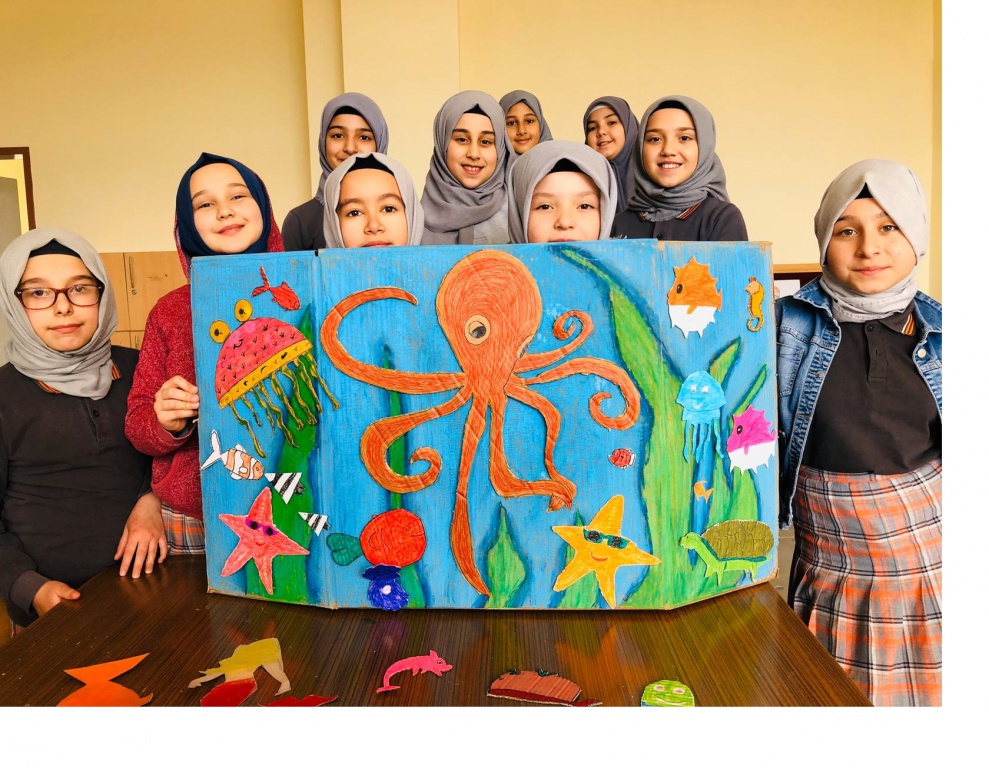 Sizi de bekleriz 
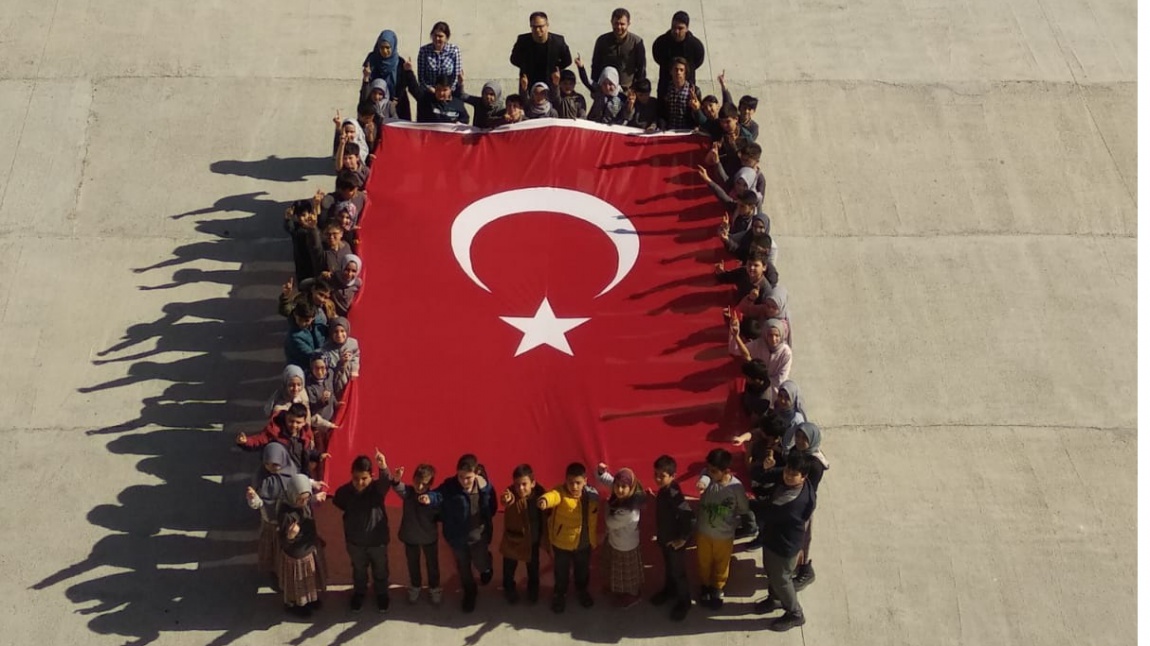 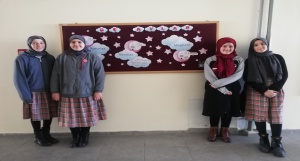